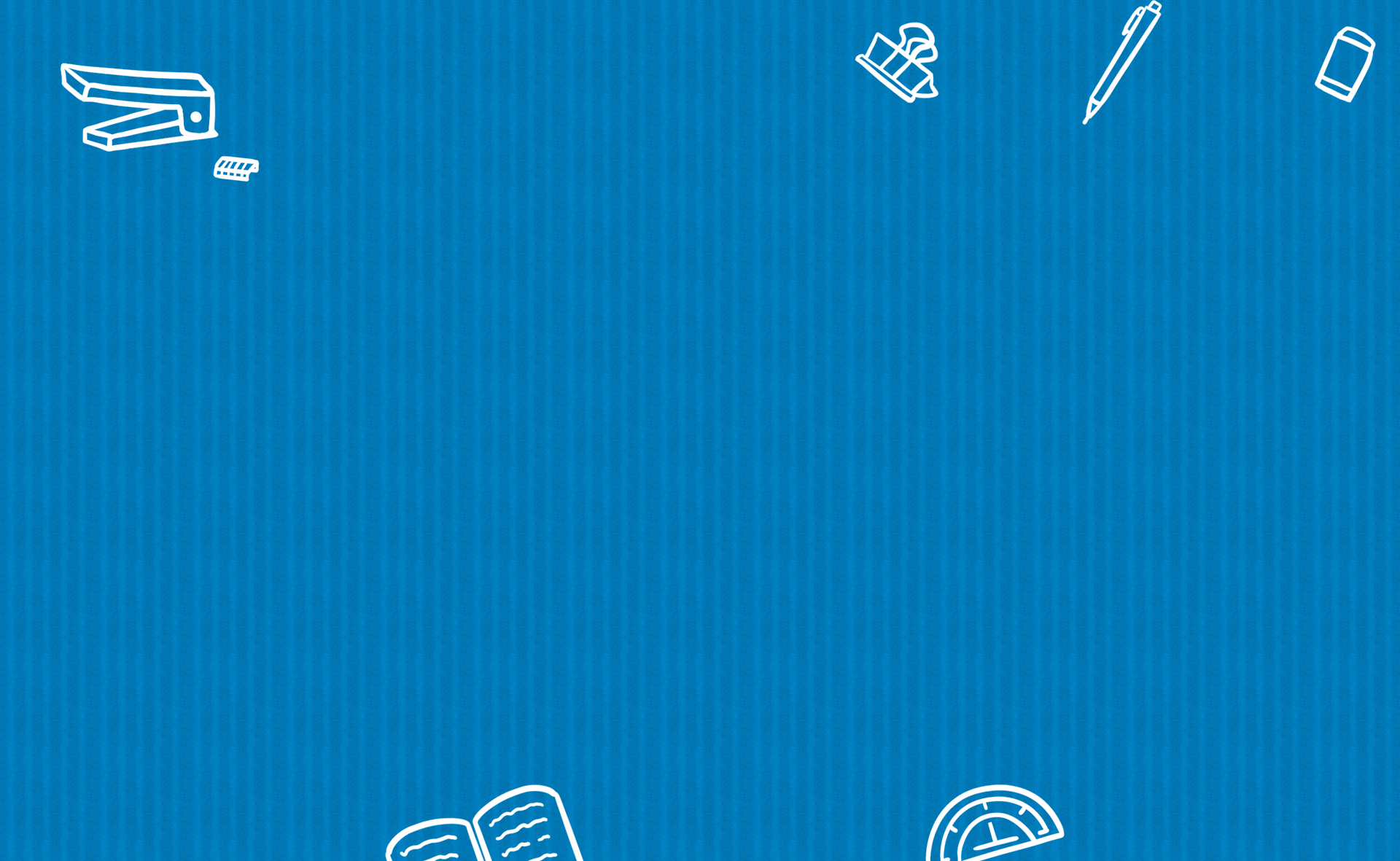 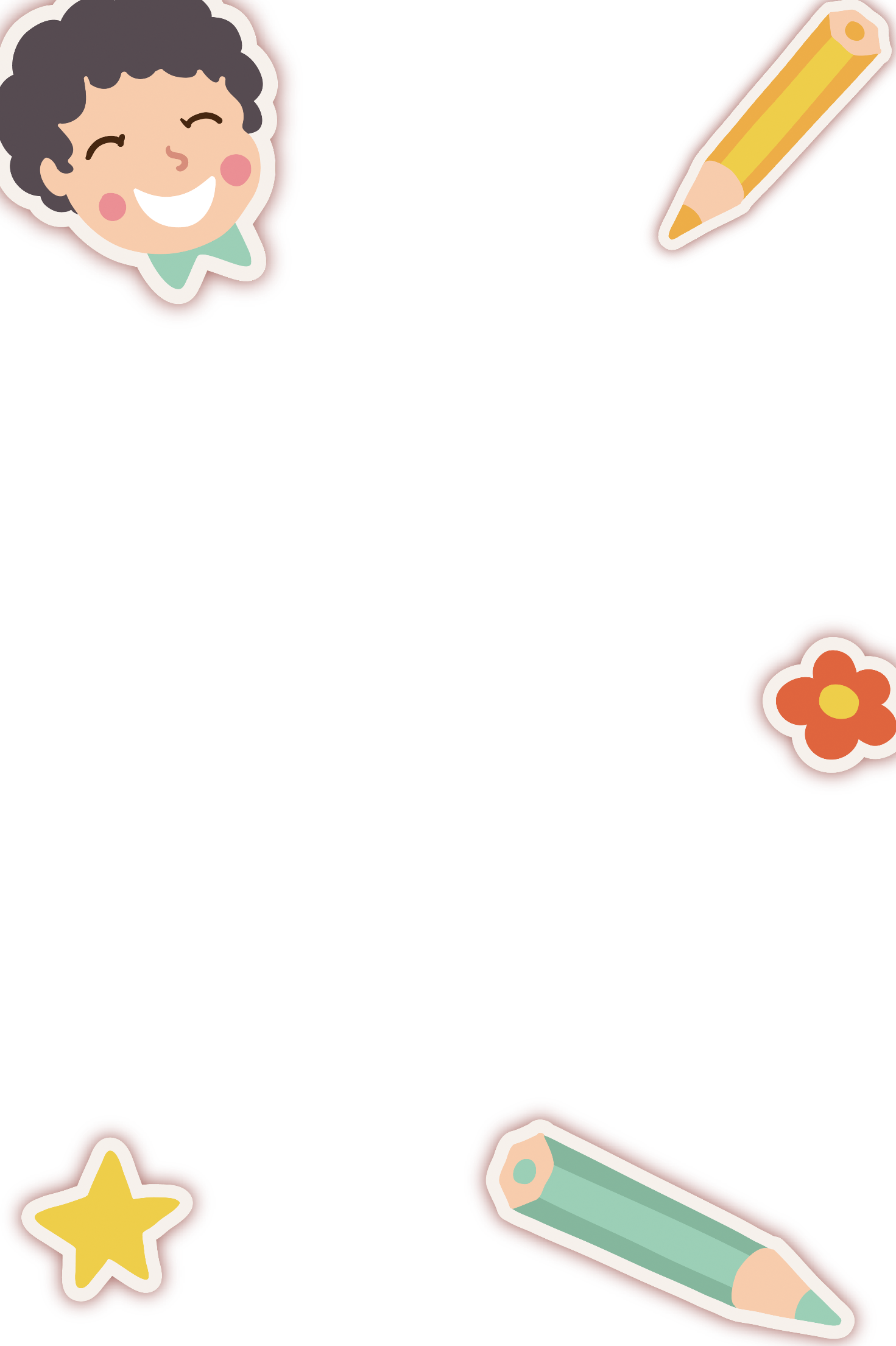 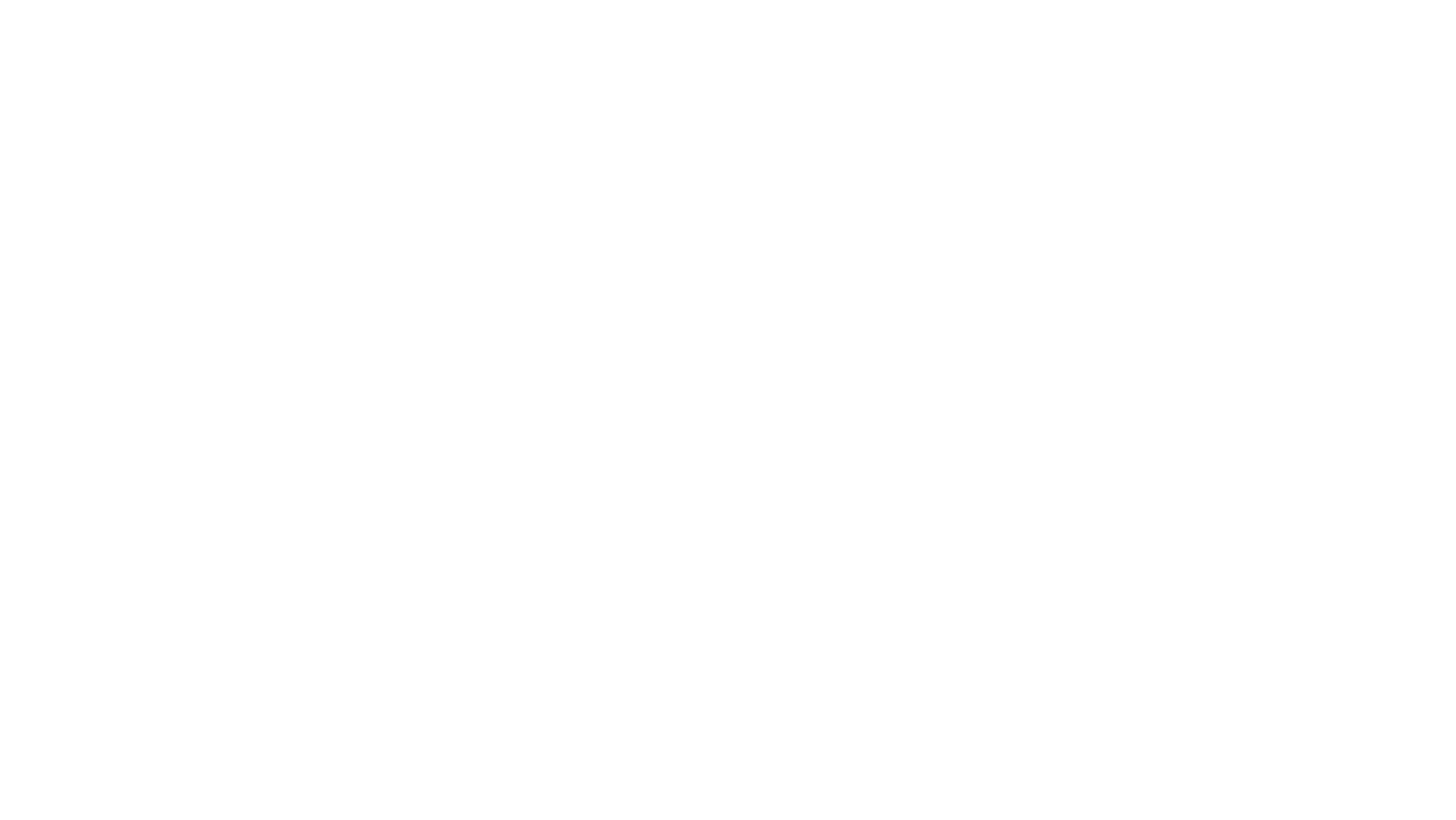 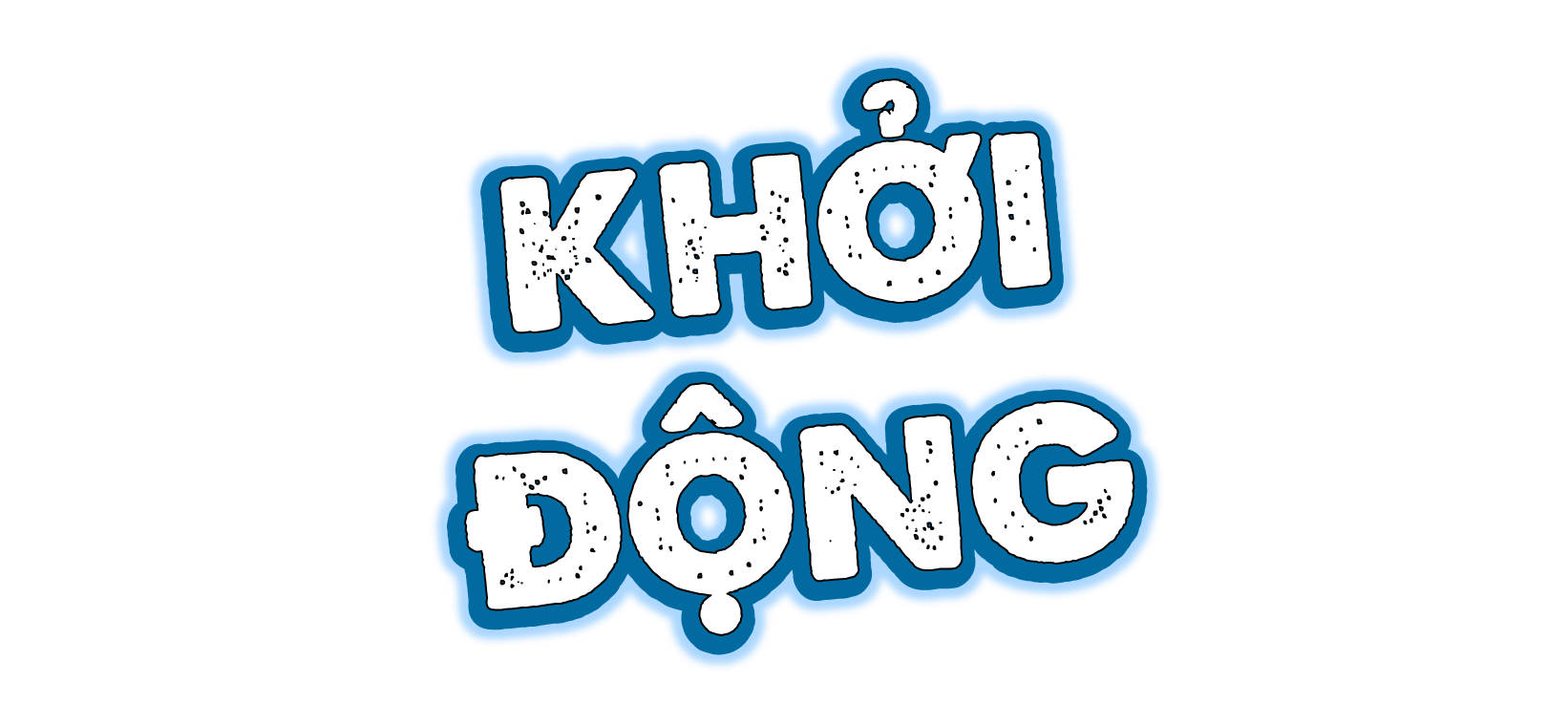 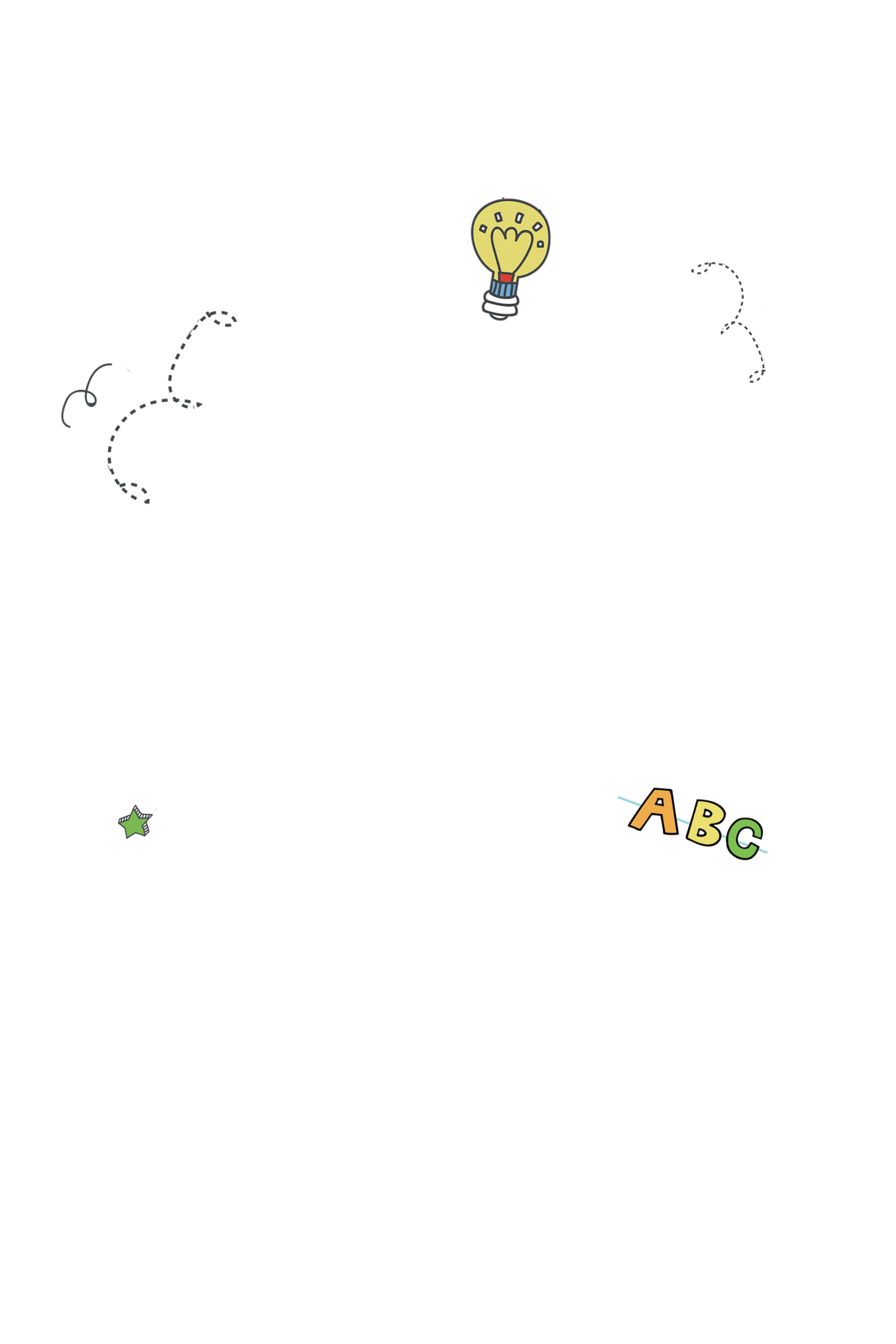 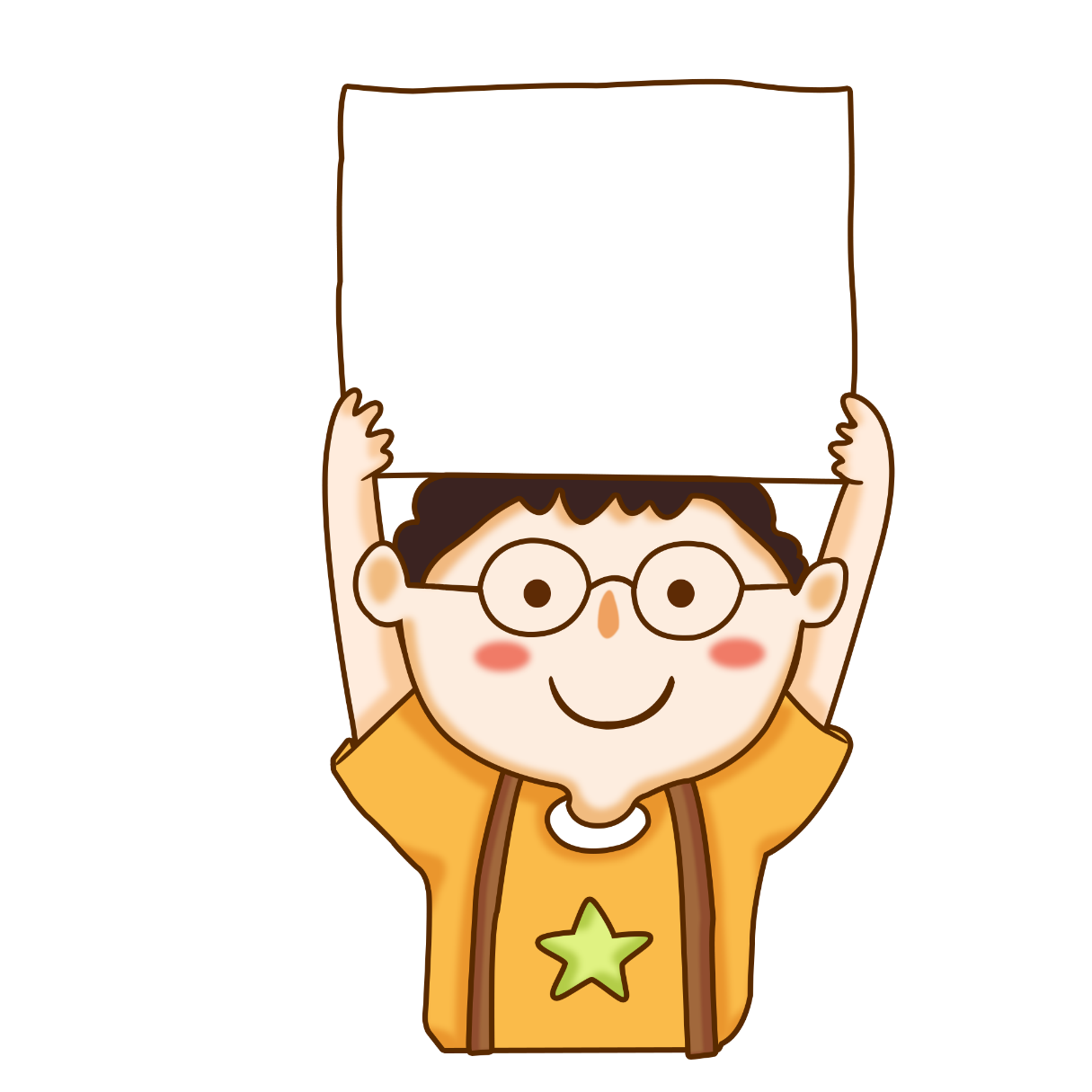 01
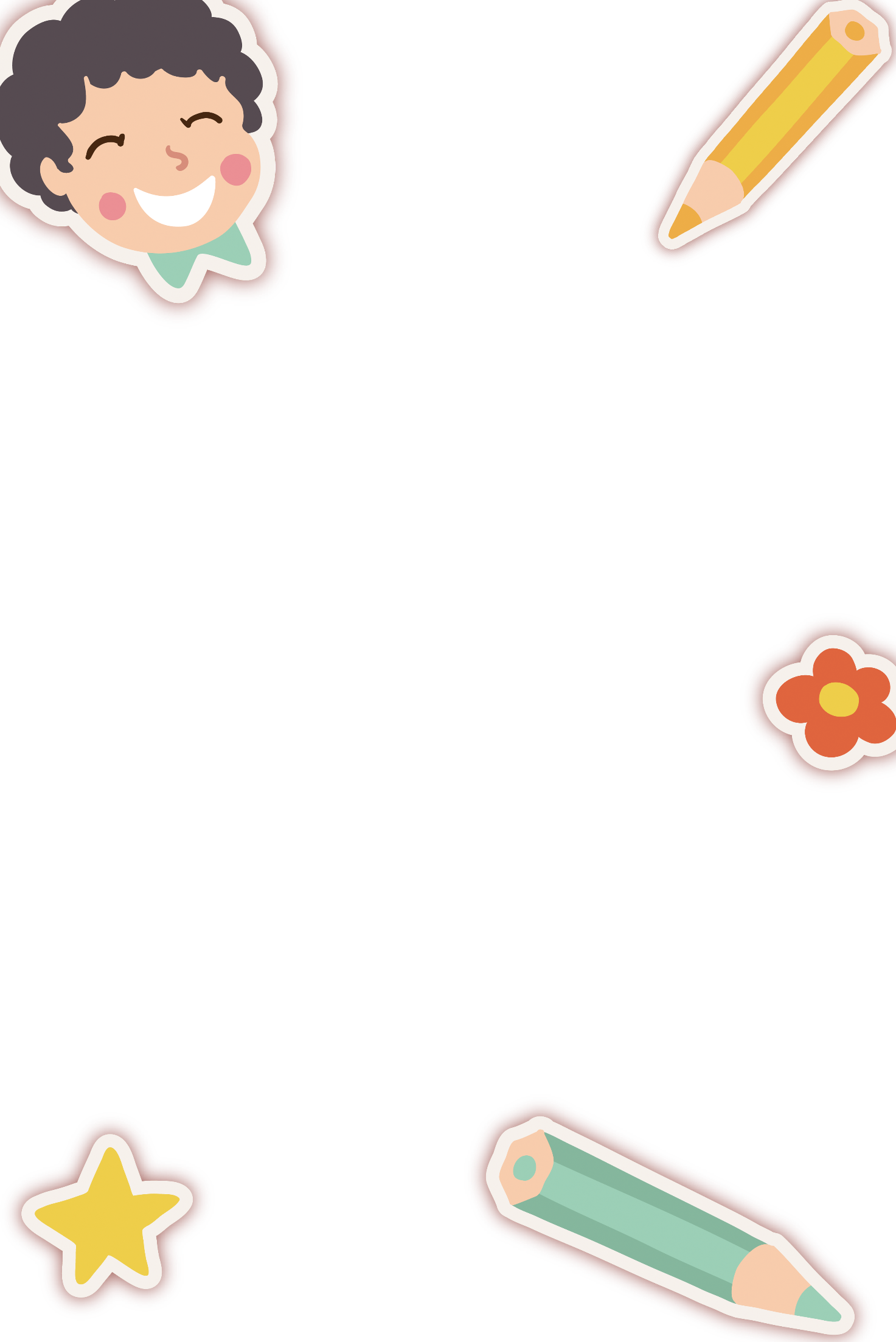 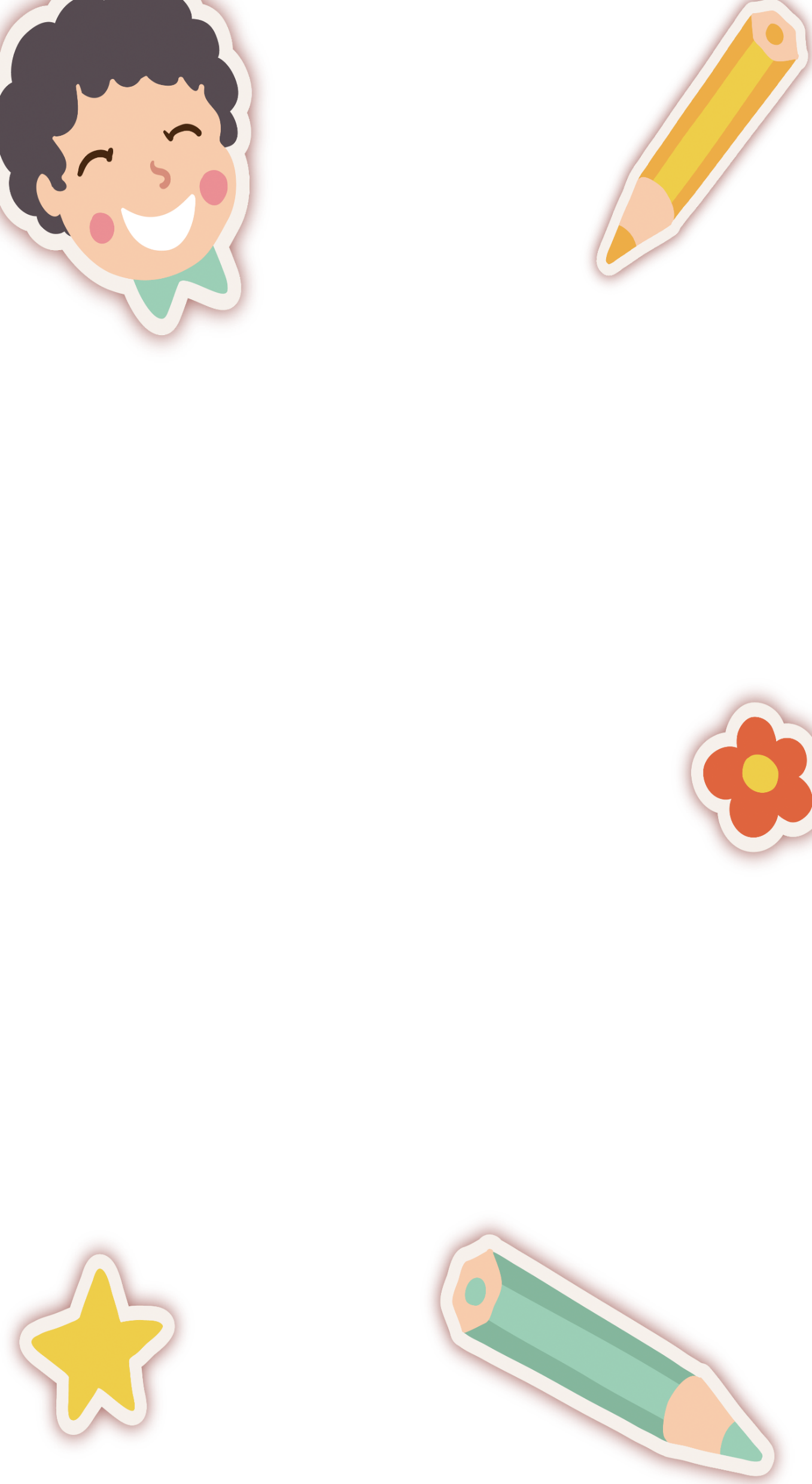 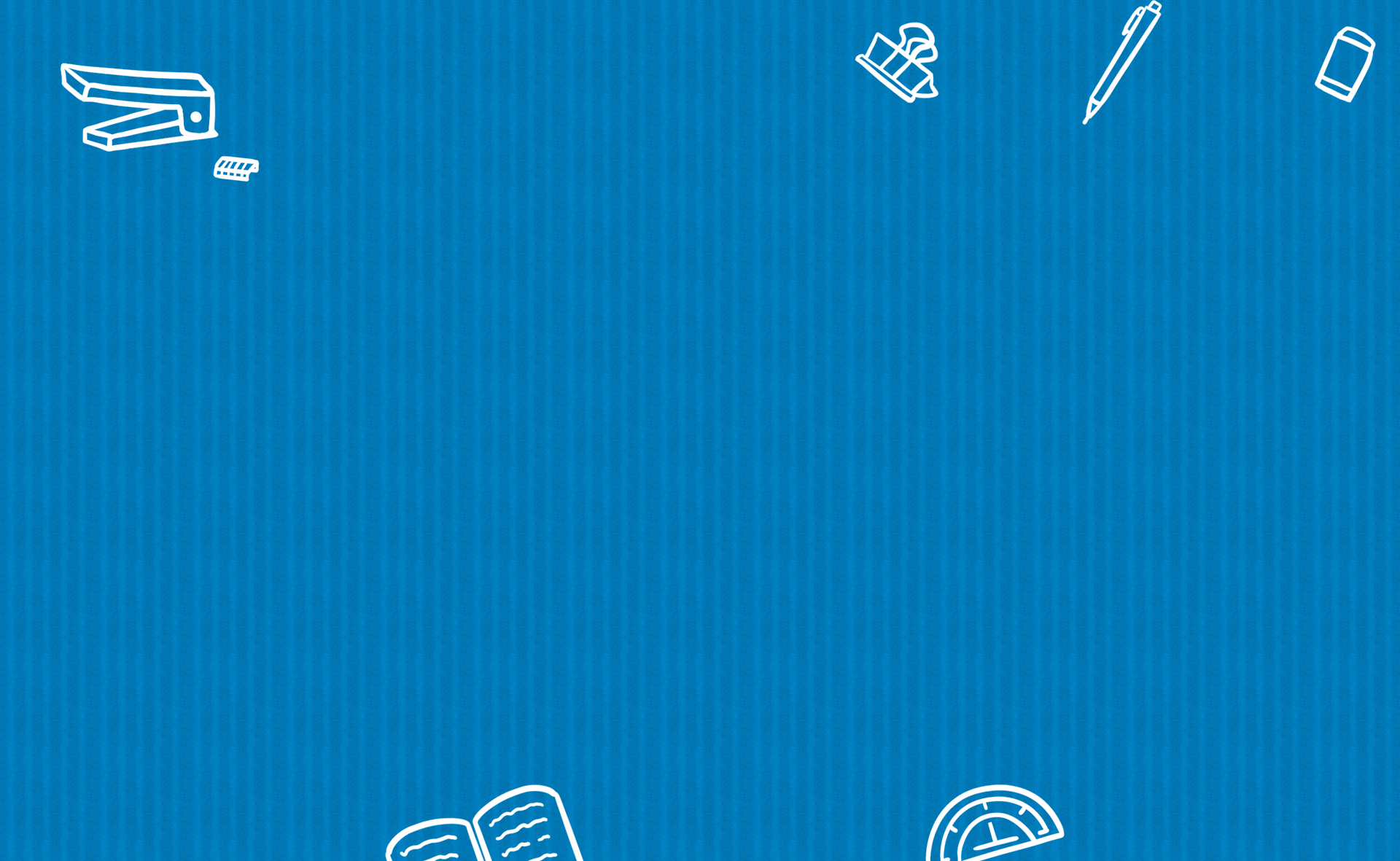 Hãy trả lời các câu hỏi có trong 2 lọ điều ước để có thể nhận các phần quà bí ẩn bạn nhé!
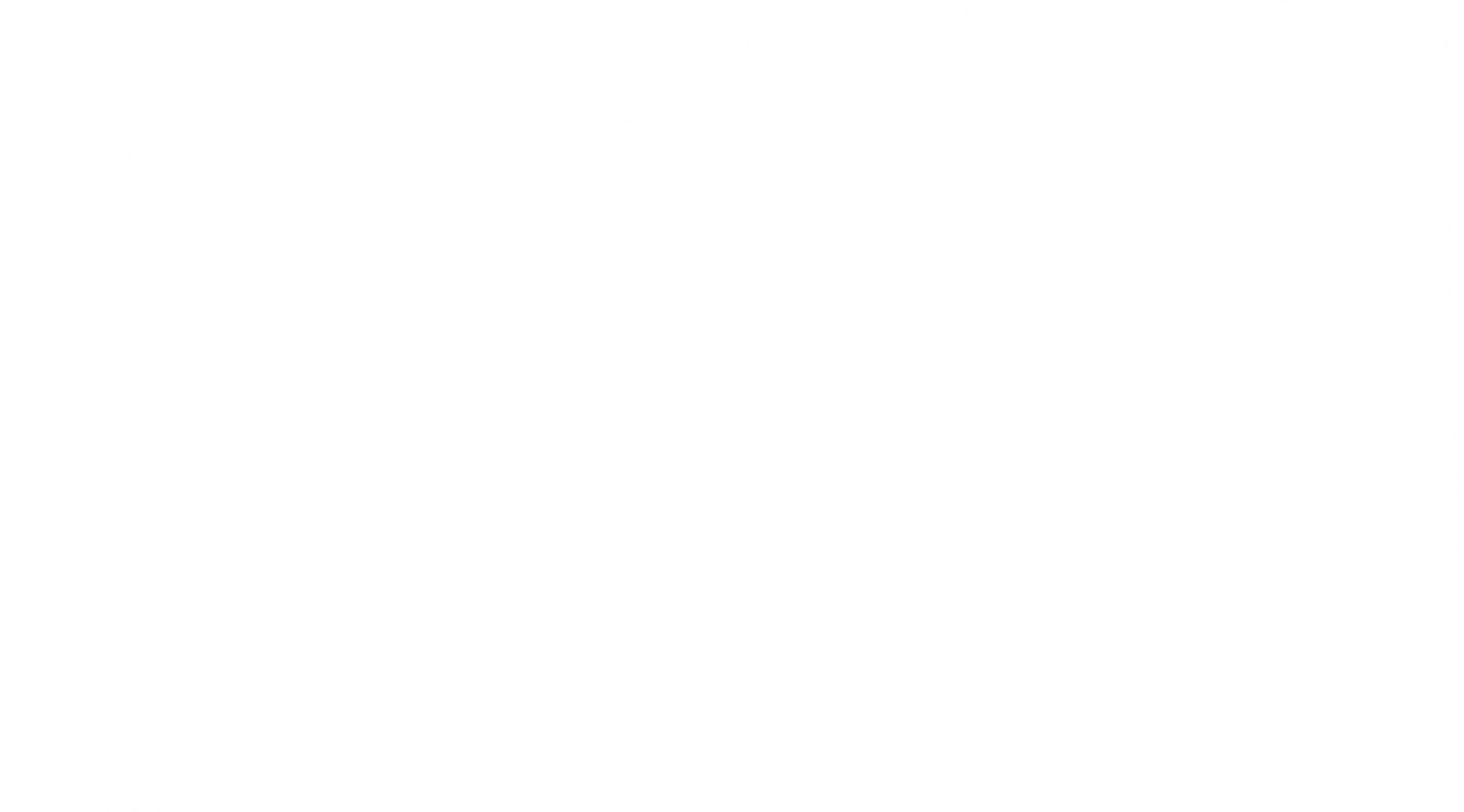 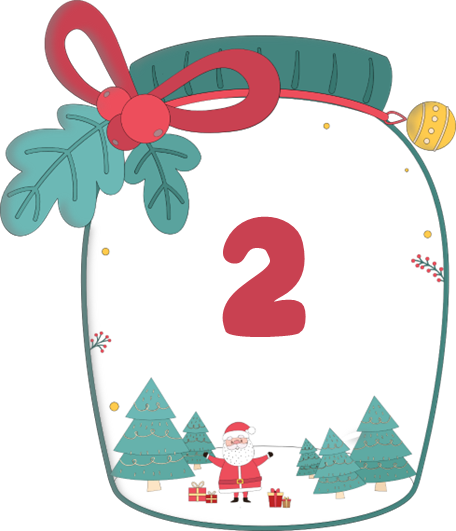 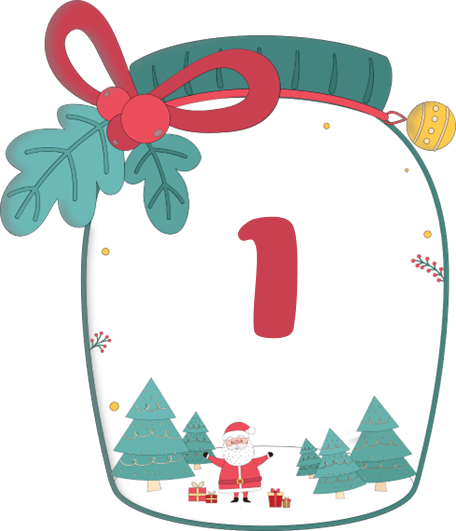 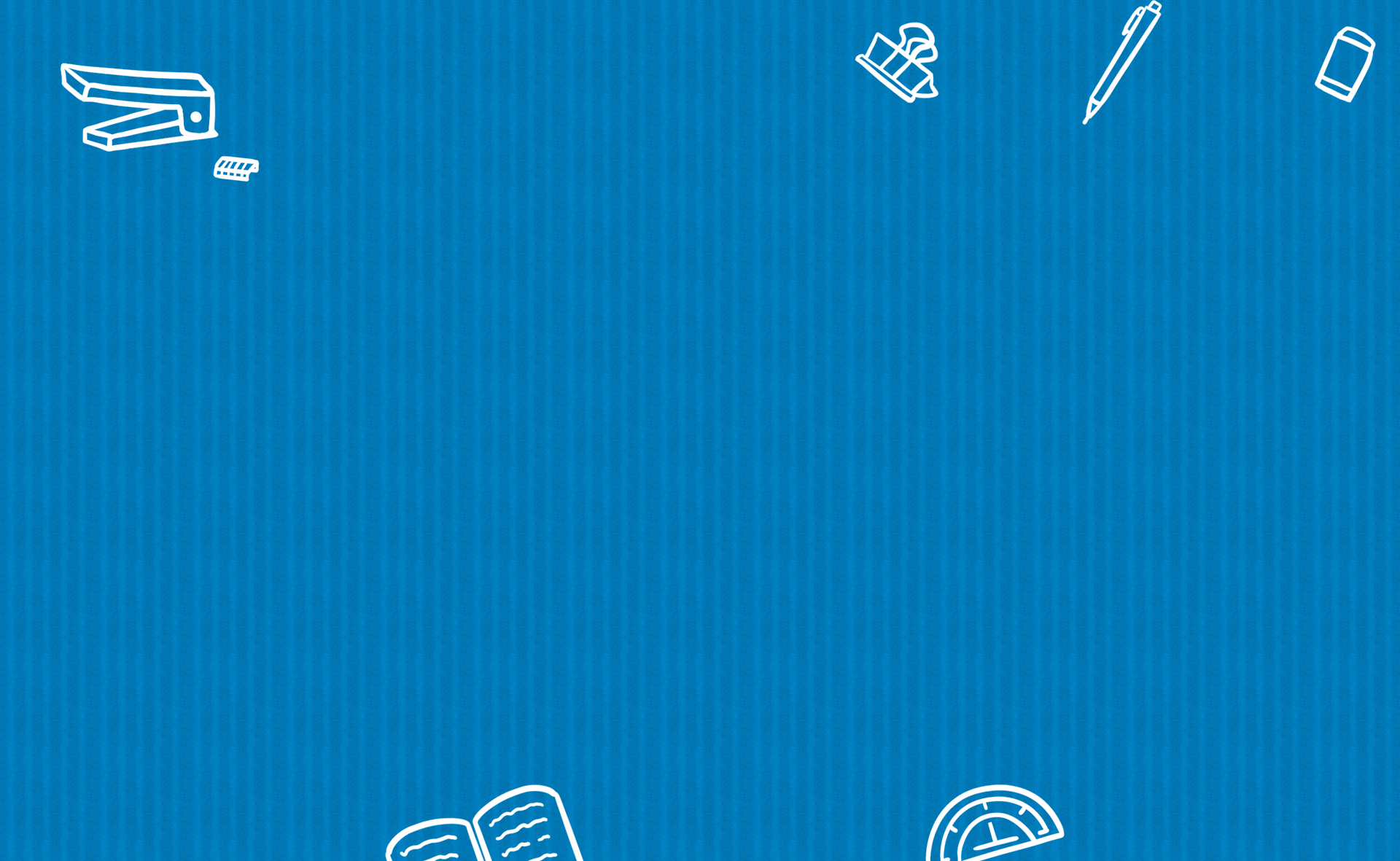 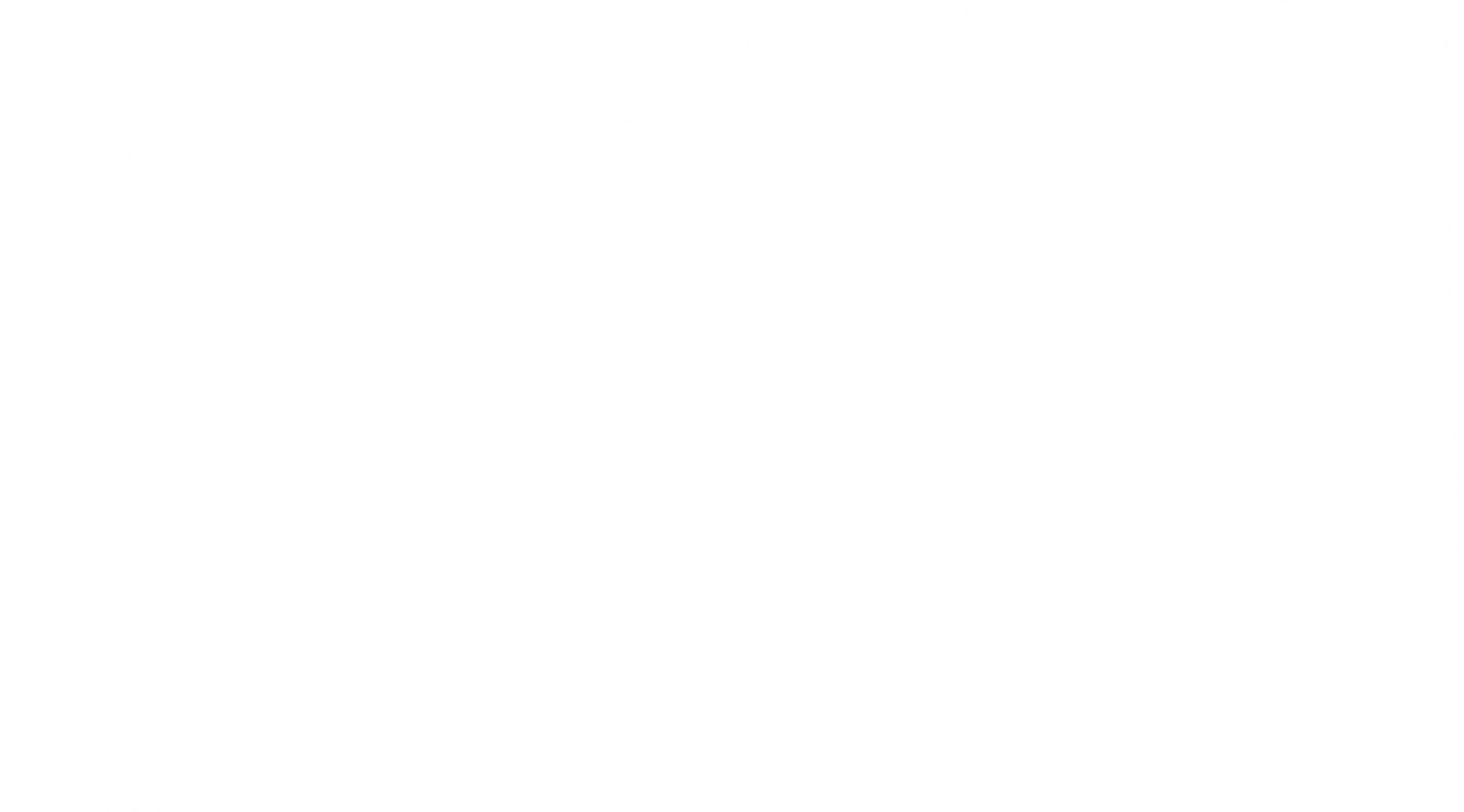 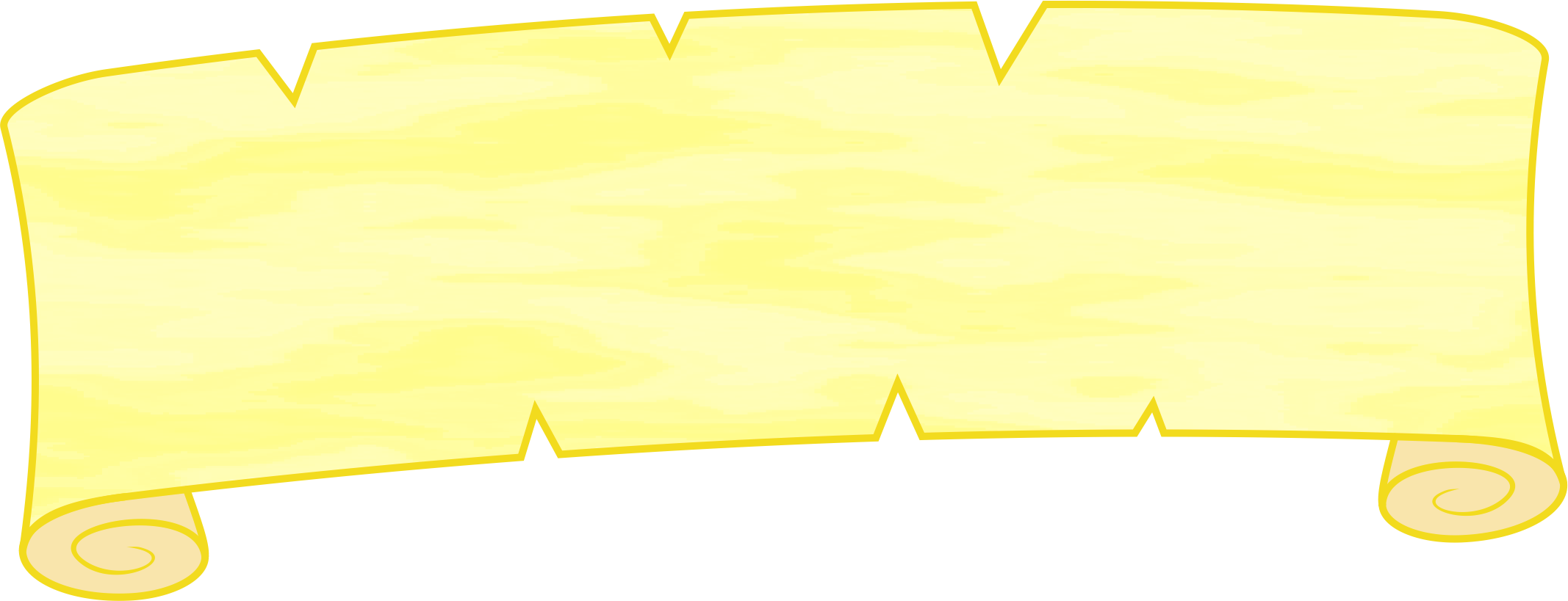 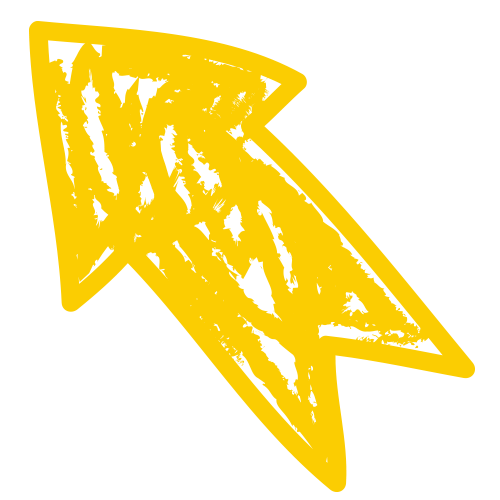 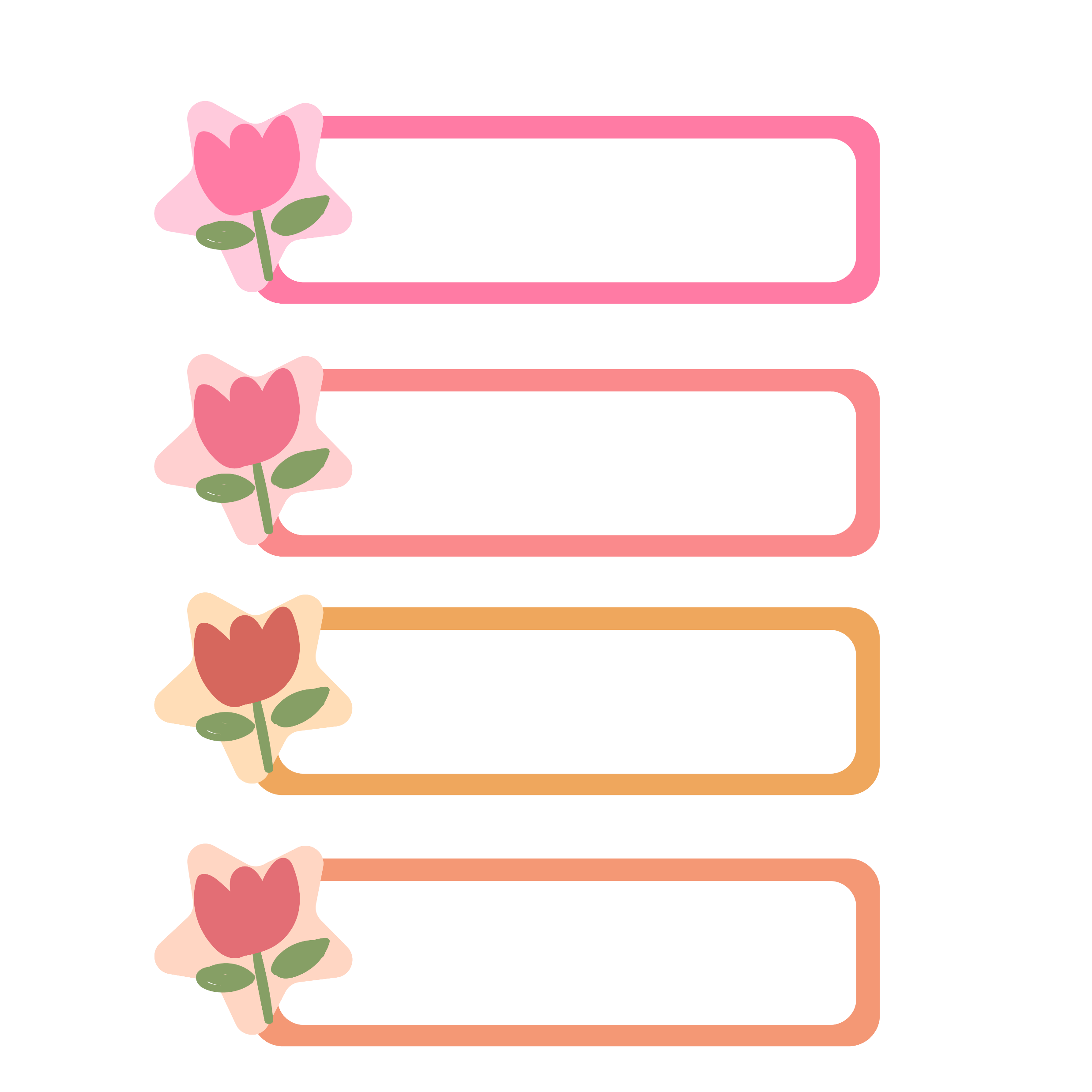 A
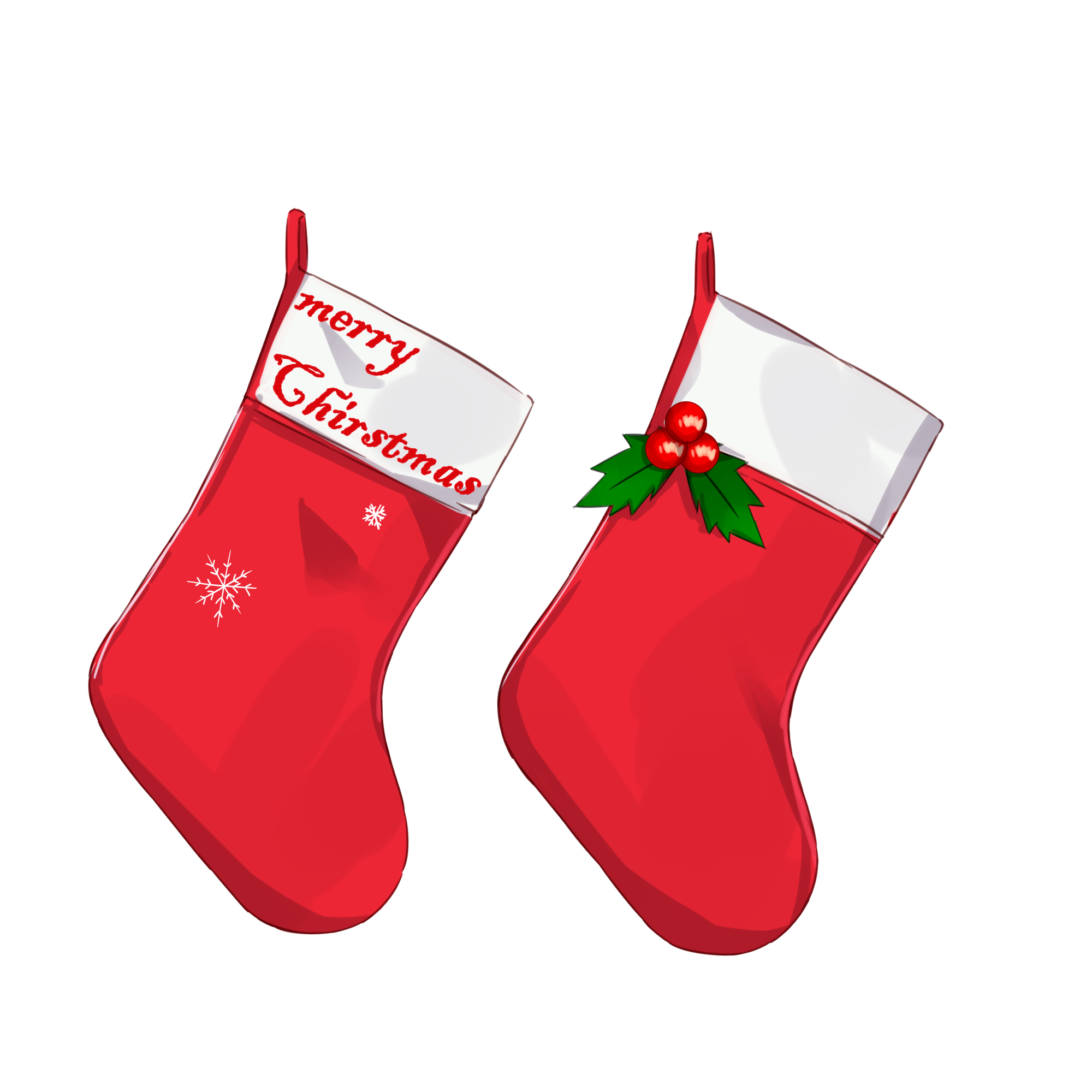 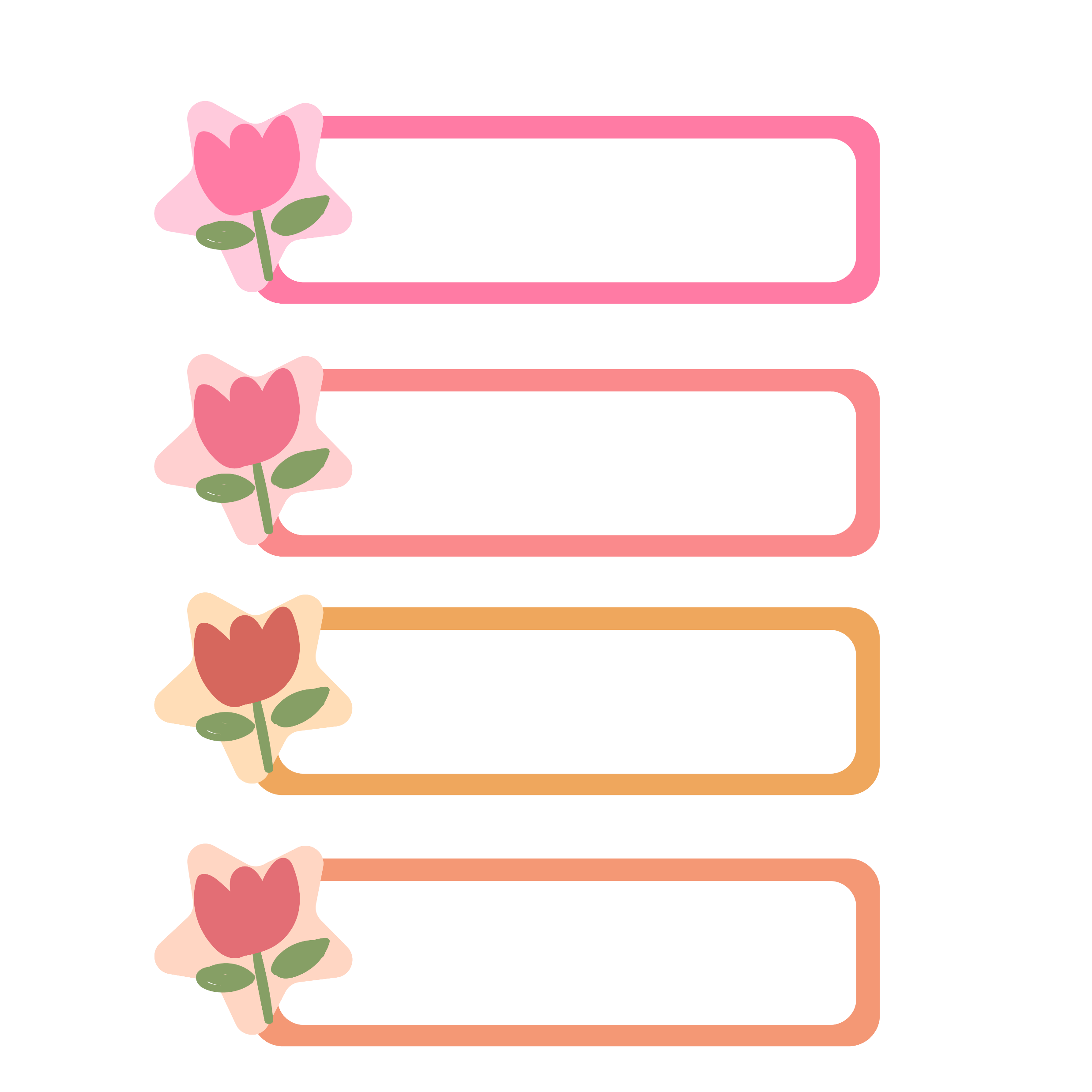 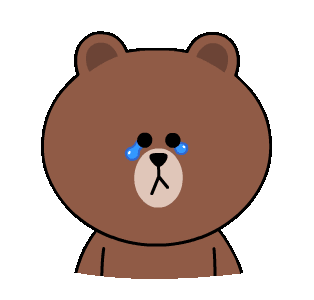 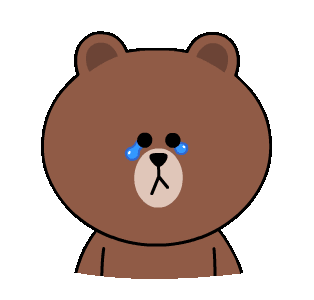 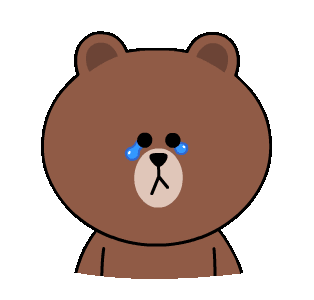 C
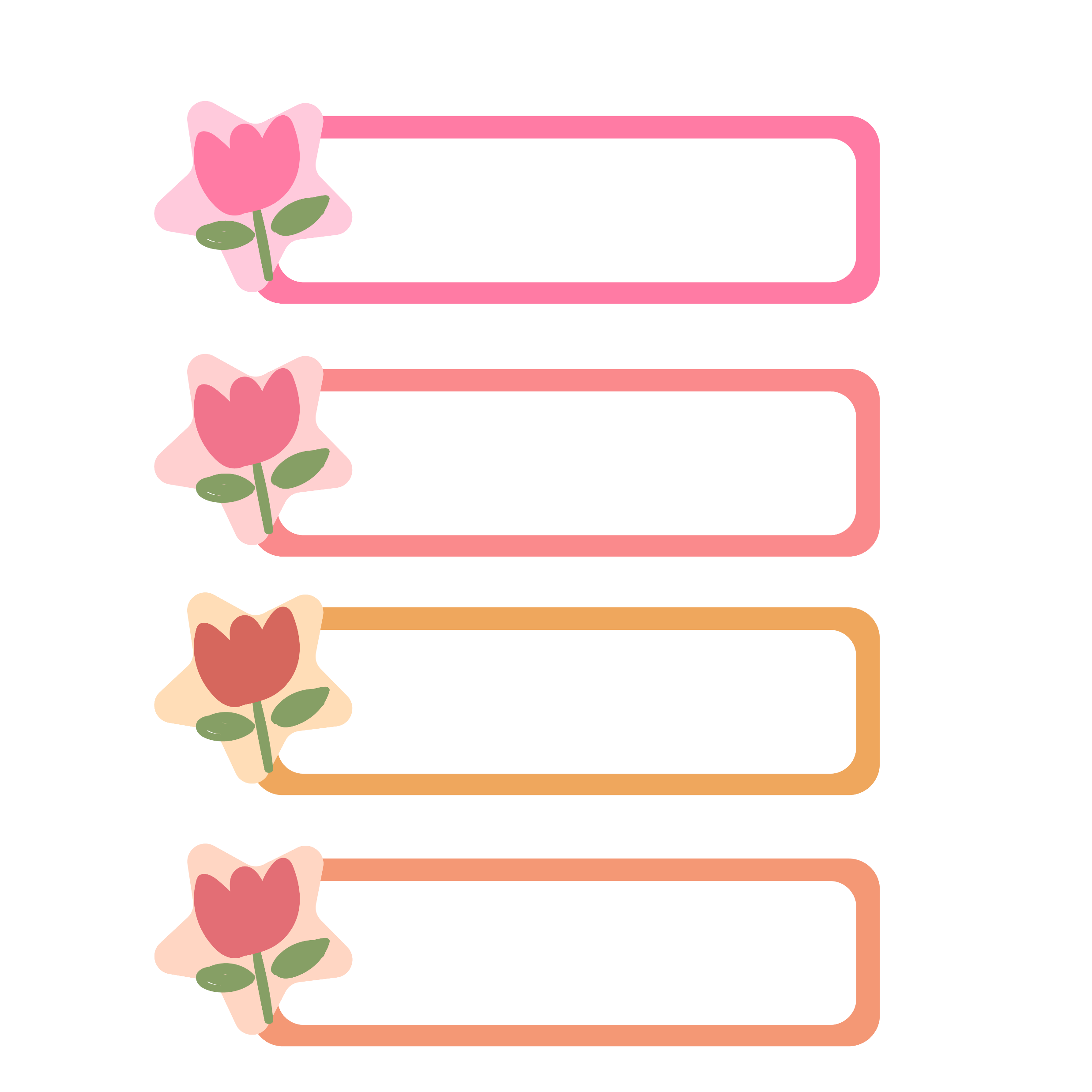 B
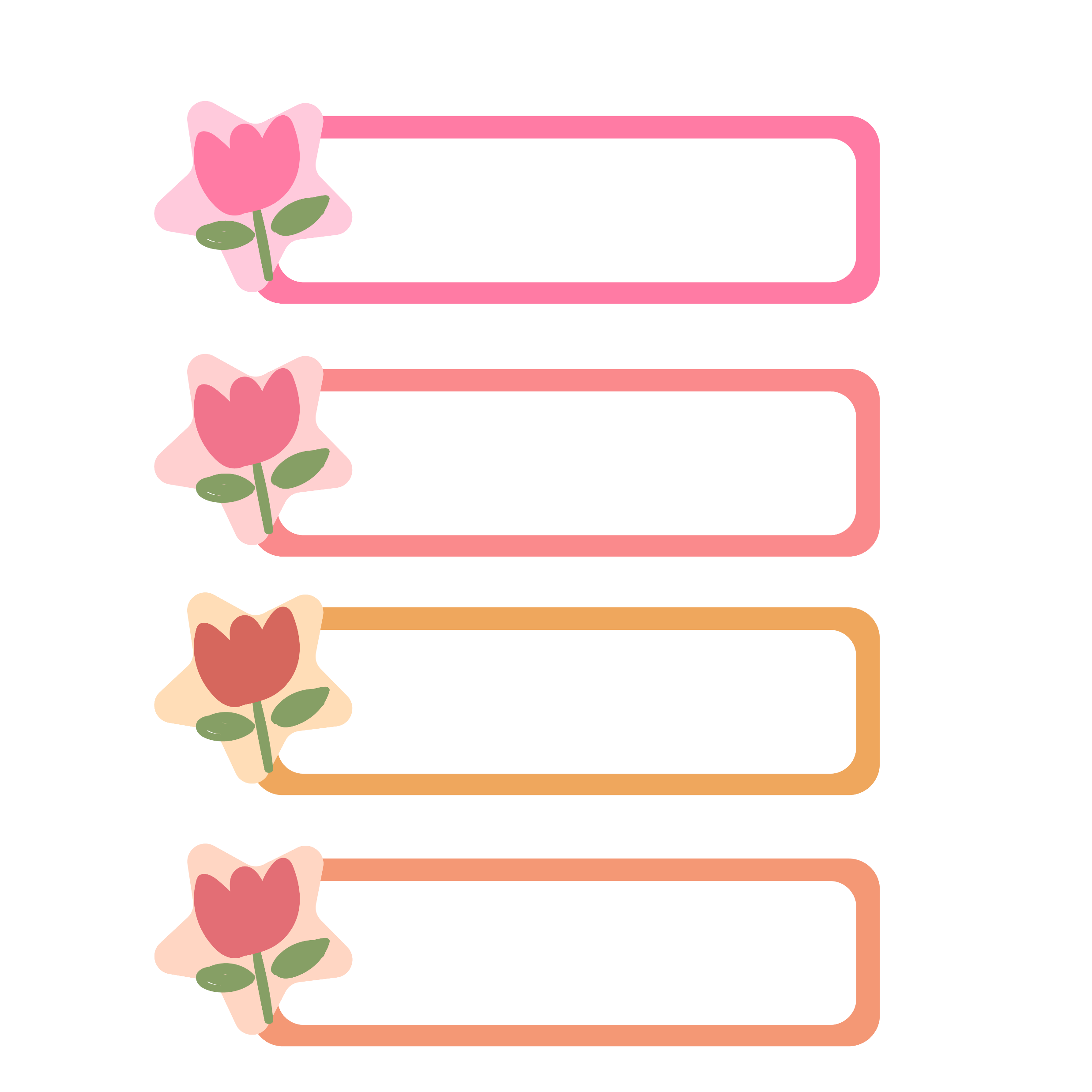 D
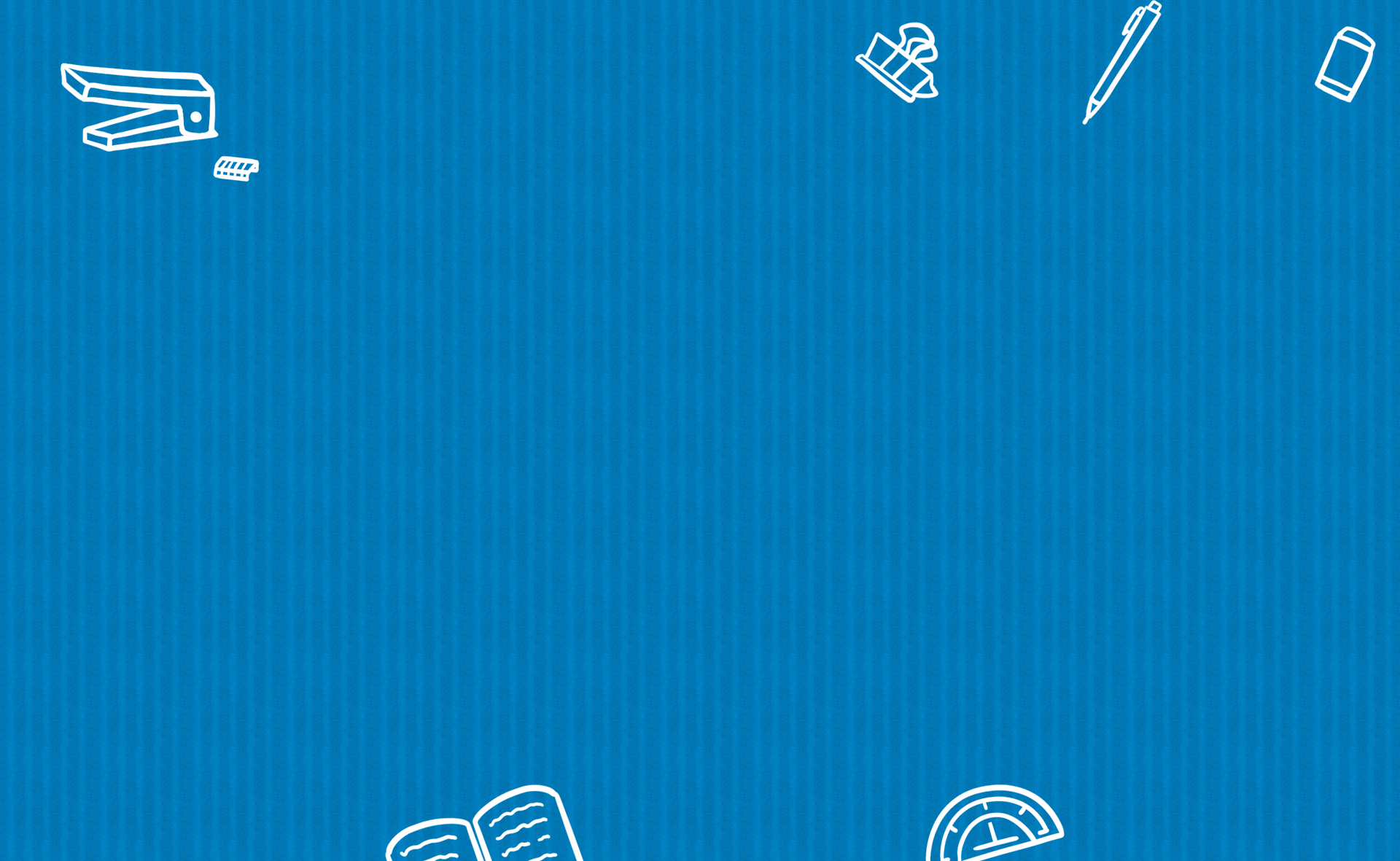 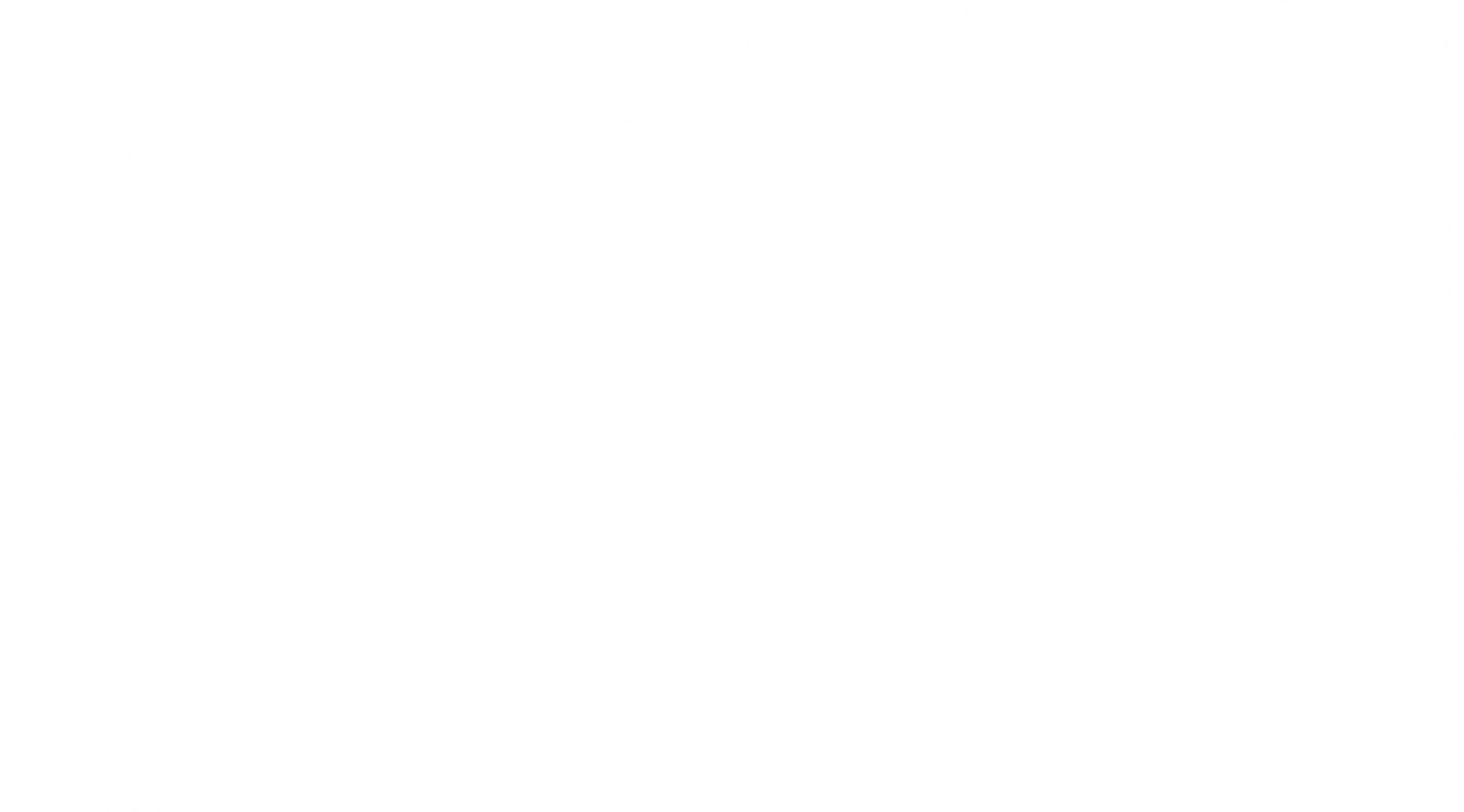 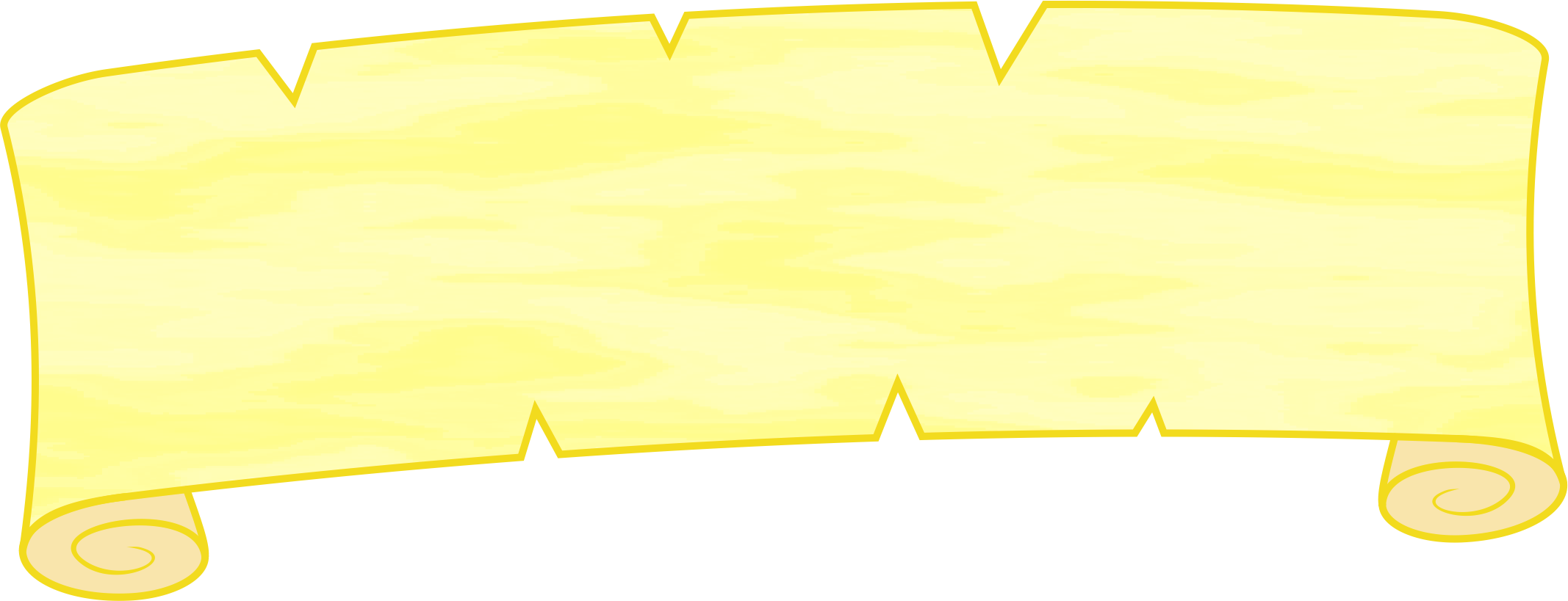 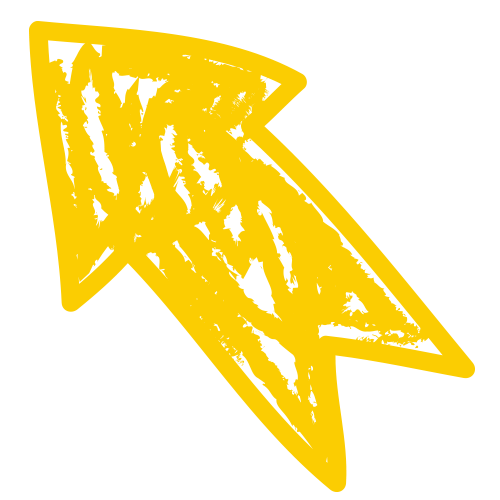 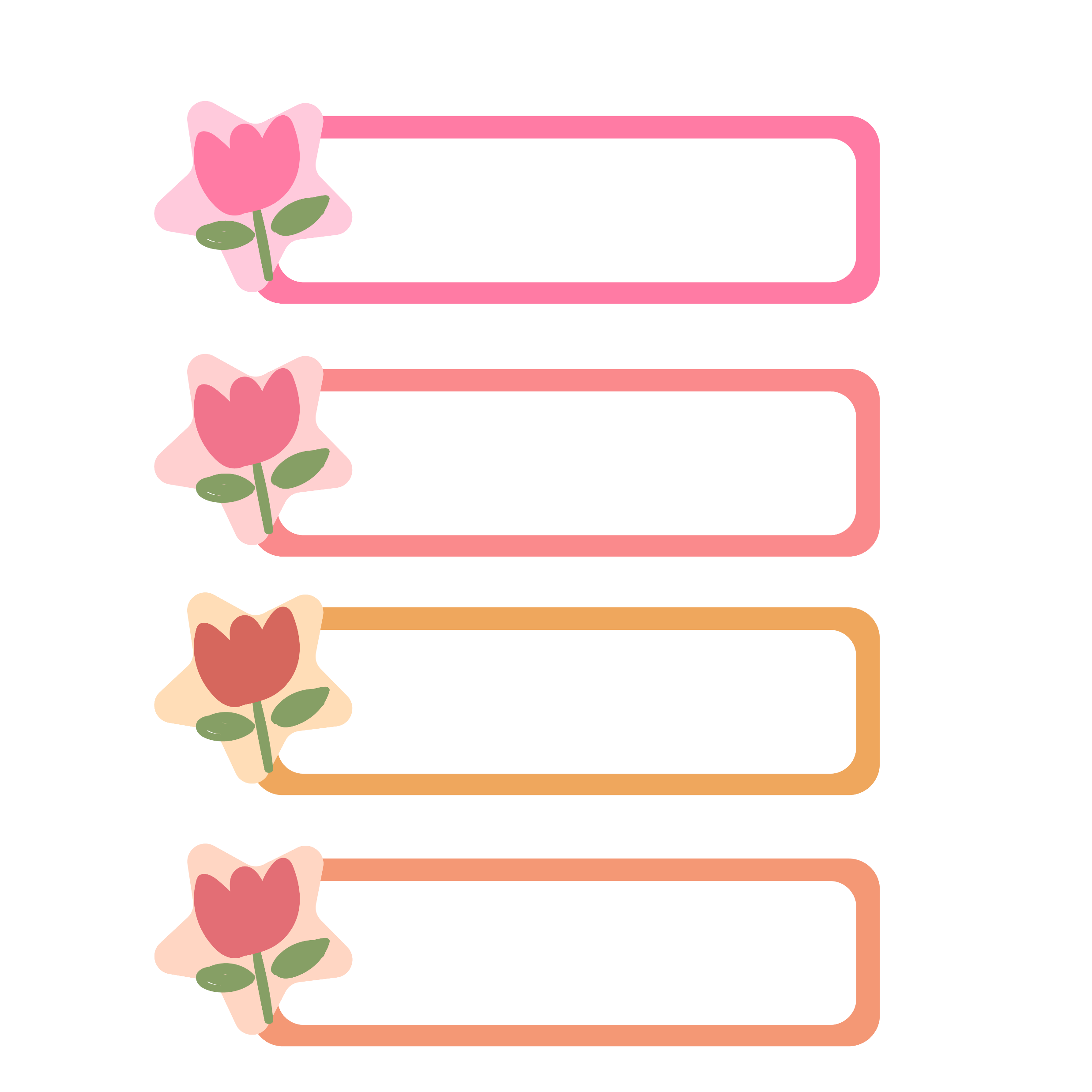 A
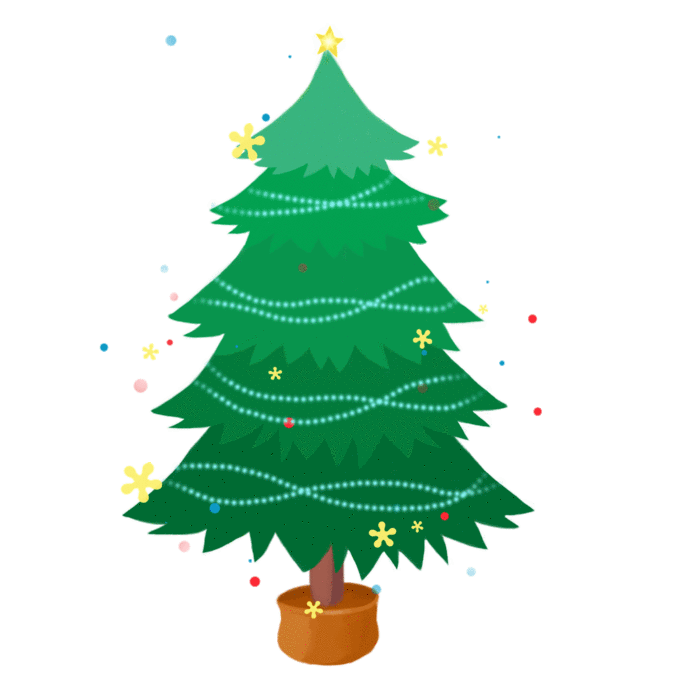 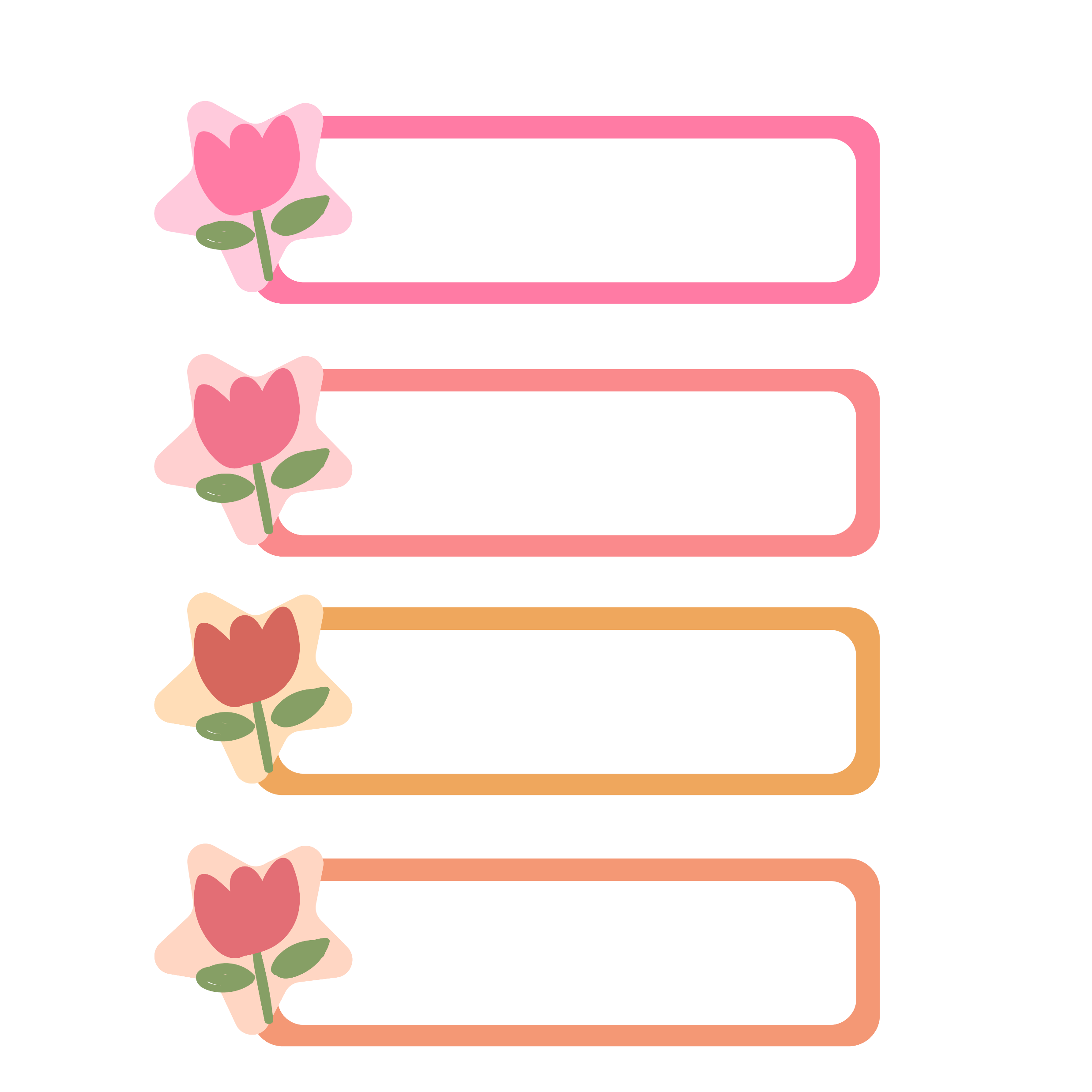 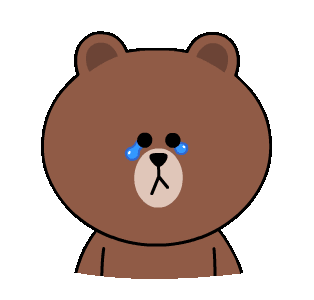 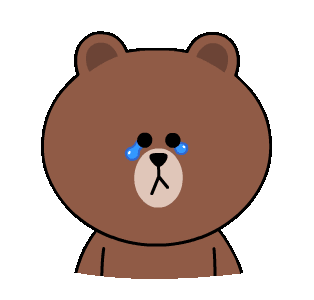 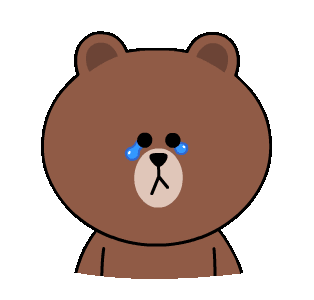 C
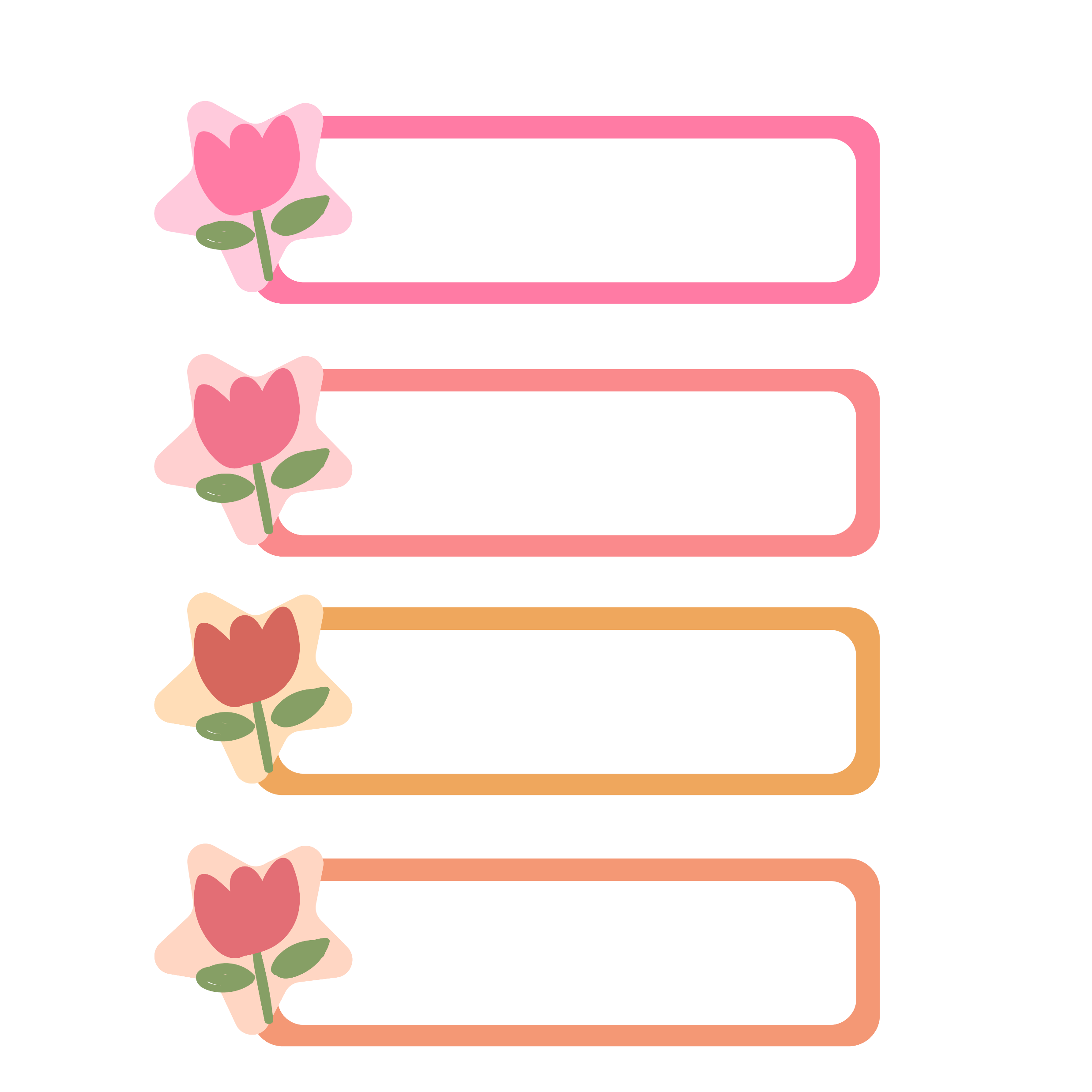 B
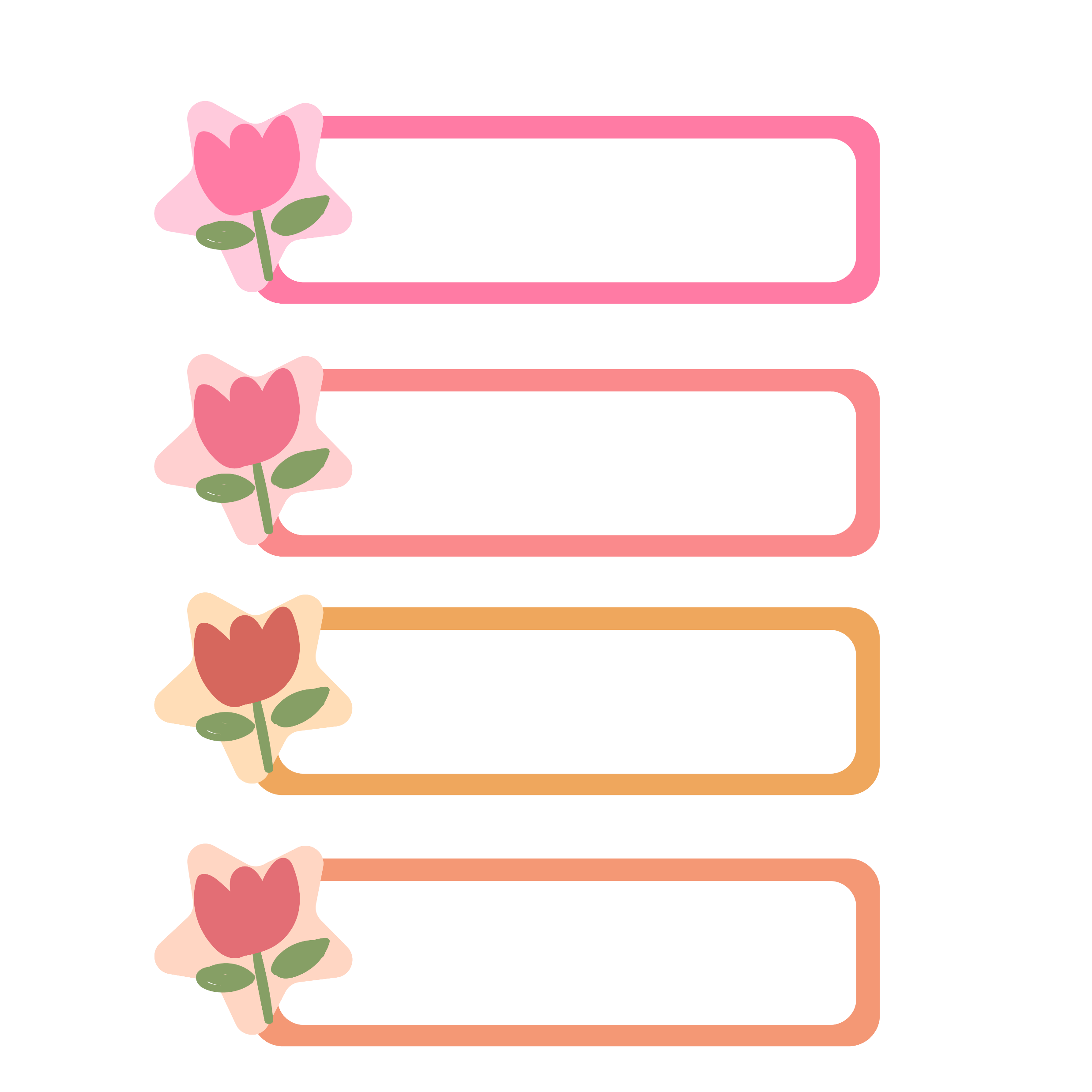 D
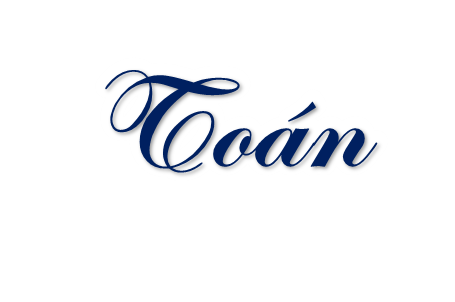 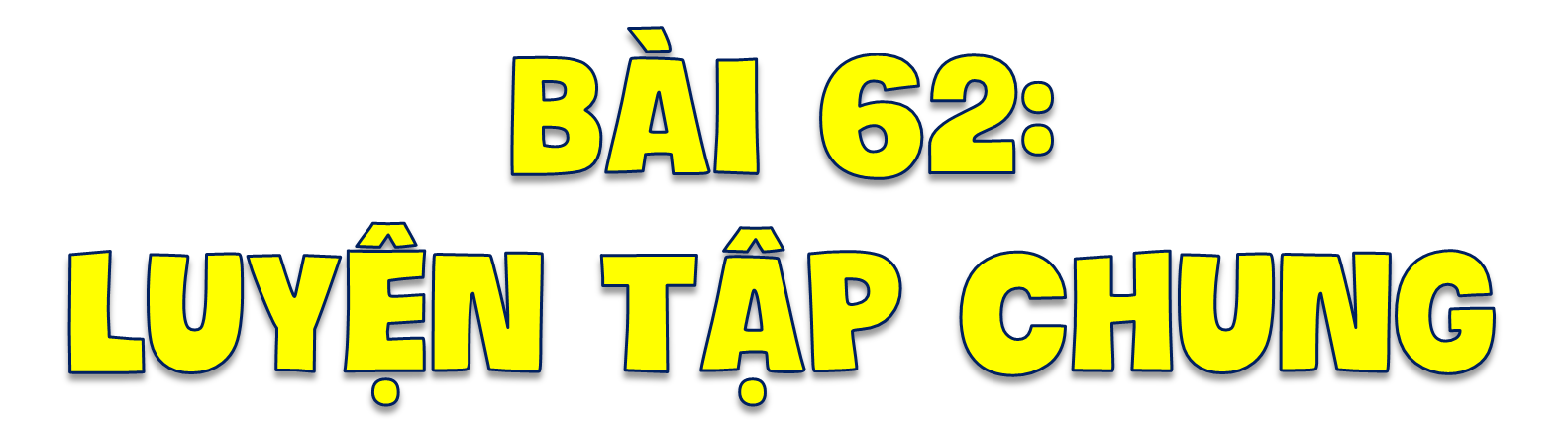 KẾT BẠN
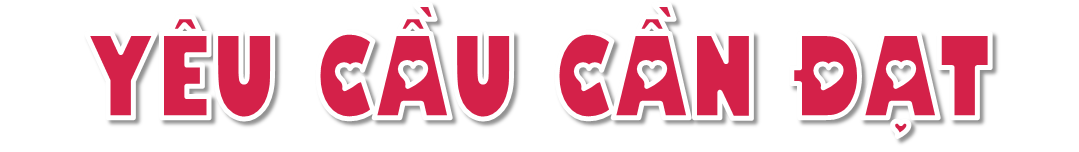 - Áp dụng được các quy tắc tính cộng, trừ hai phân số cùng mẫu số.
- Áp dụng được các quy tắc tính cộng, trừ hai phân số khác mẫu số (có một mẫu số chia hết cho mẫu số còn lại).
- Áp dụng được các quy tắc tính cộng, trừ hai phân số để giải quyết các bài toán thực tế.
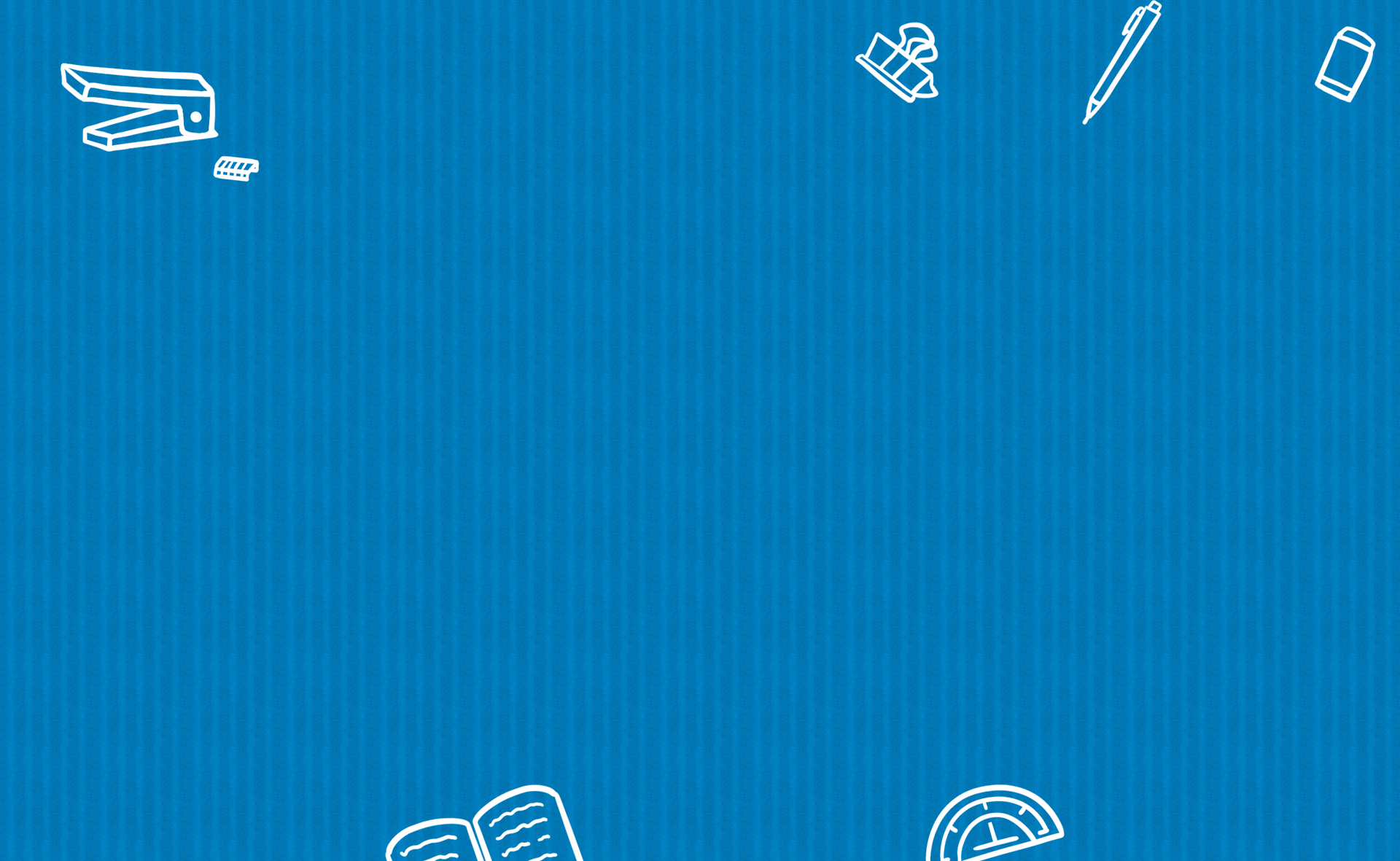 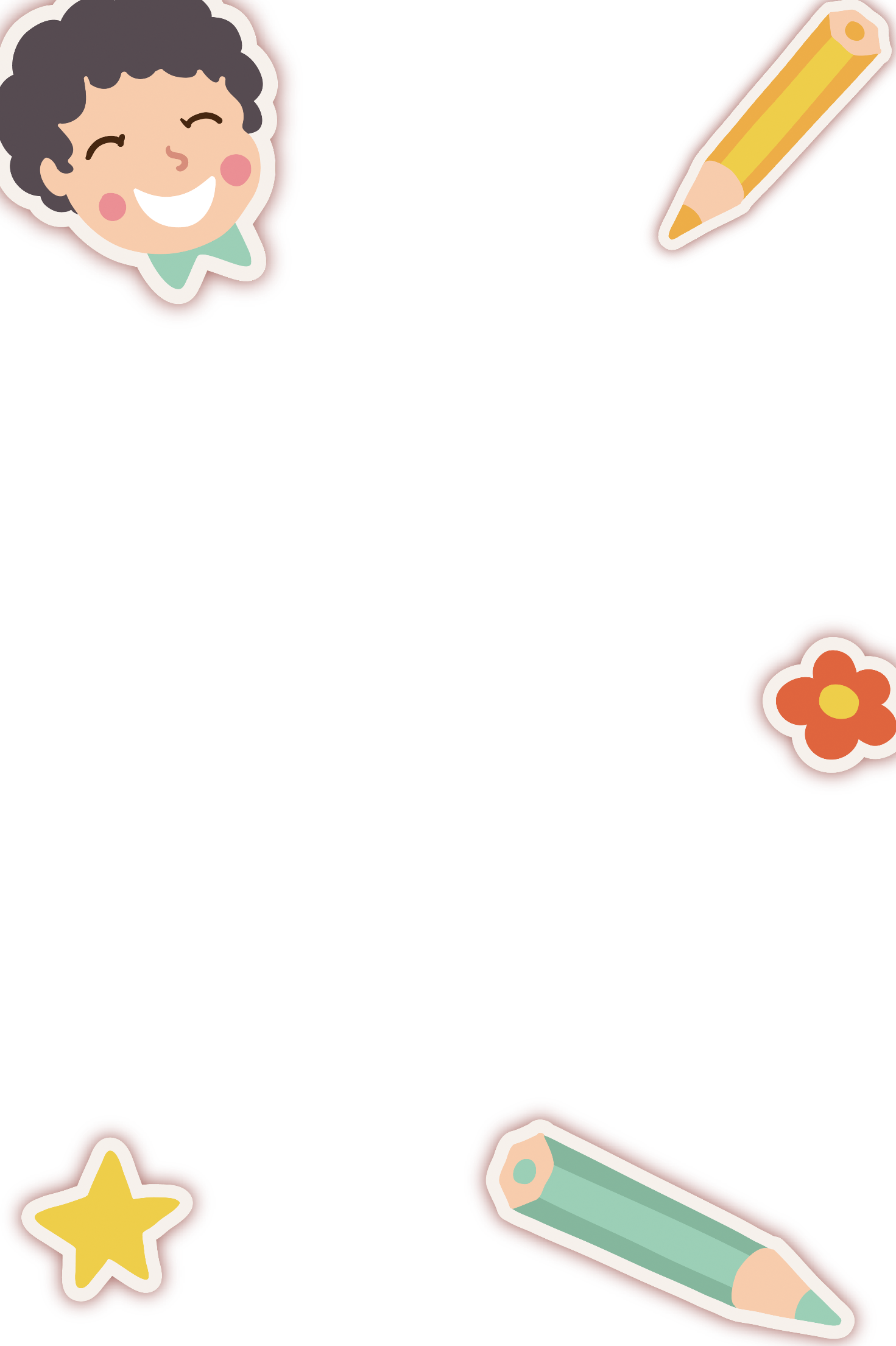 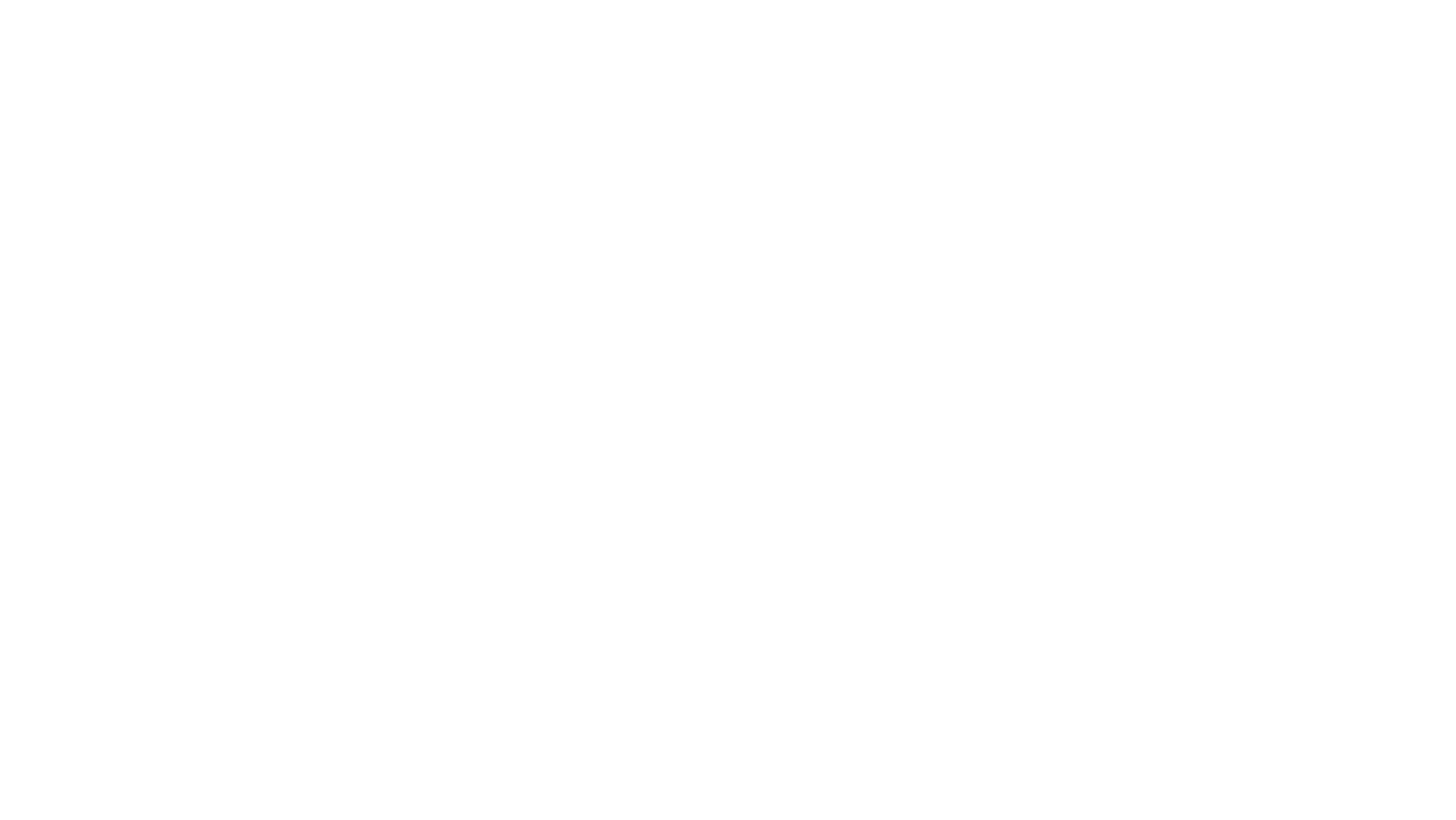 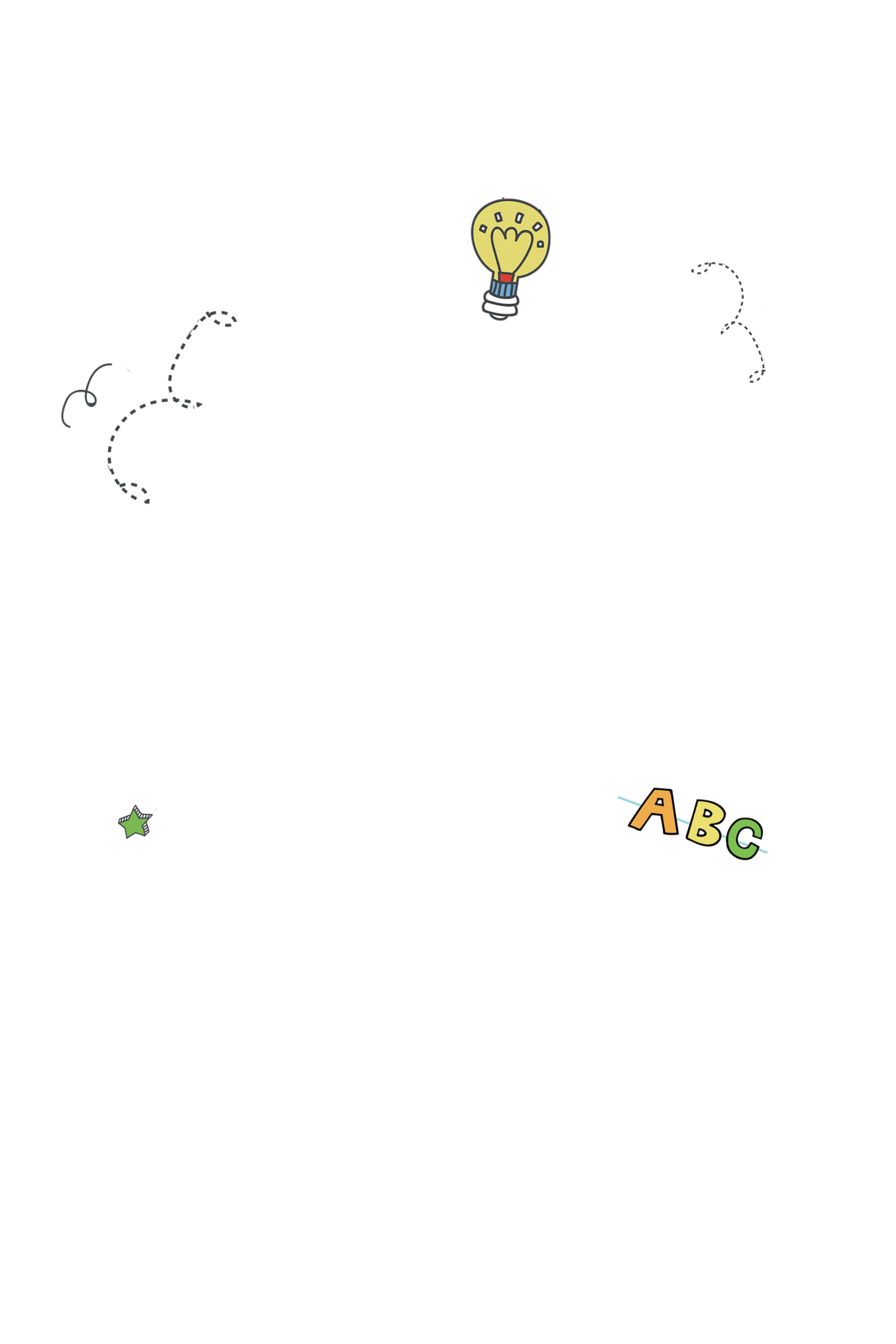 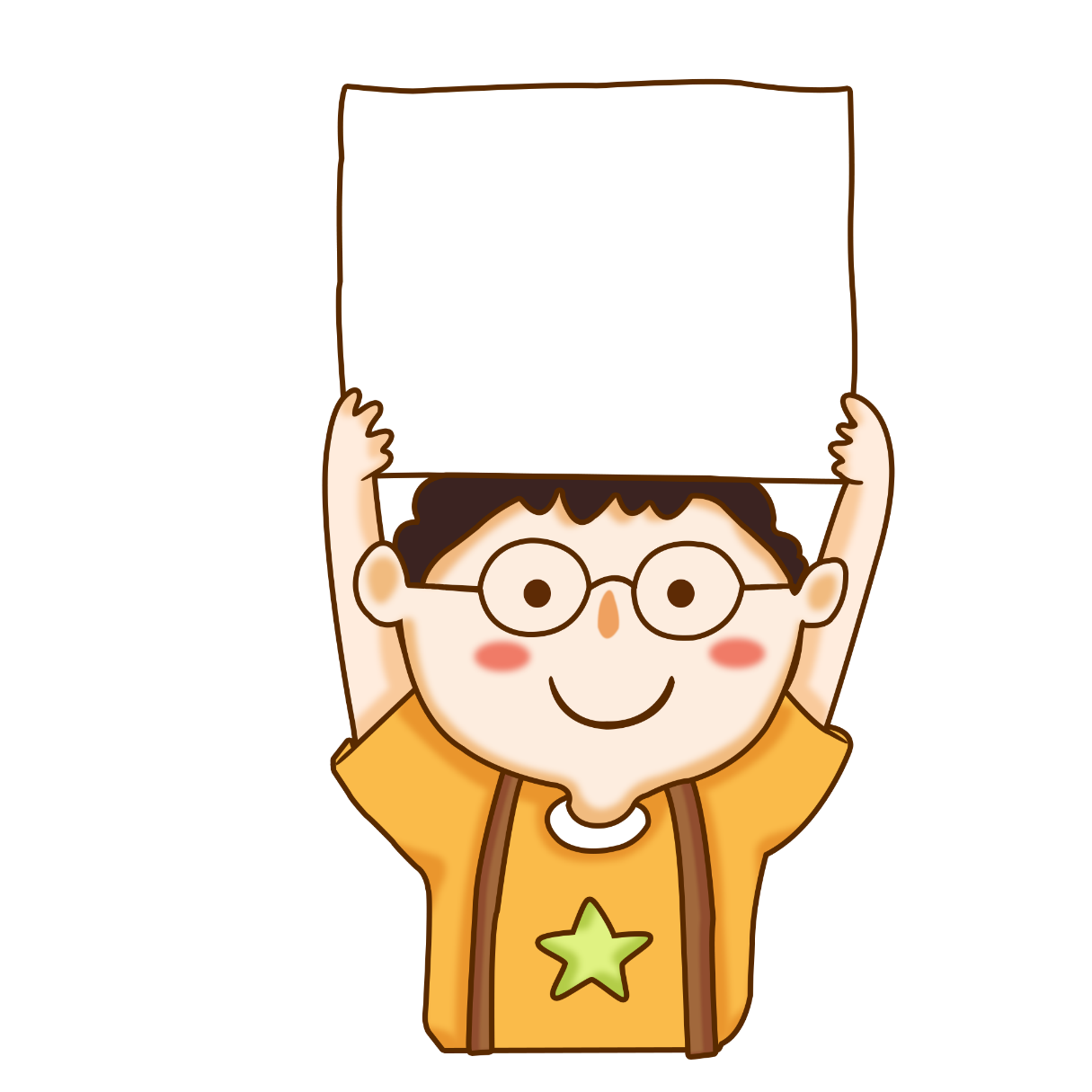 02
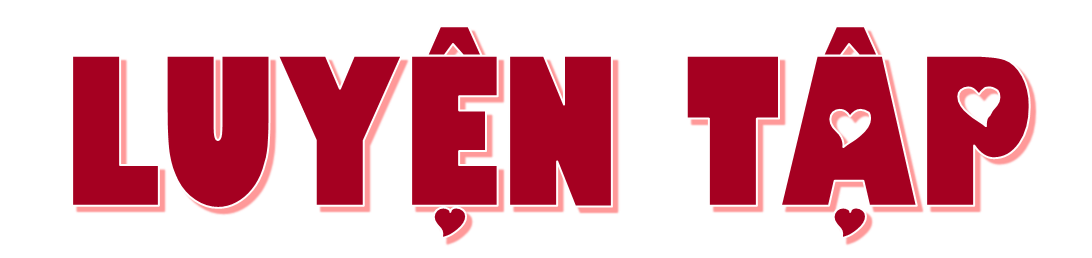 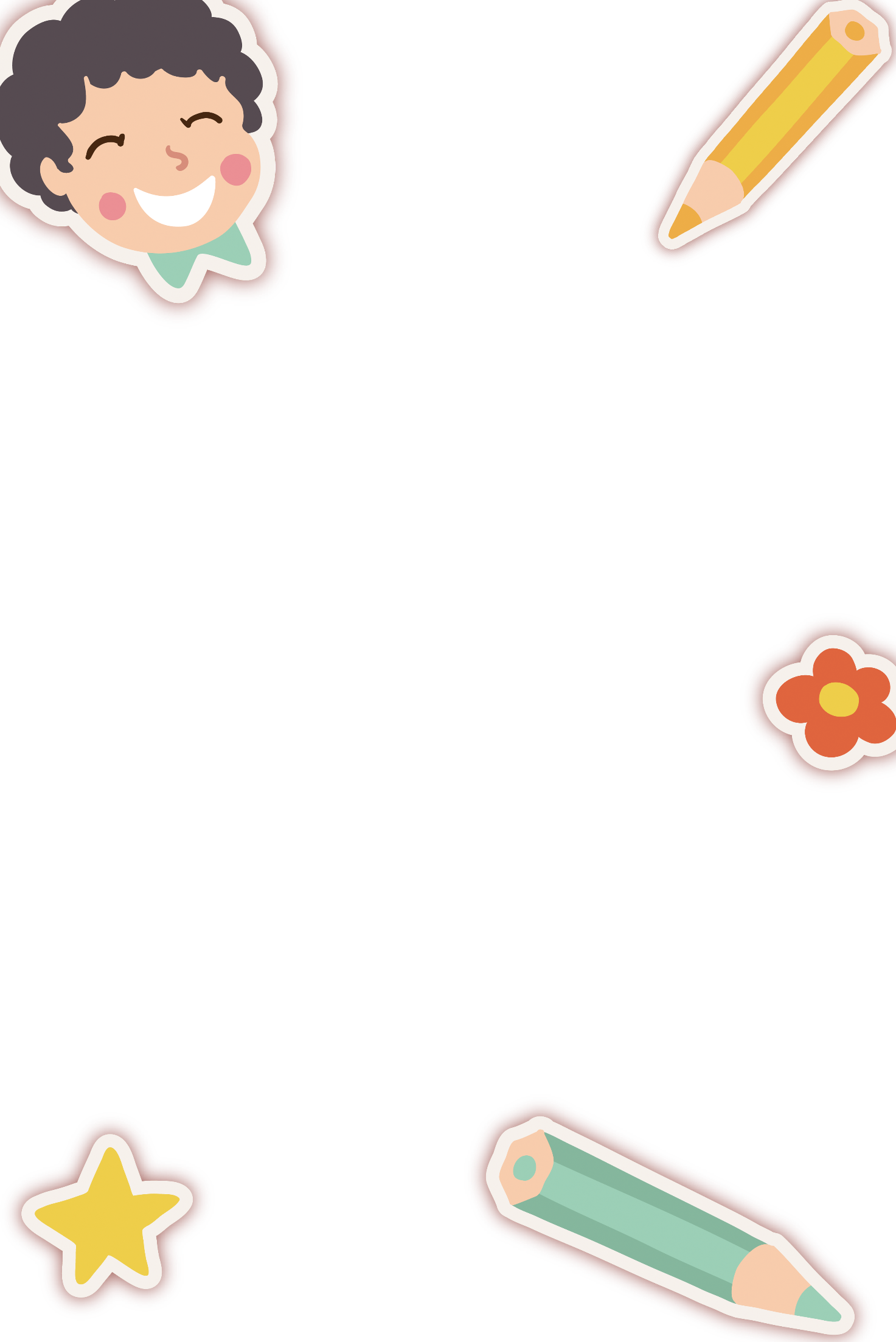 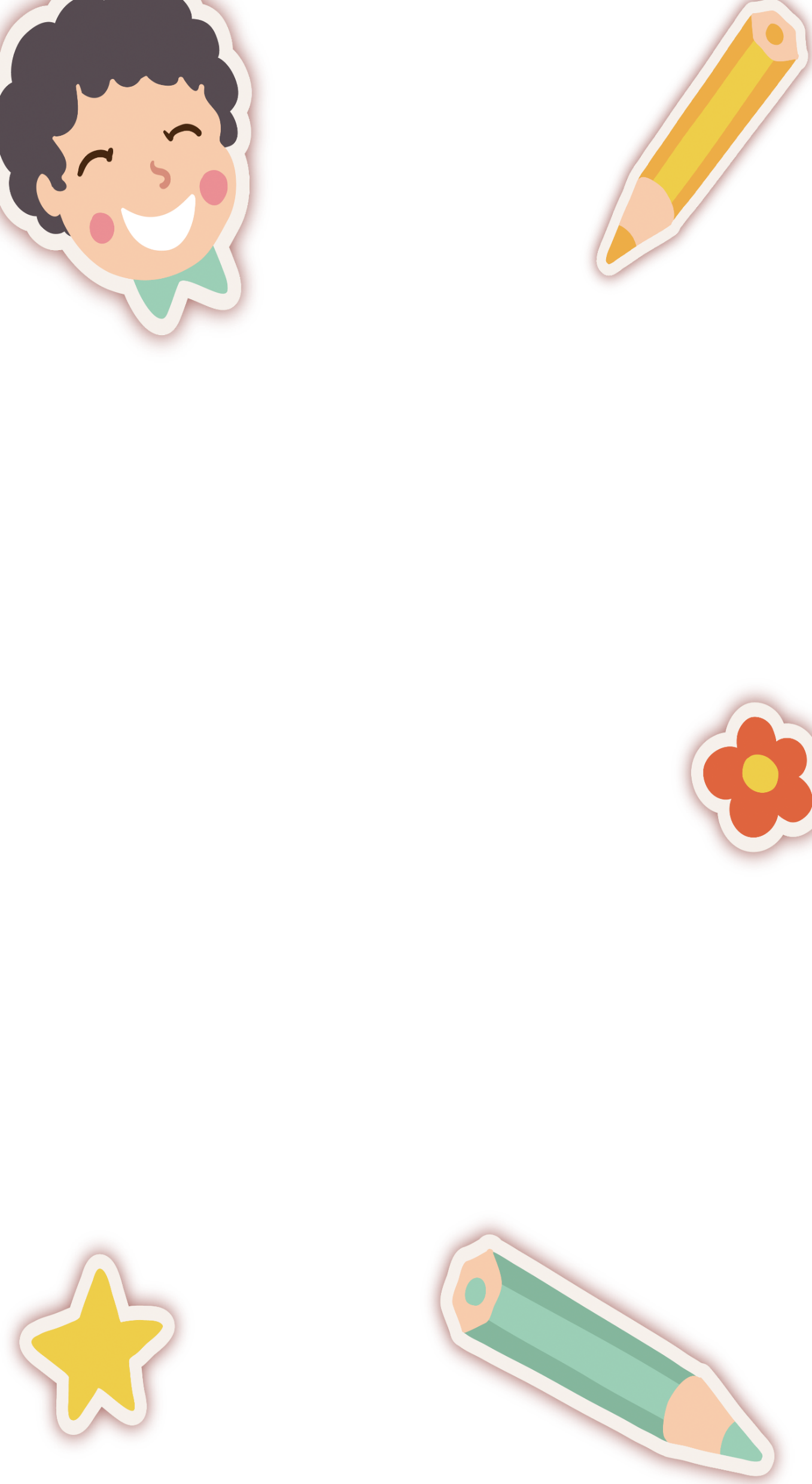 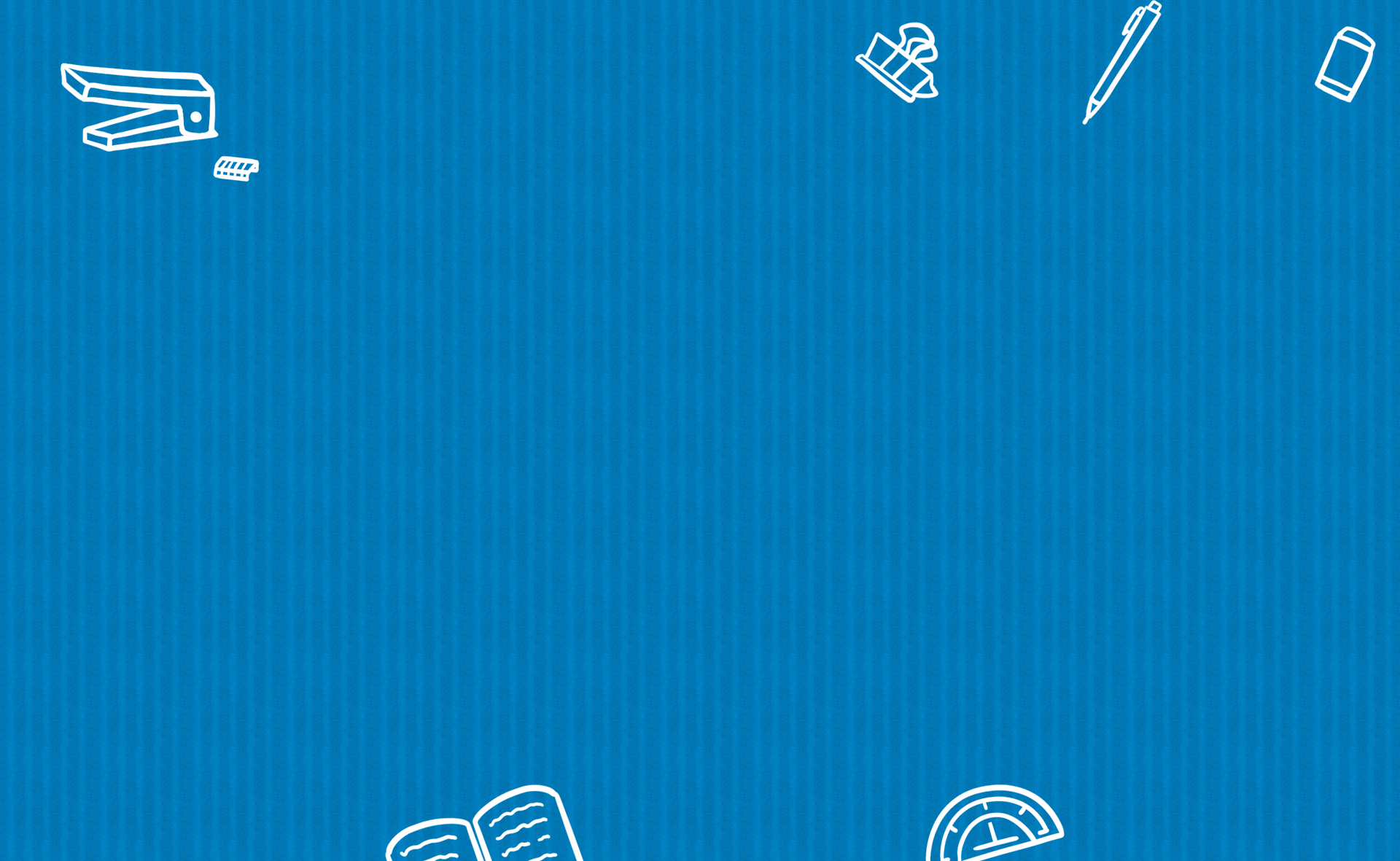 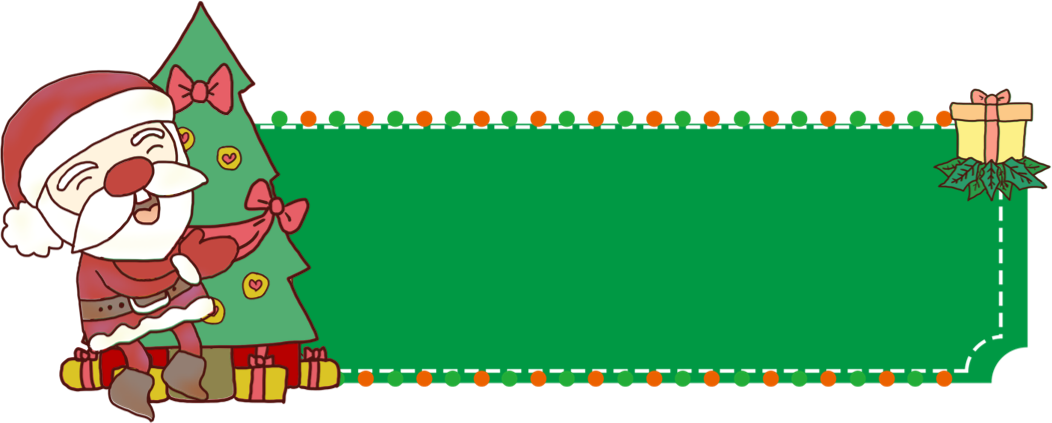 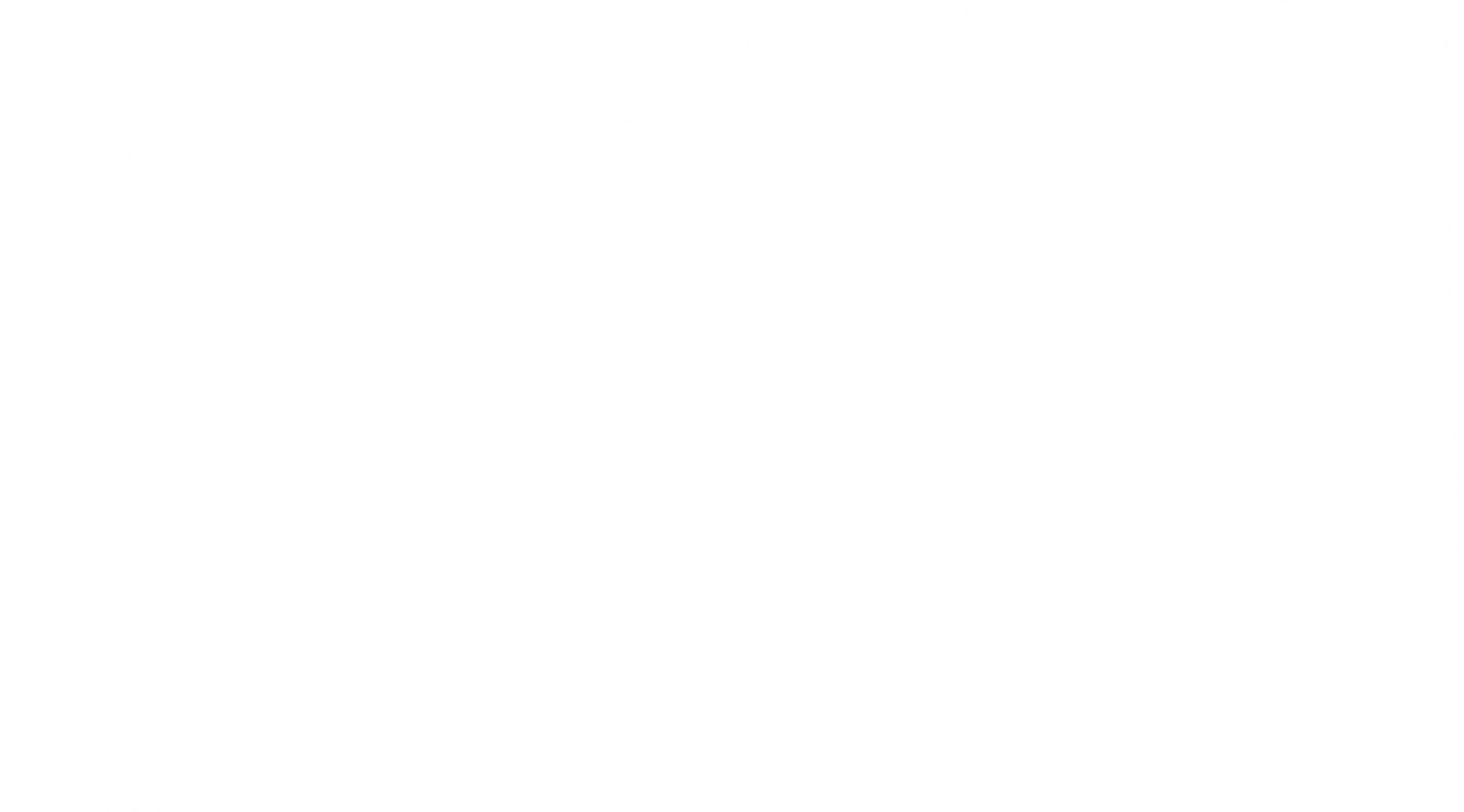 1. TÍNH
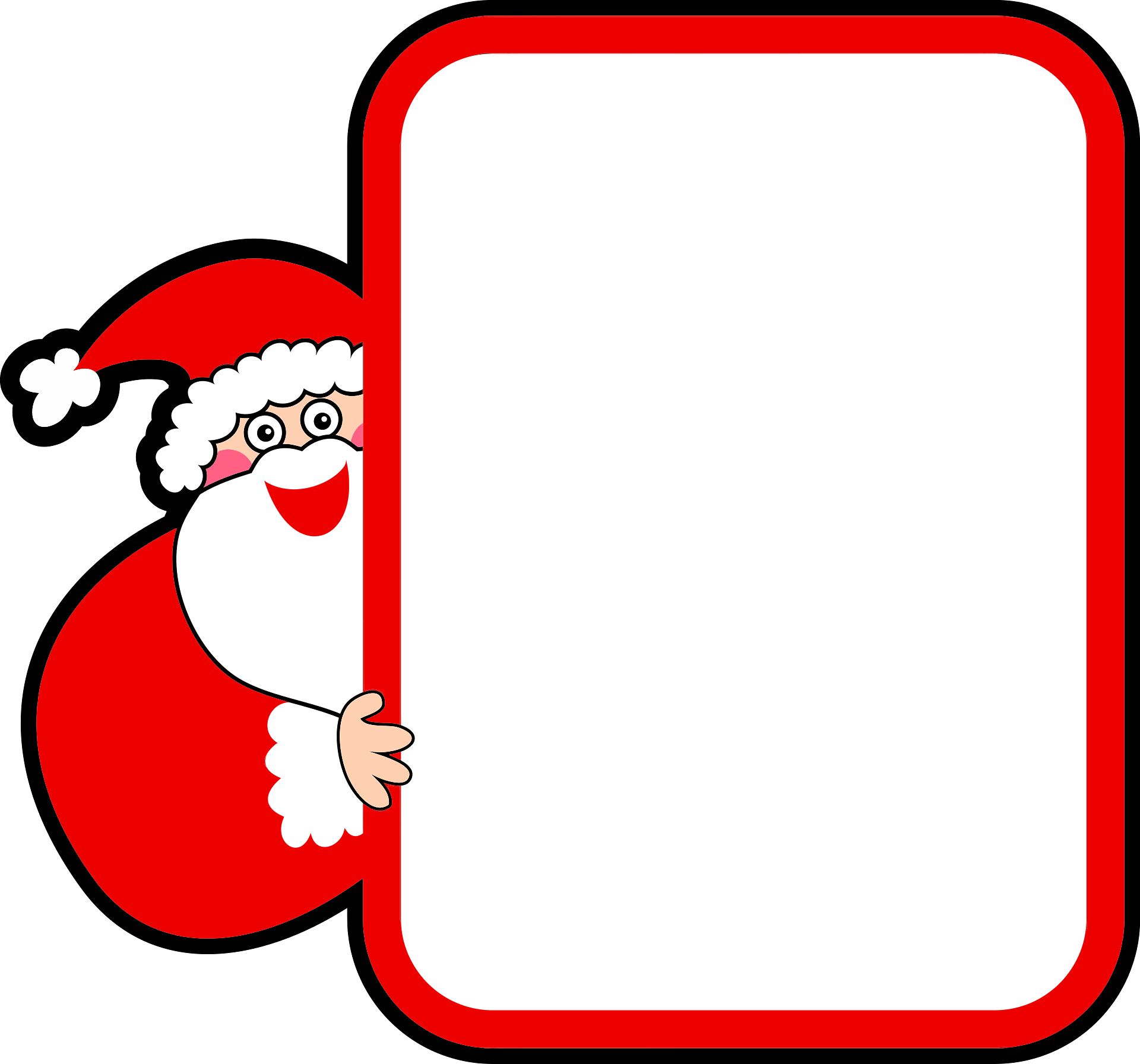 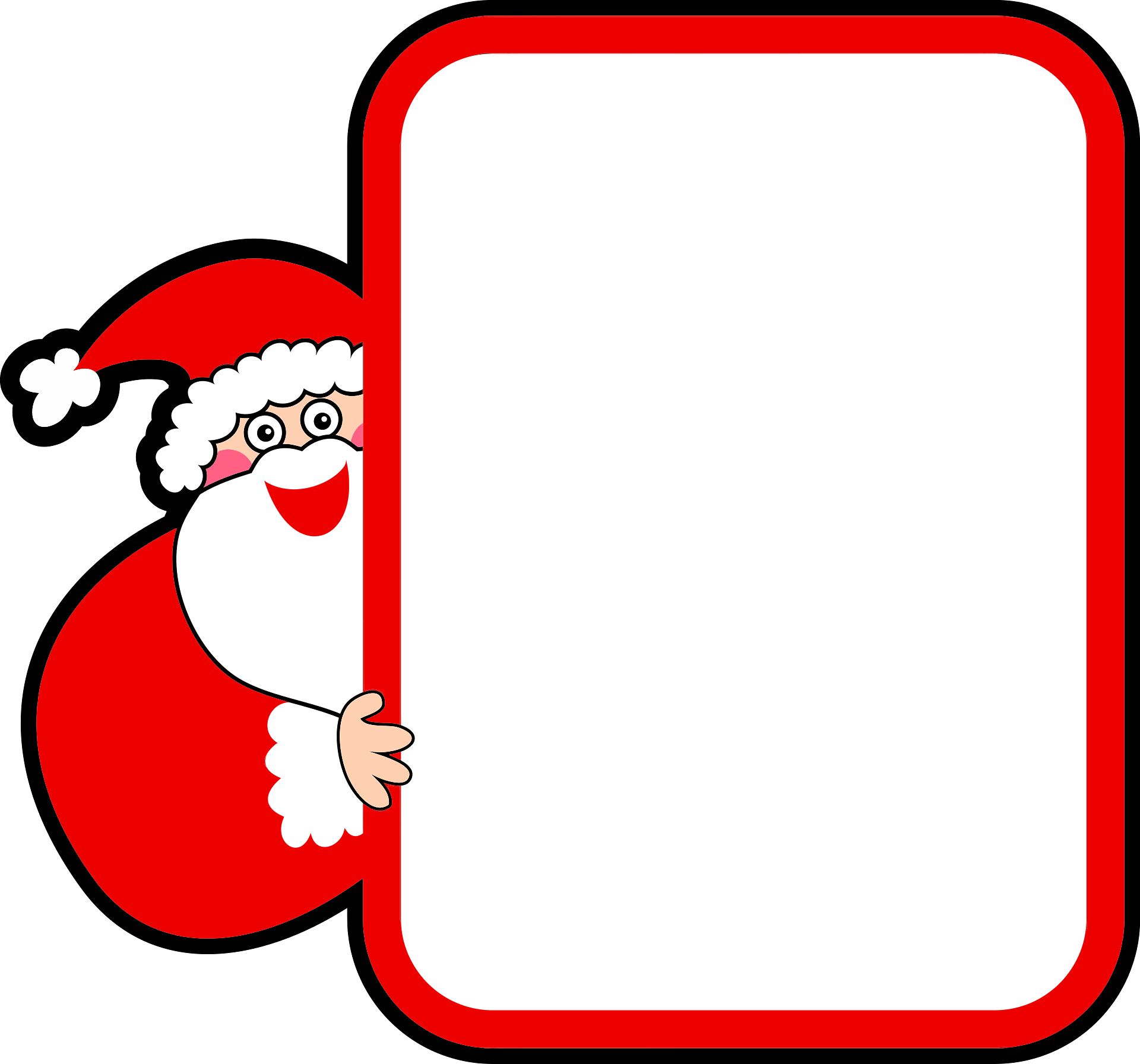 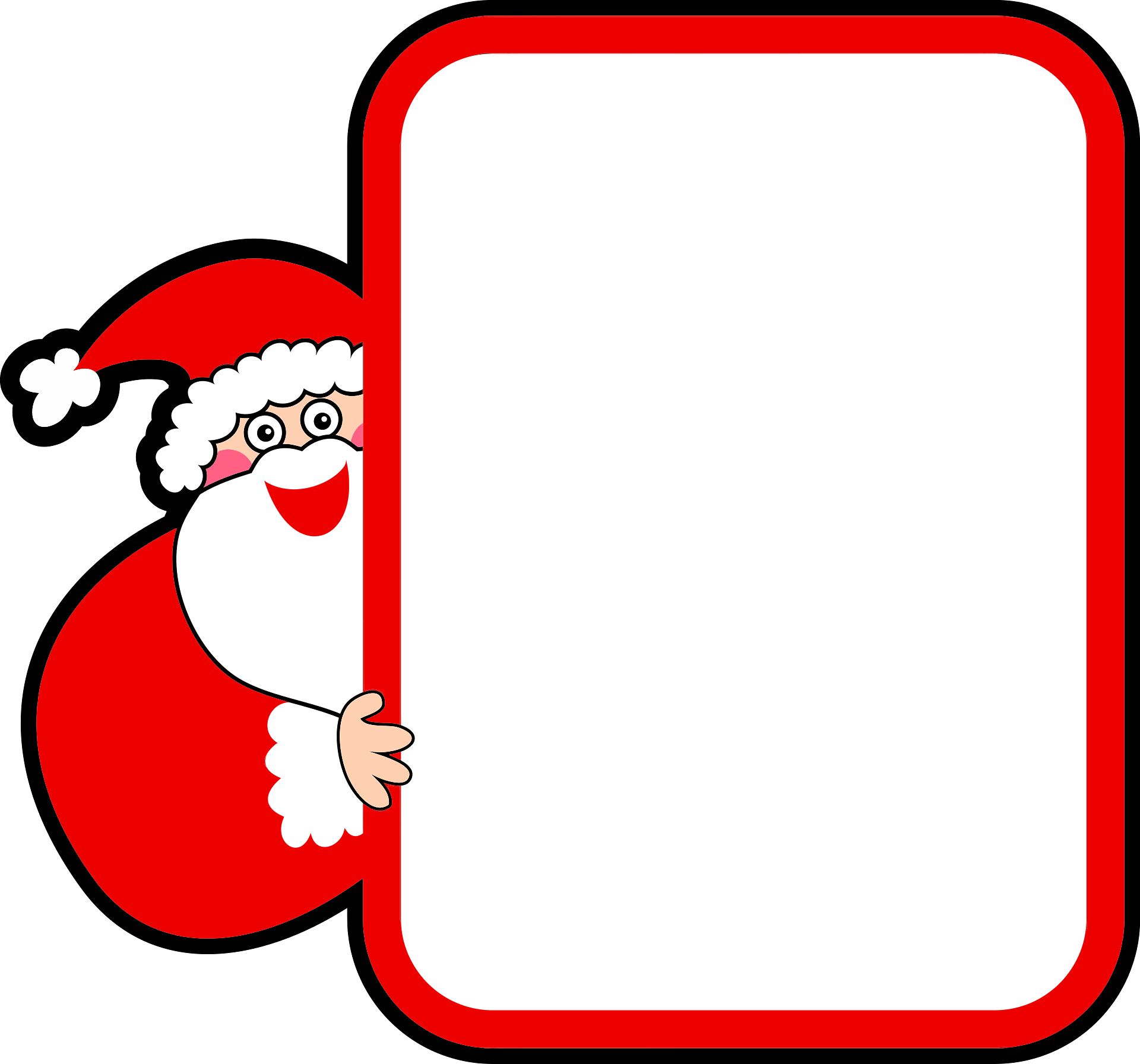 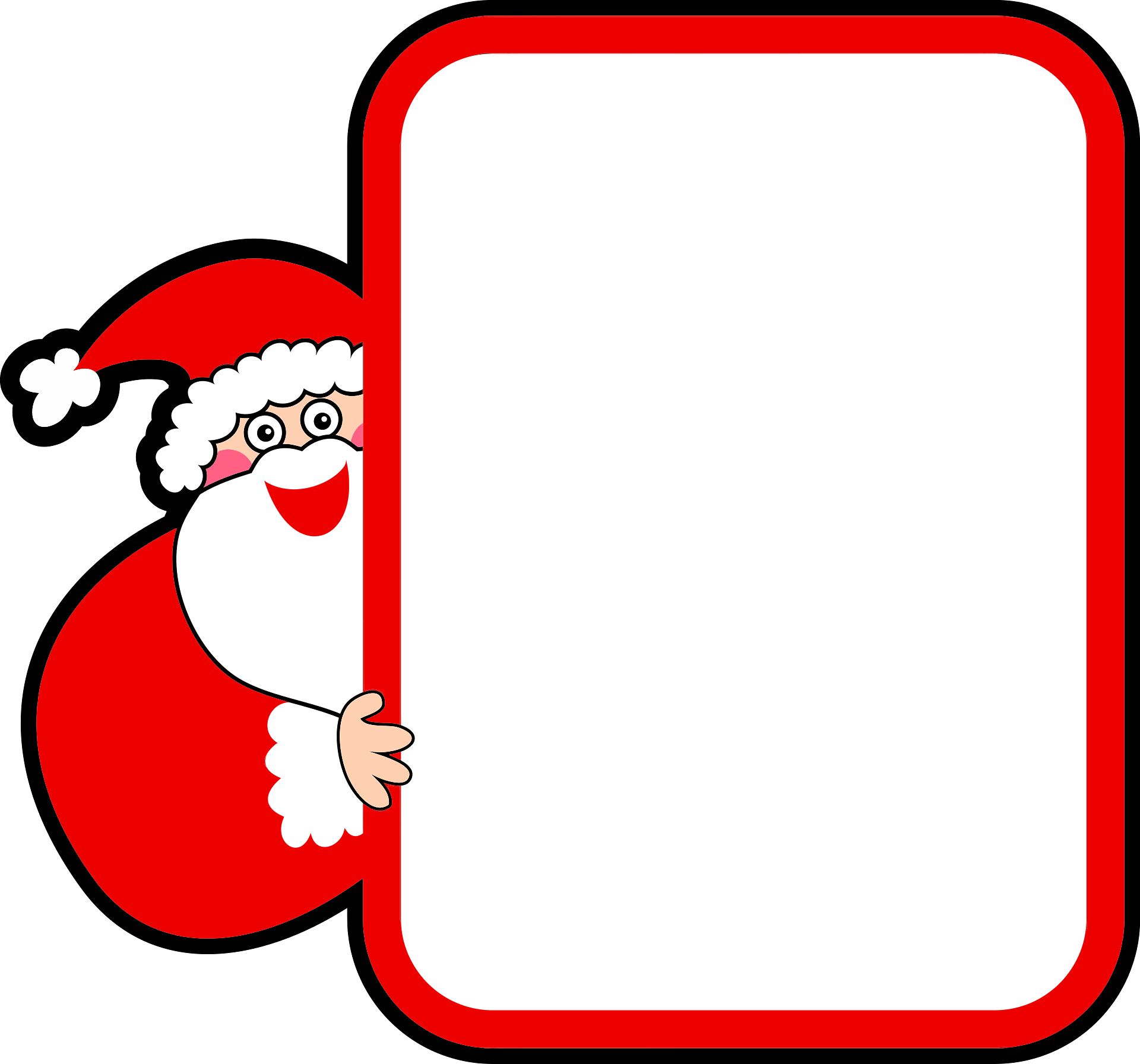 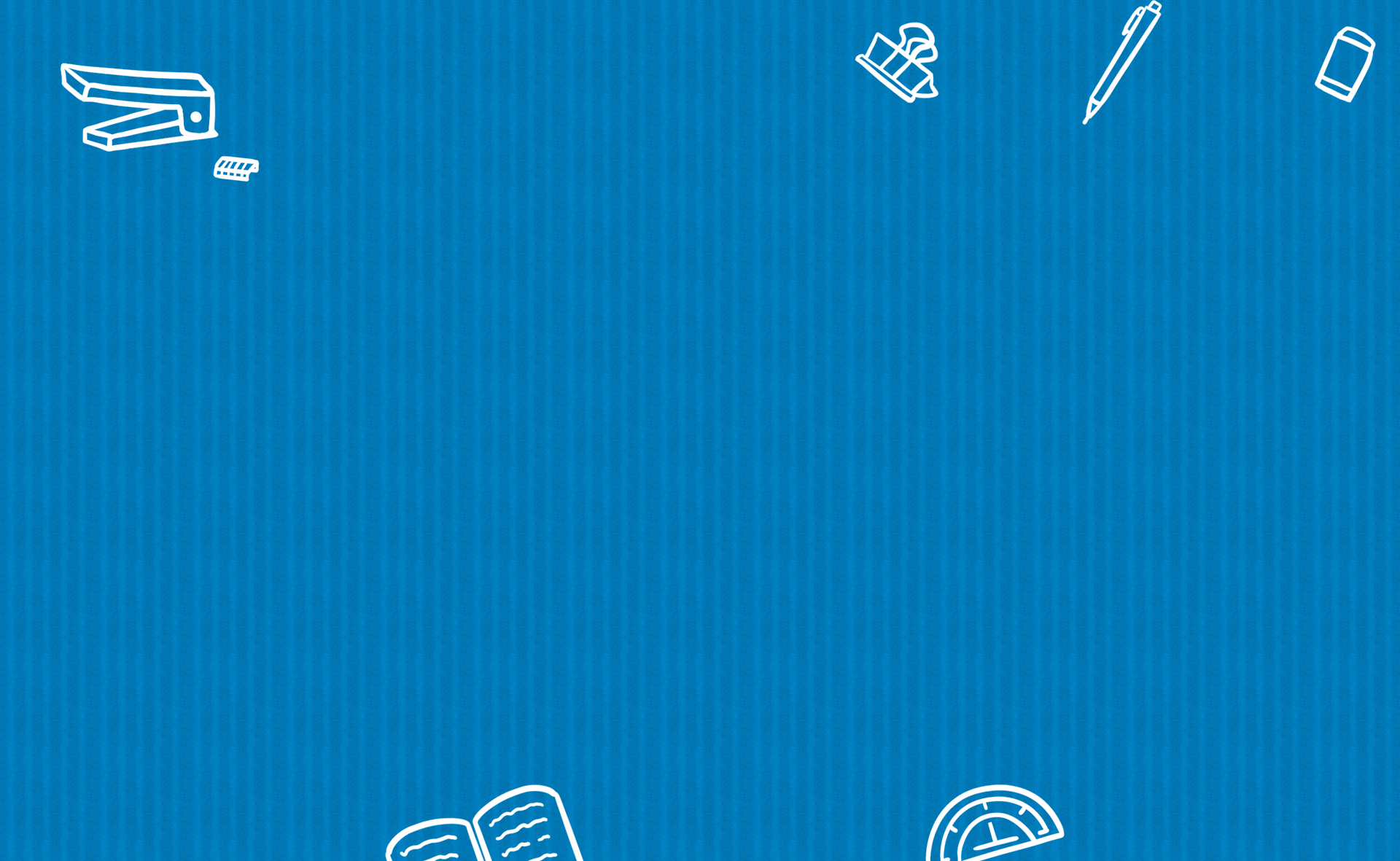 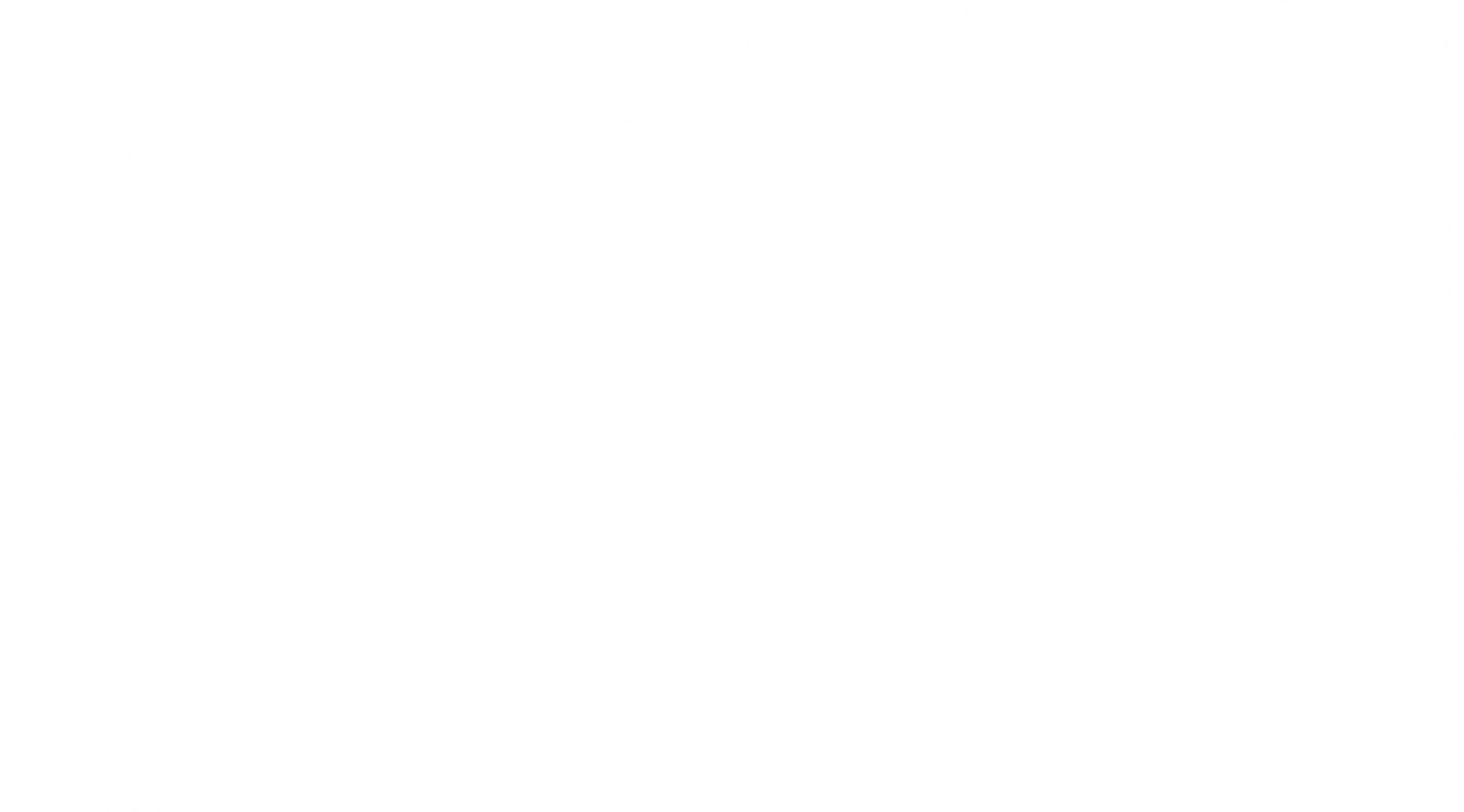 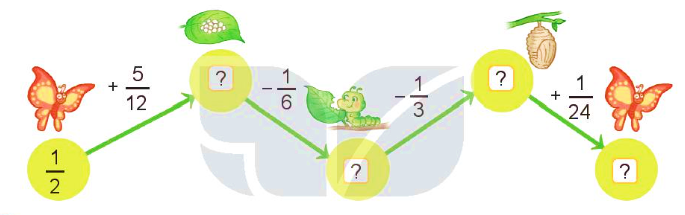 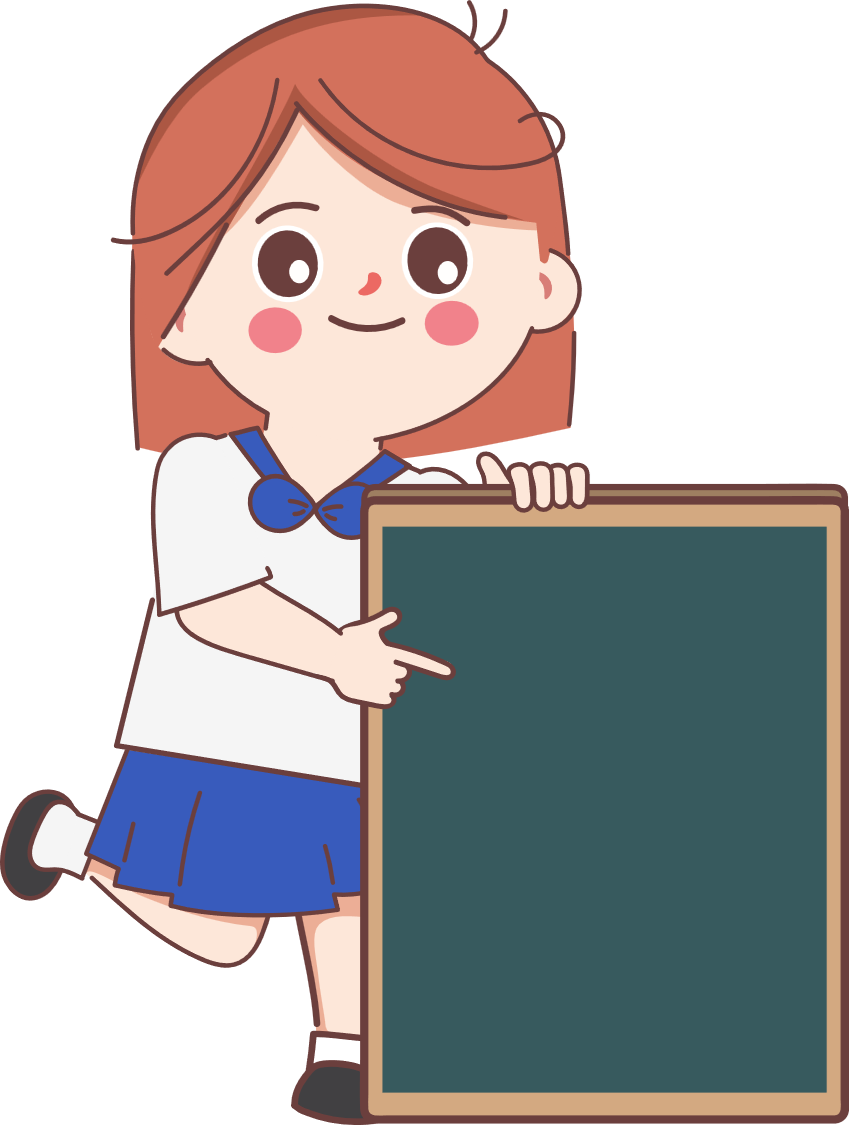 2. Tìm phân số thích hợp
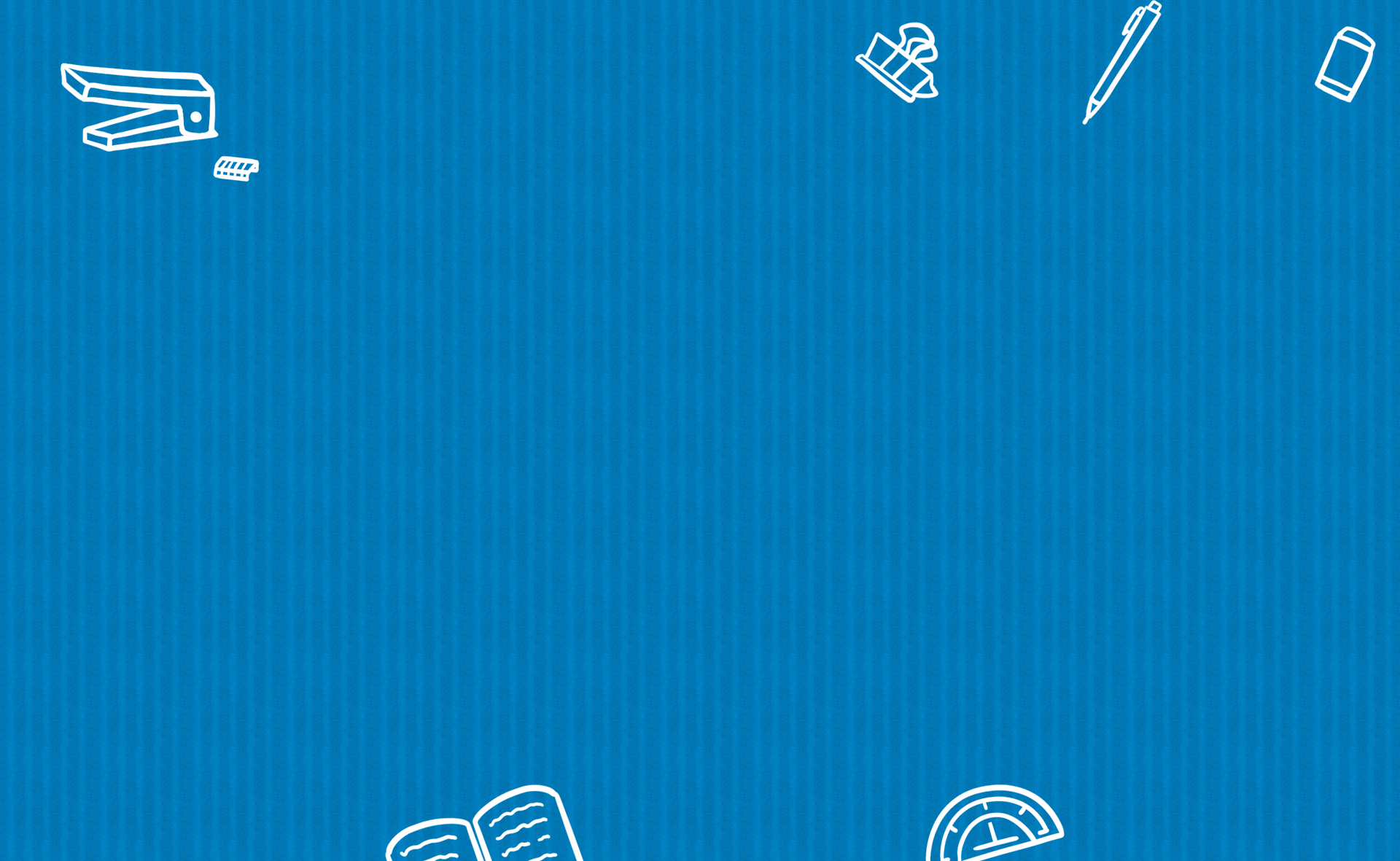 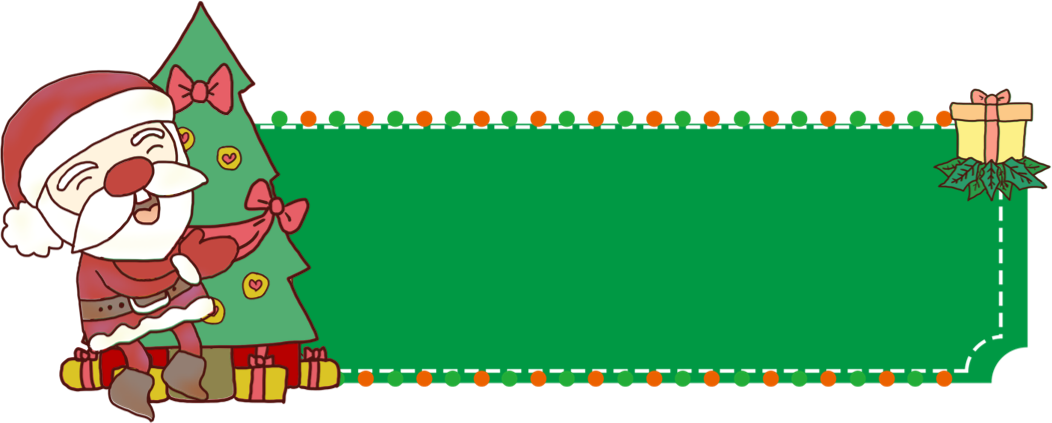 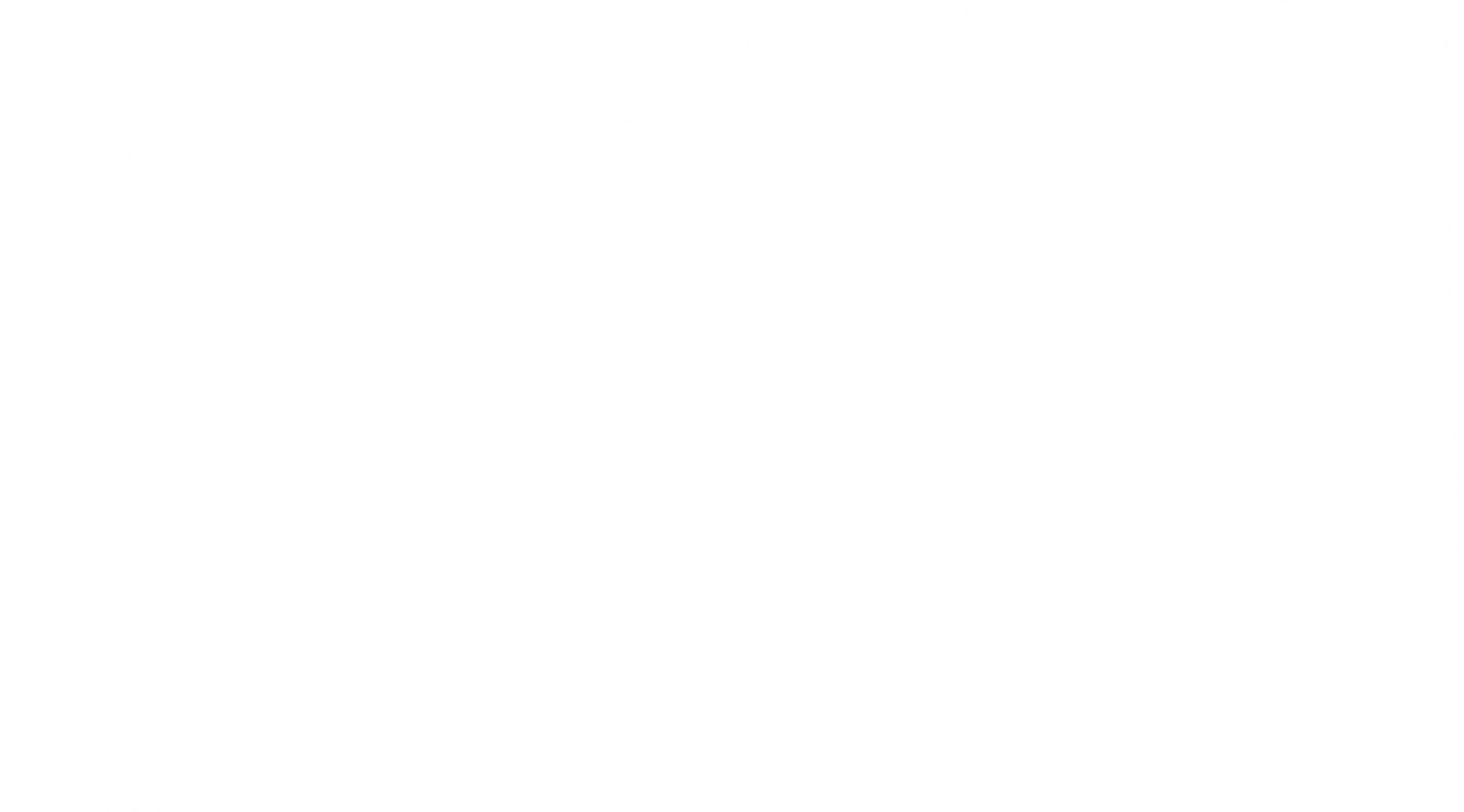 3. Tính bằng cách thuận tiện.
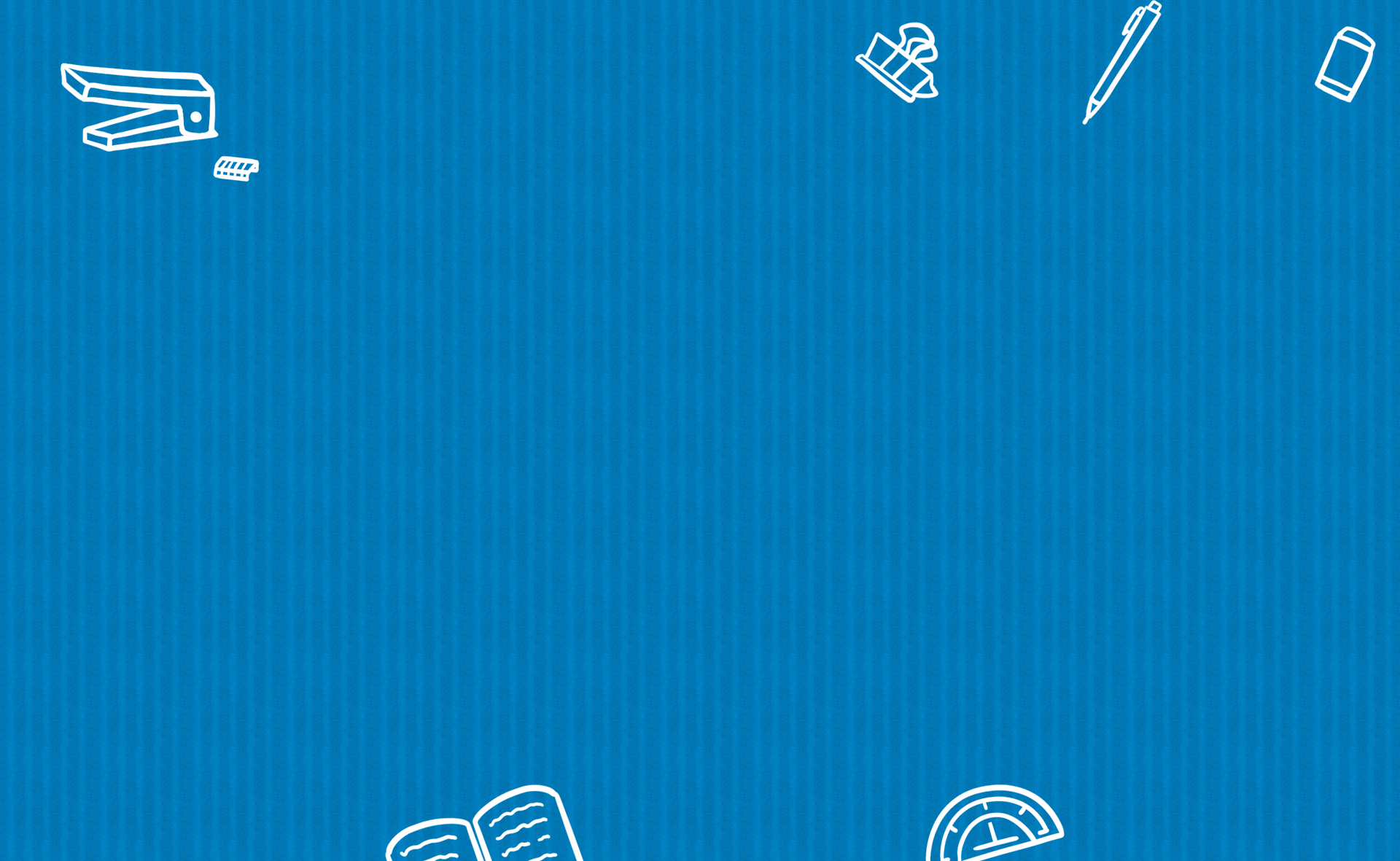 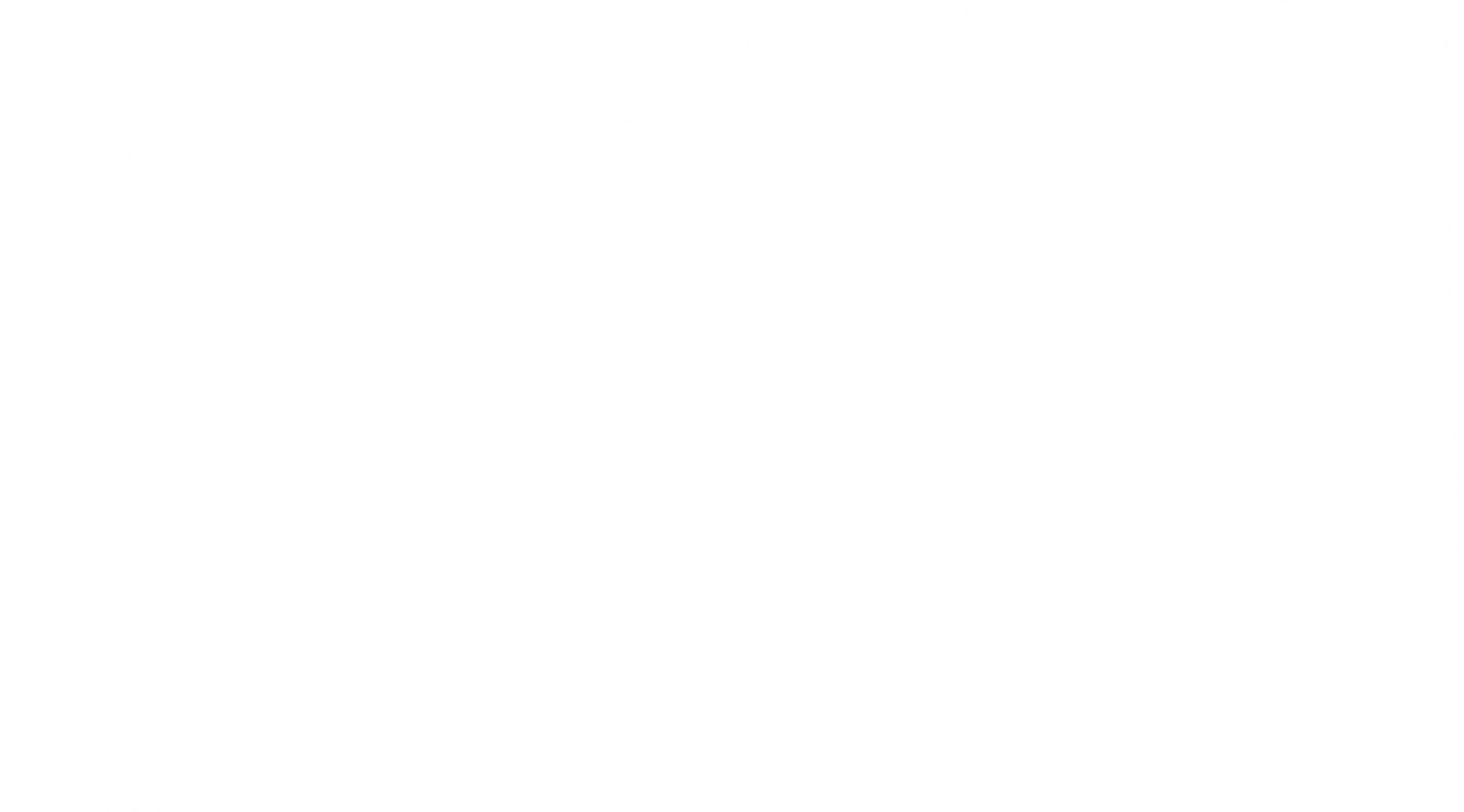 1
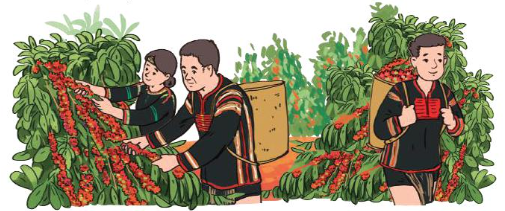 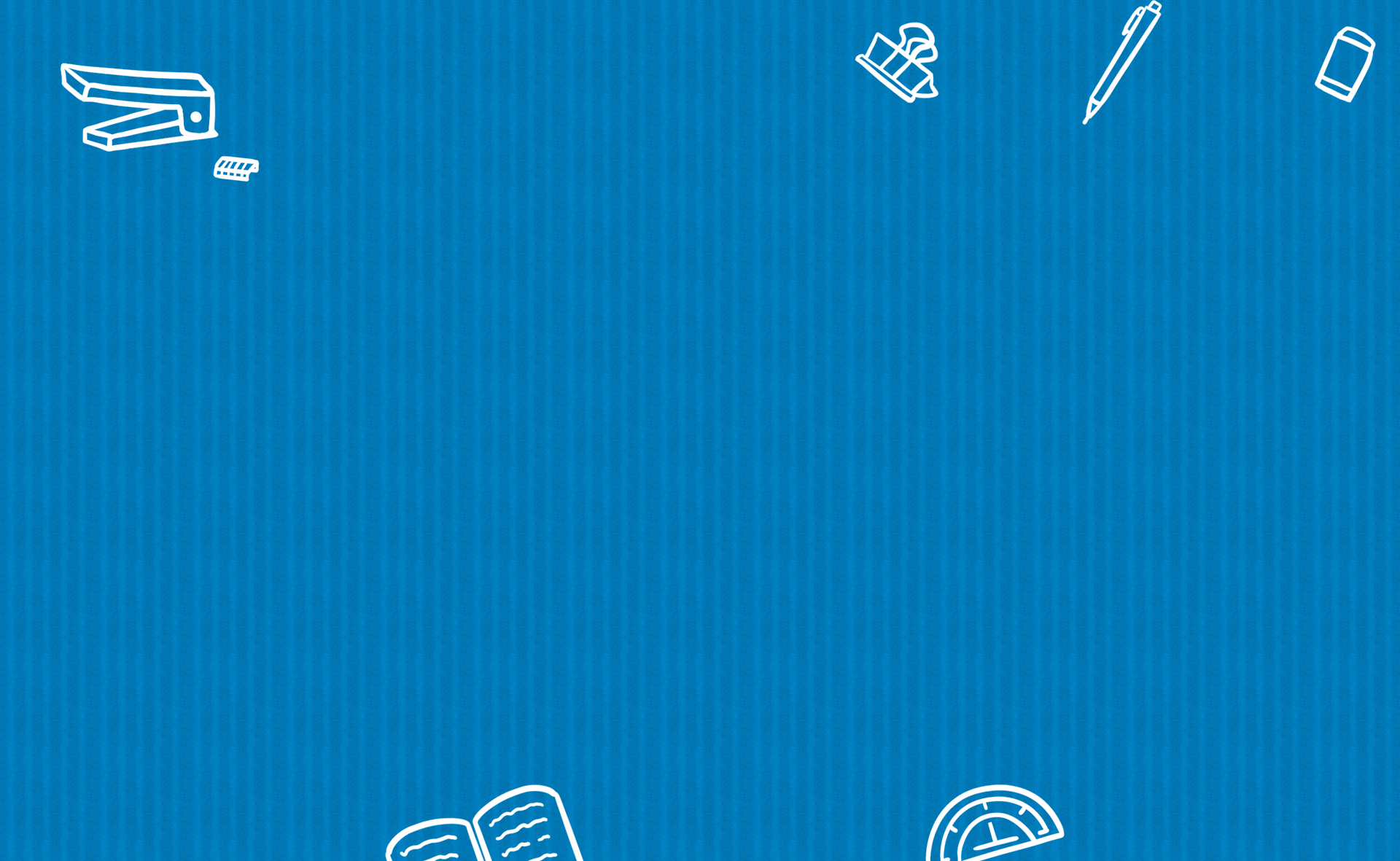 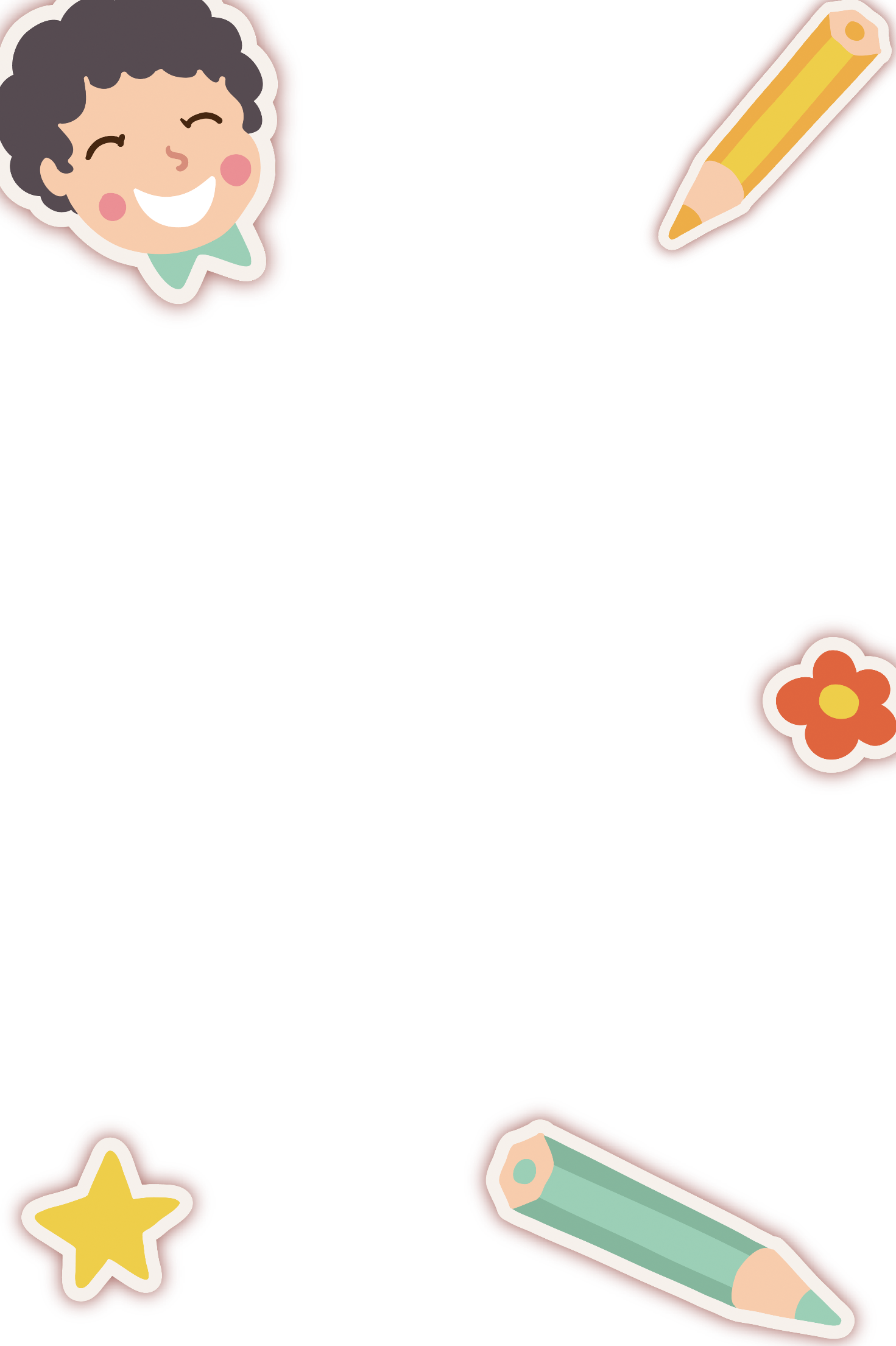 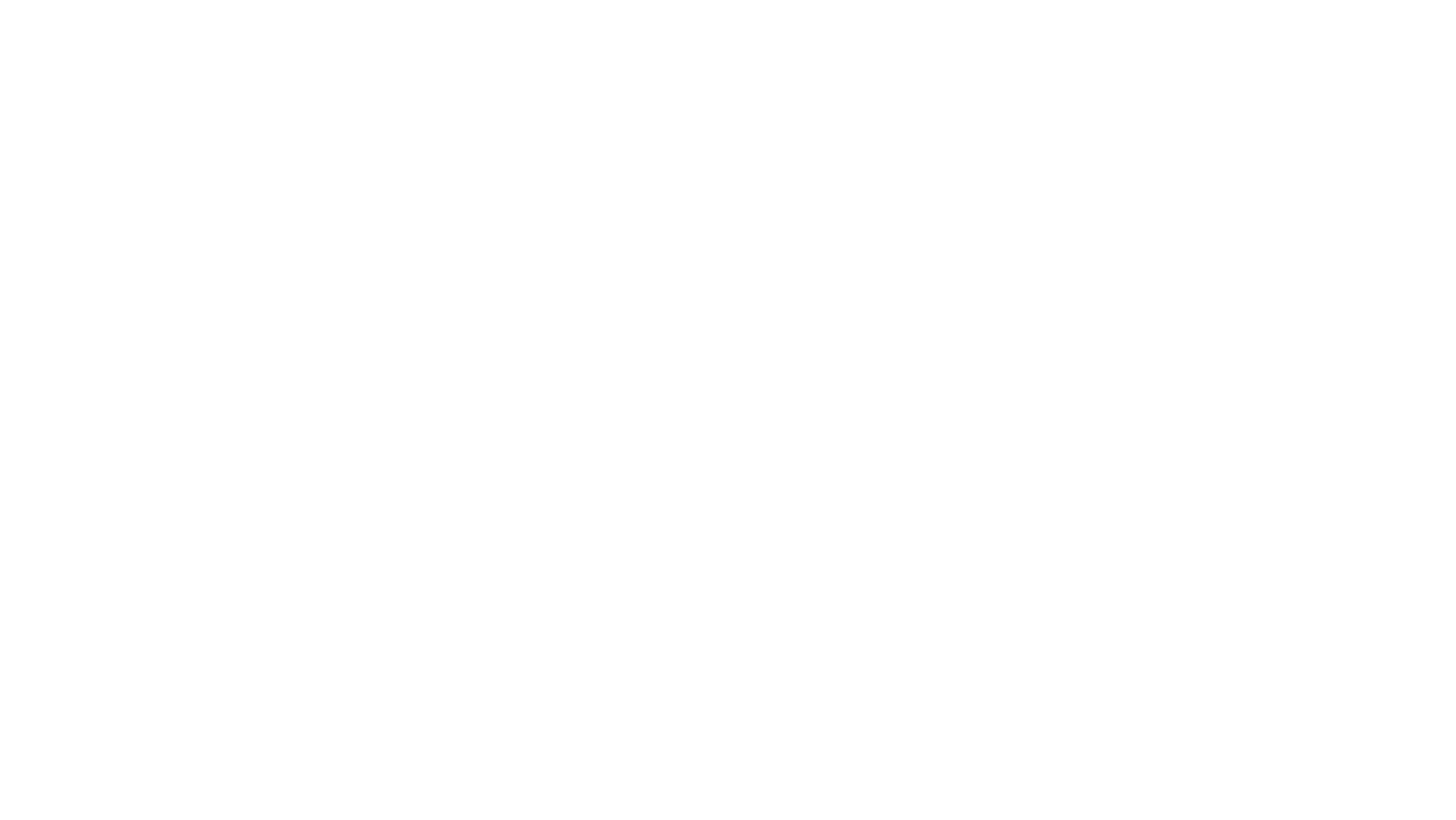 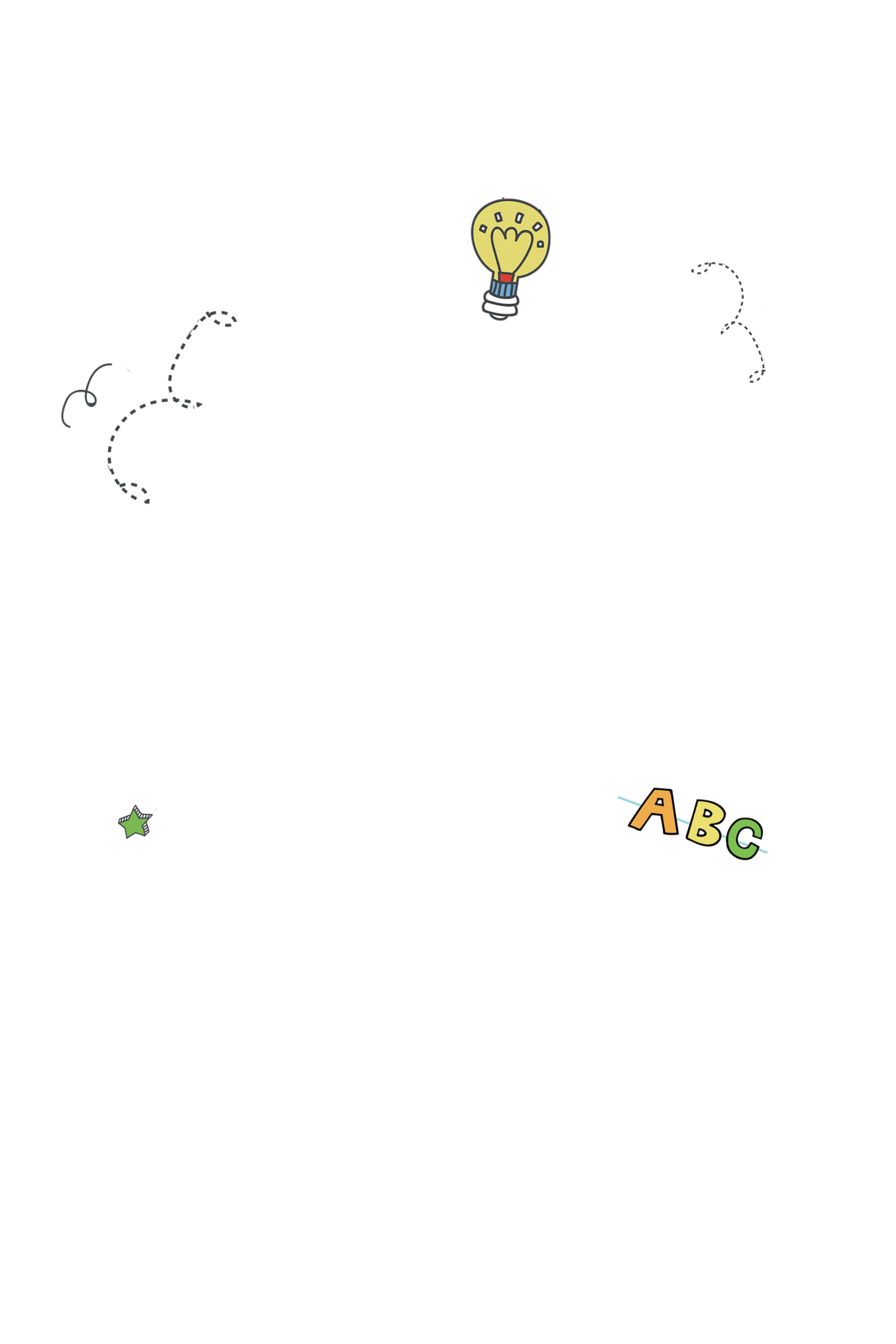 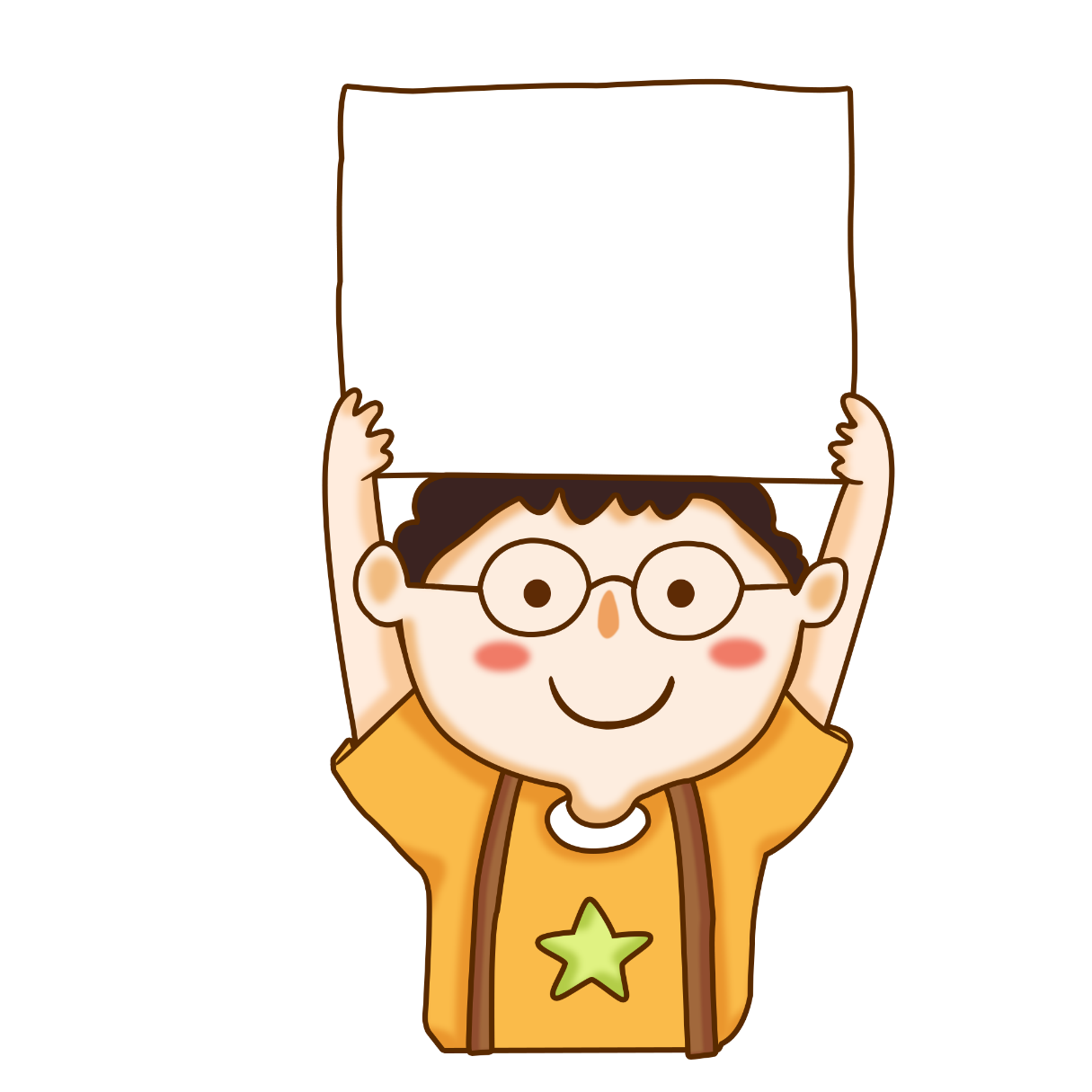 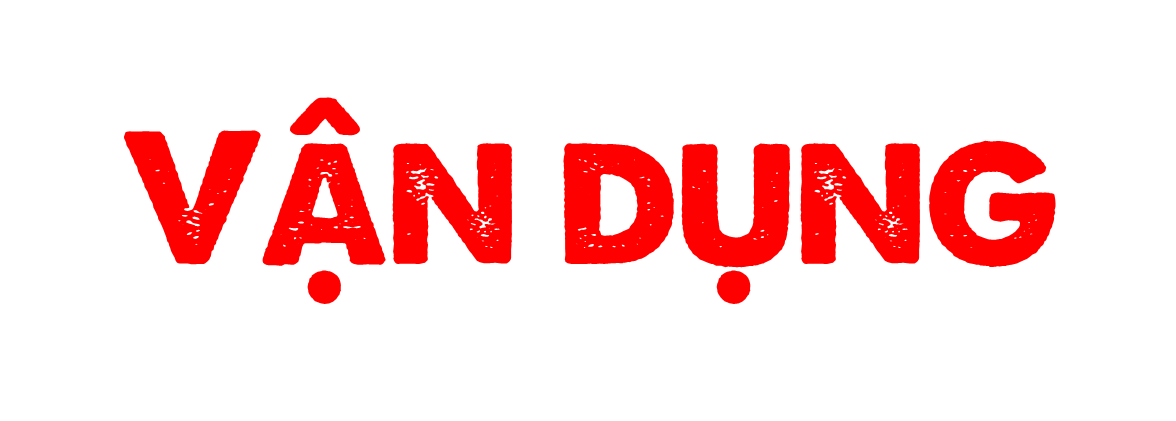 03
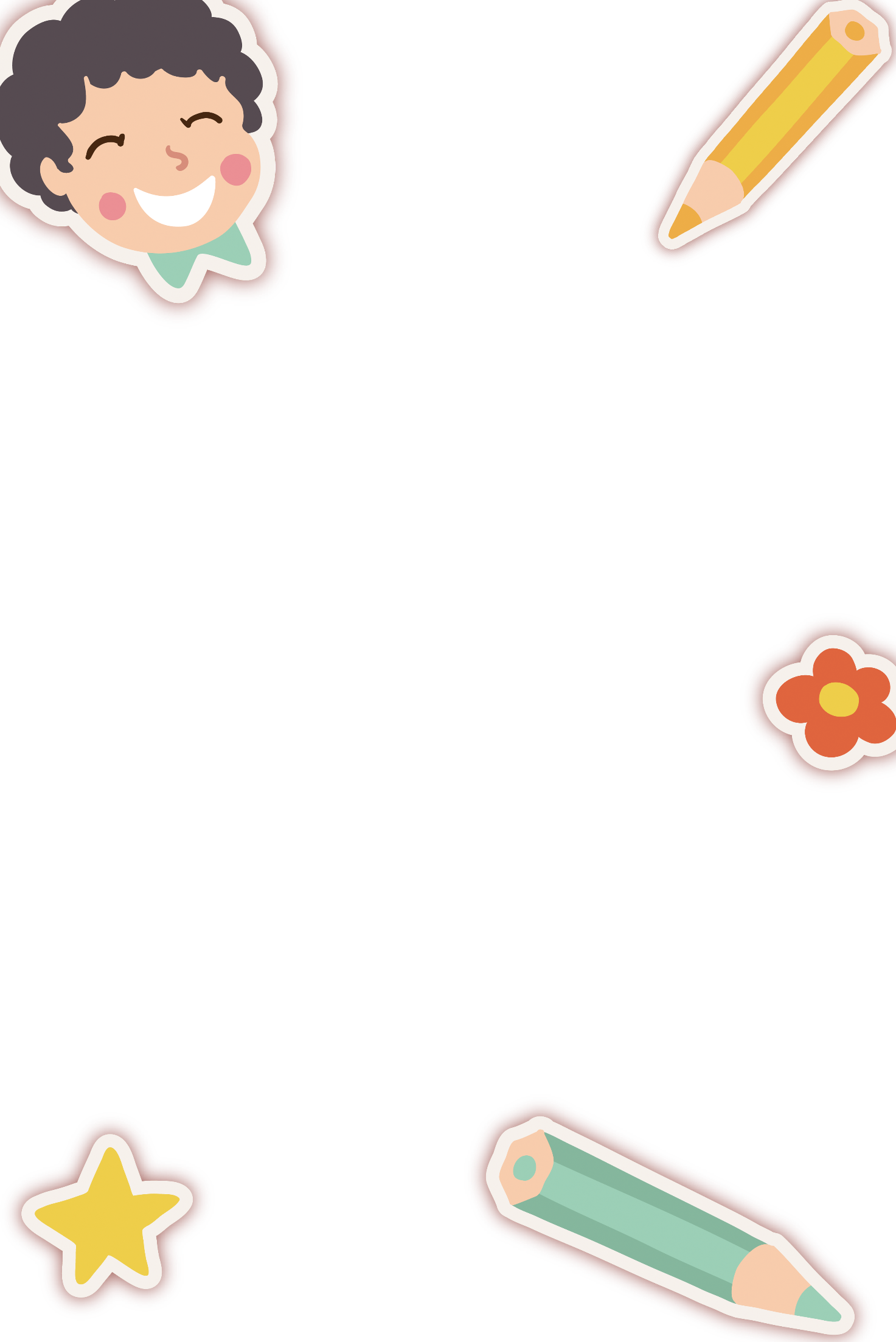 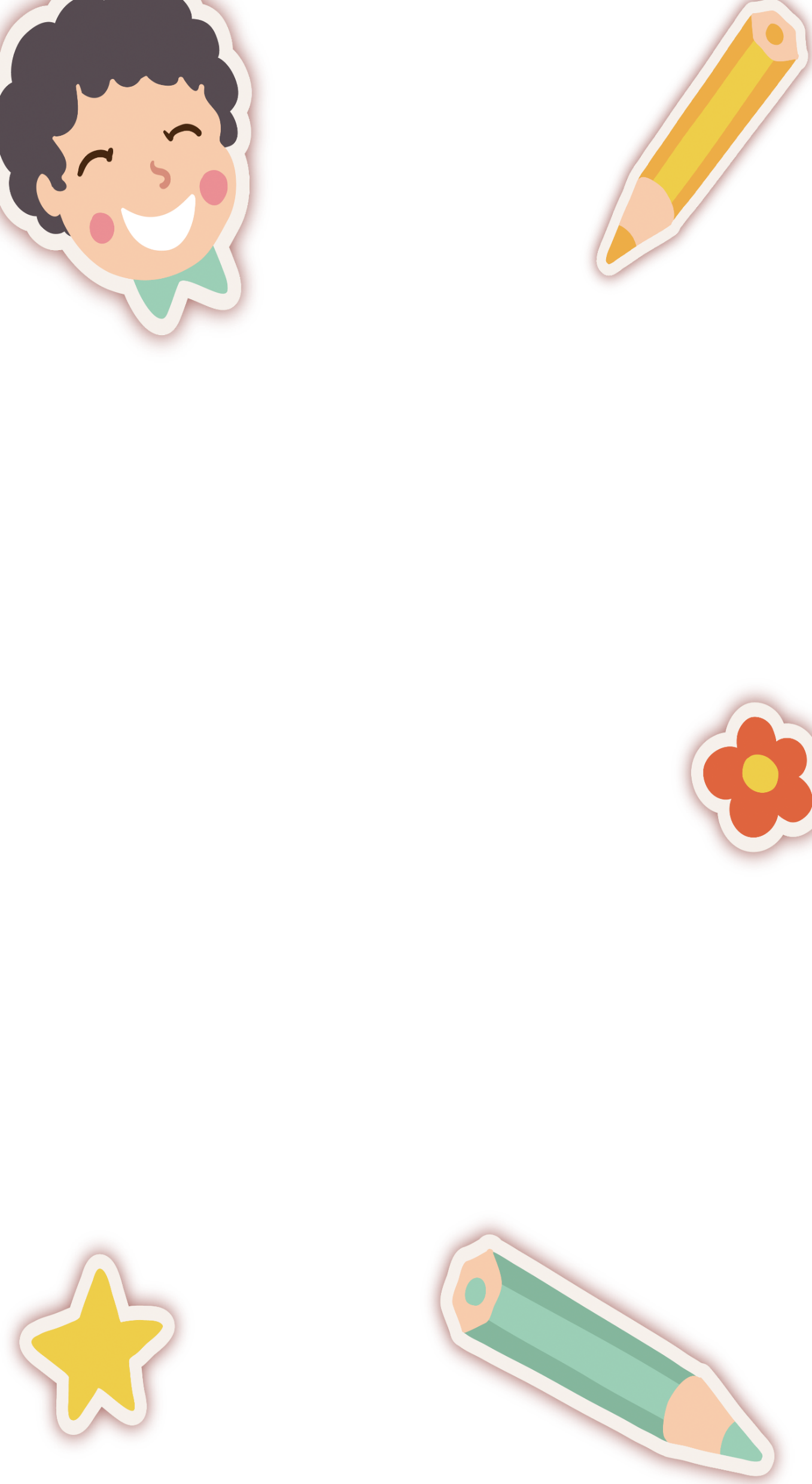 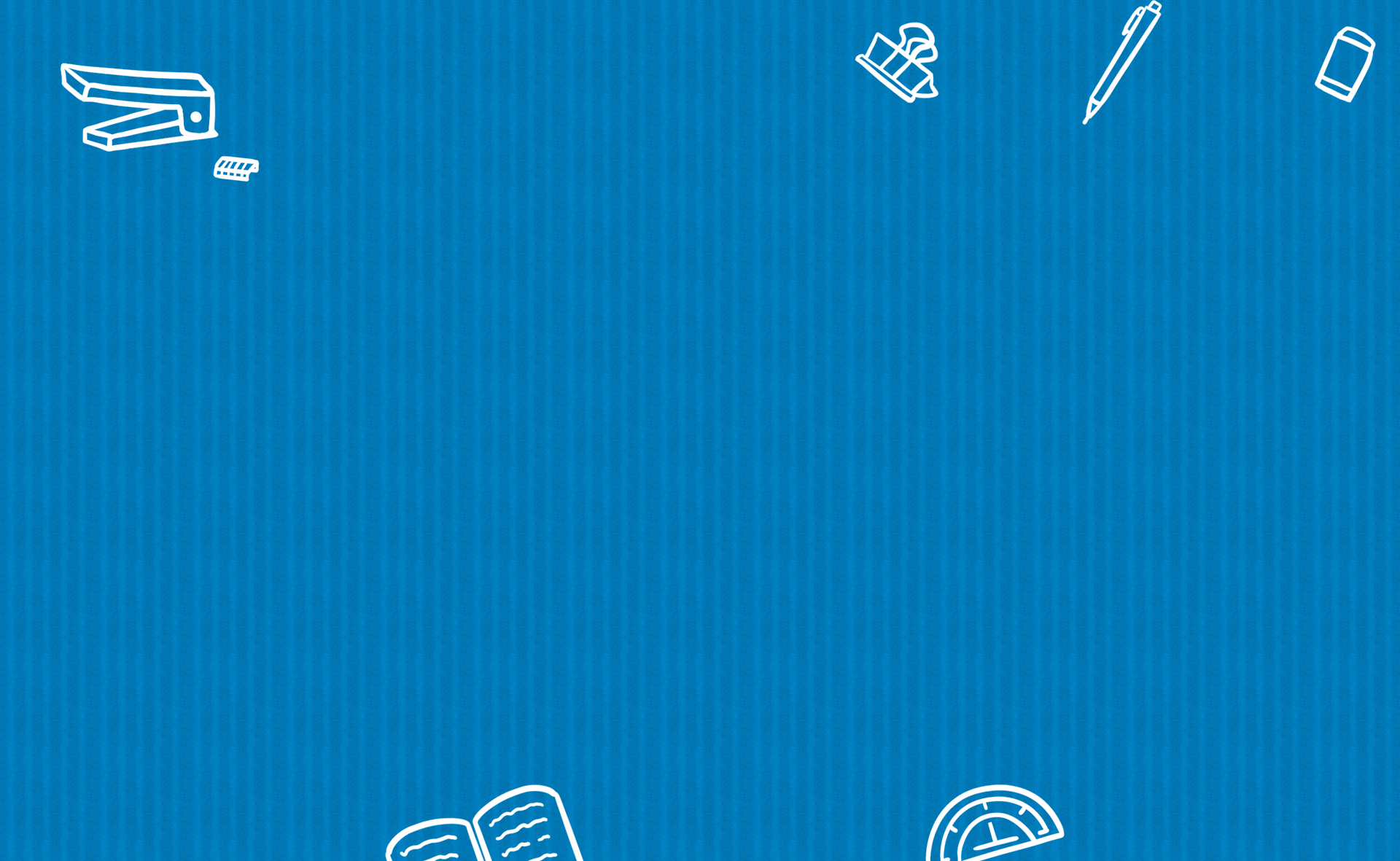 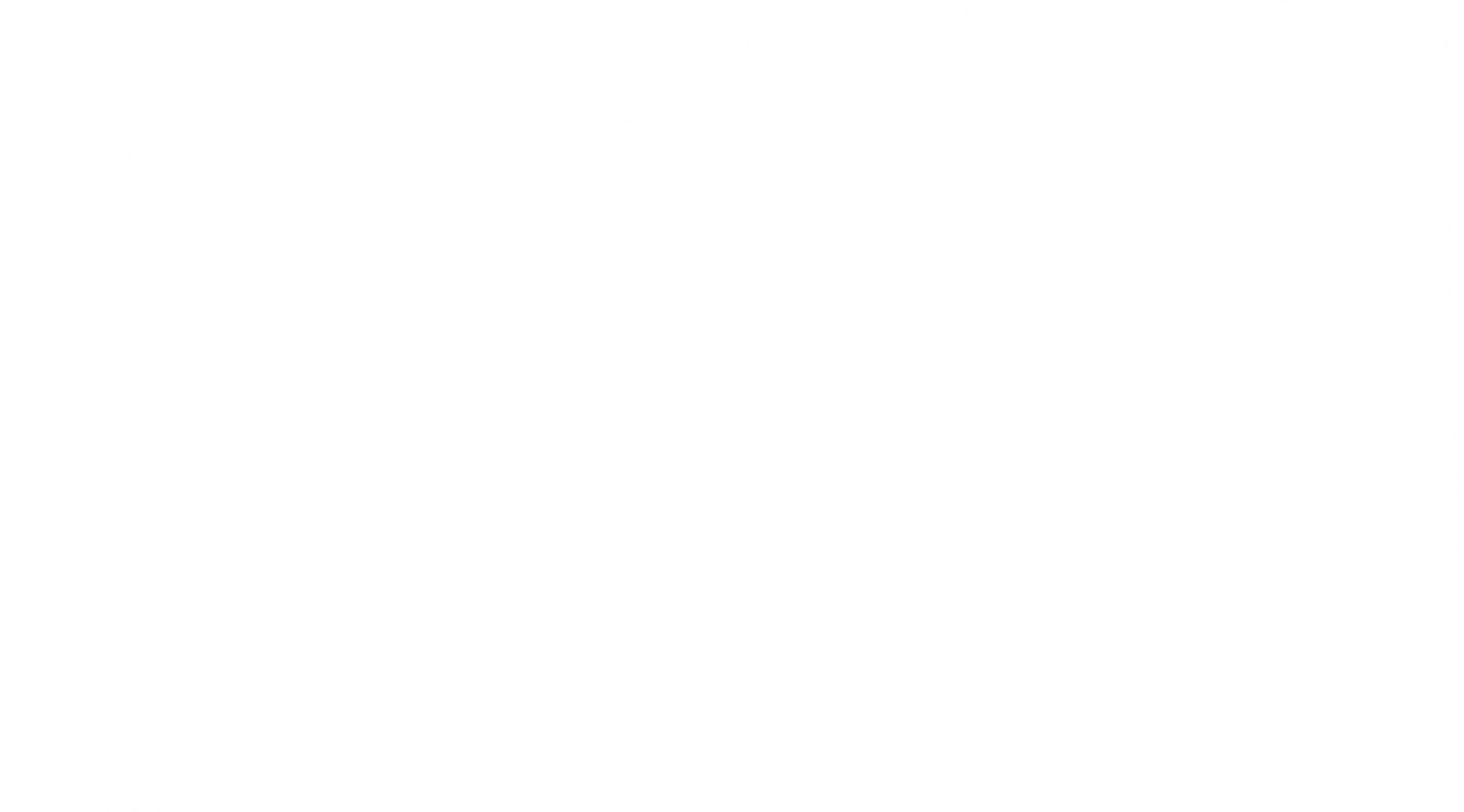 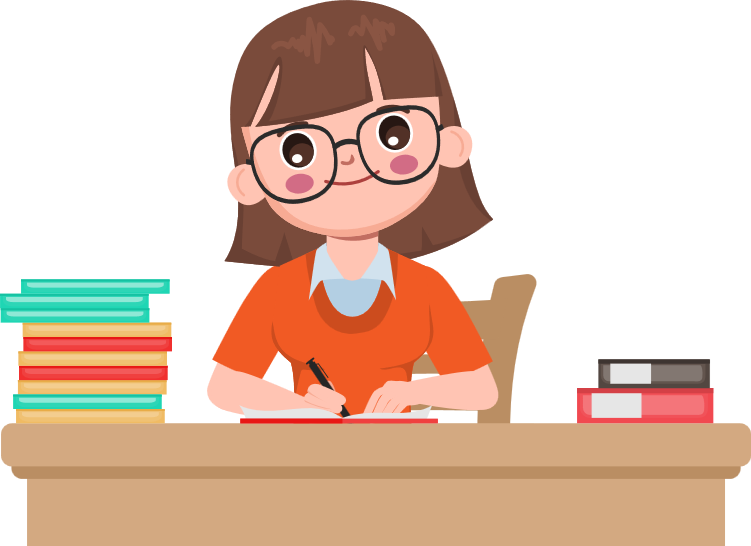 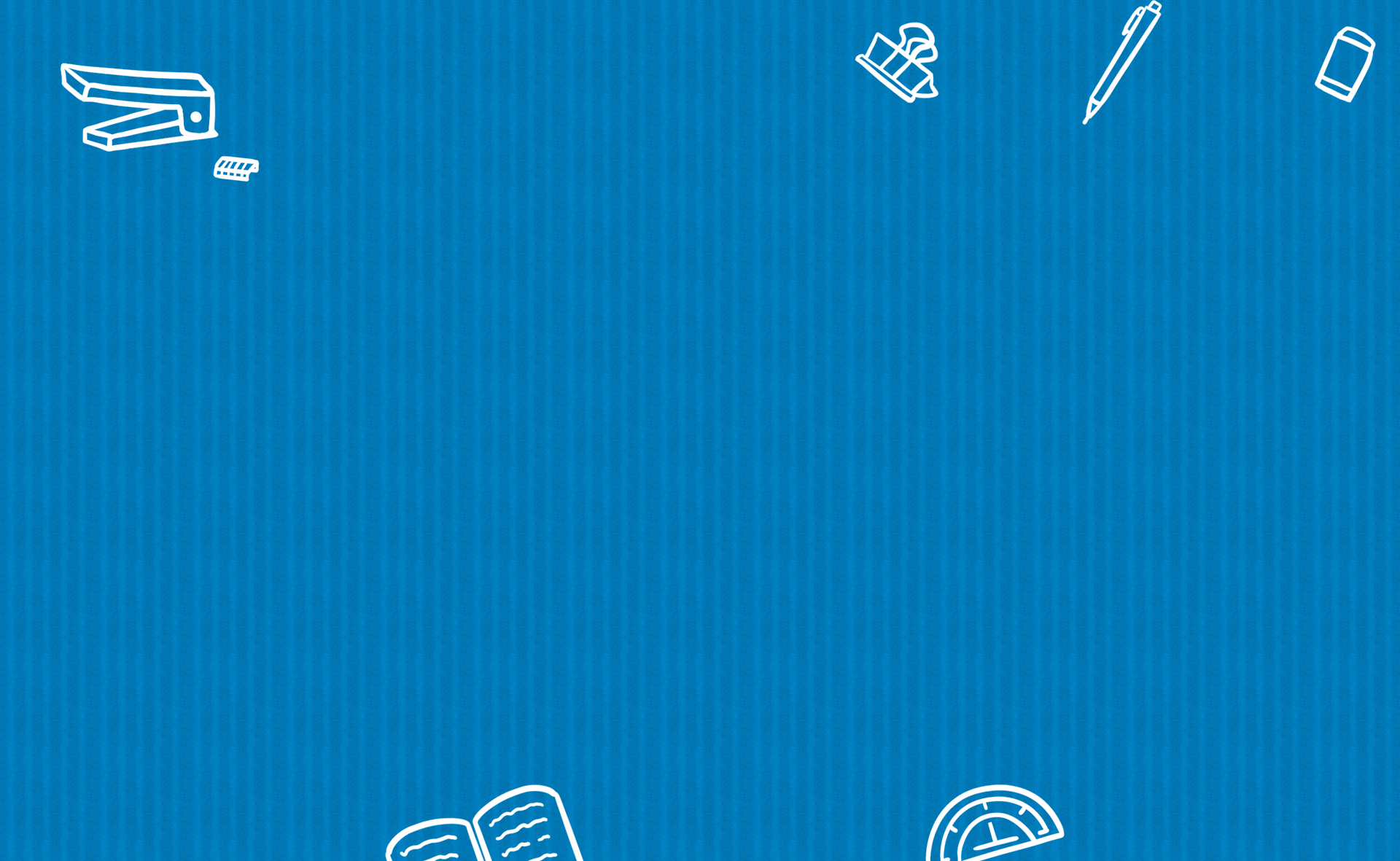 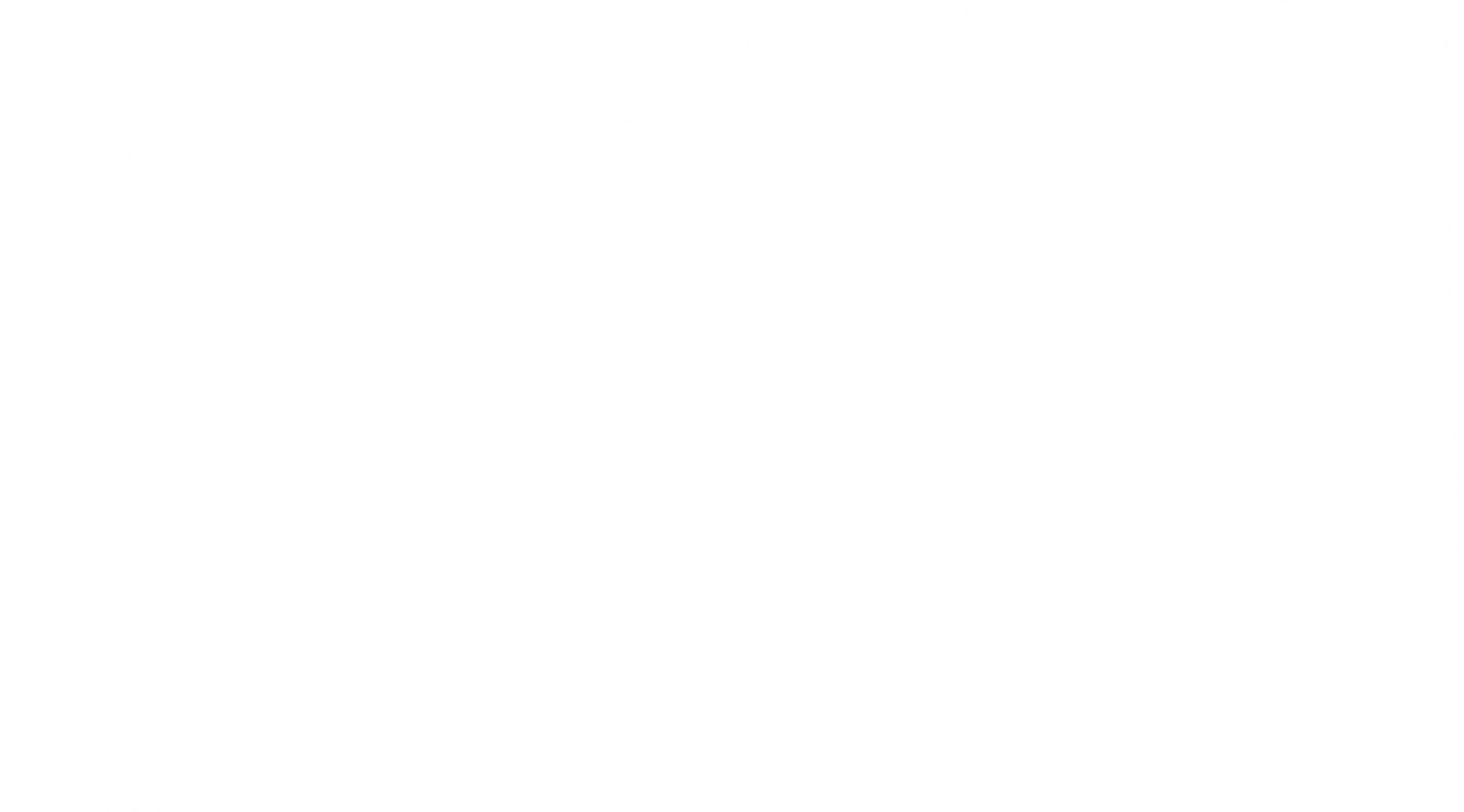 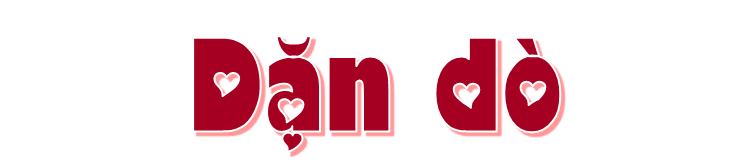 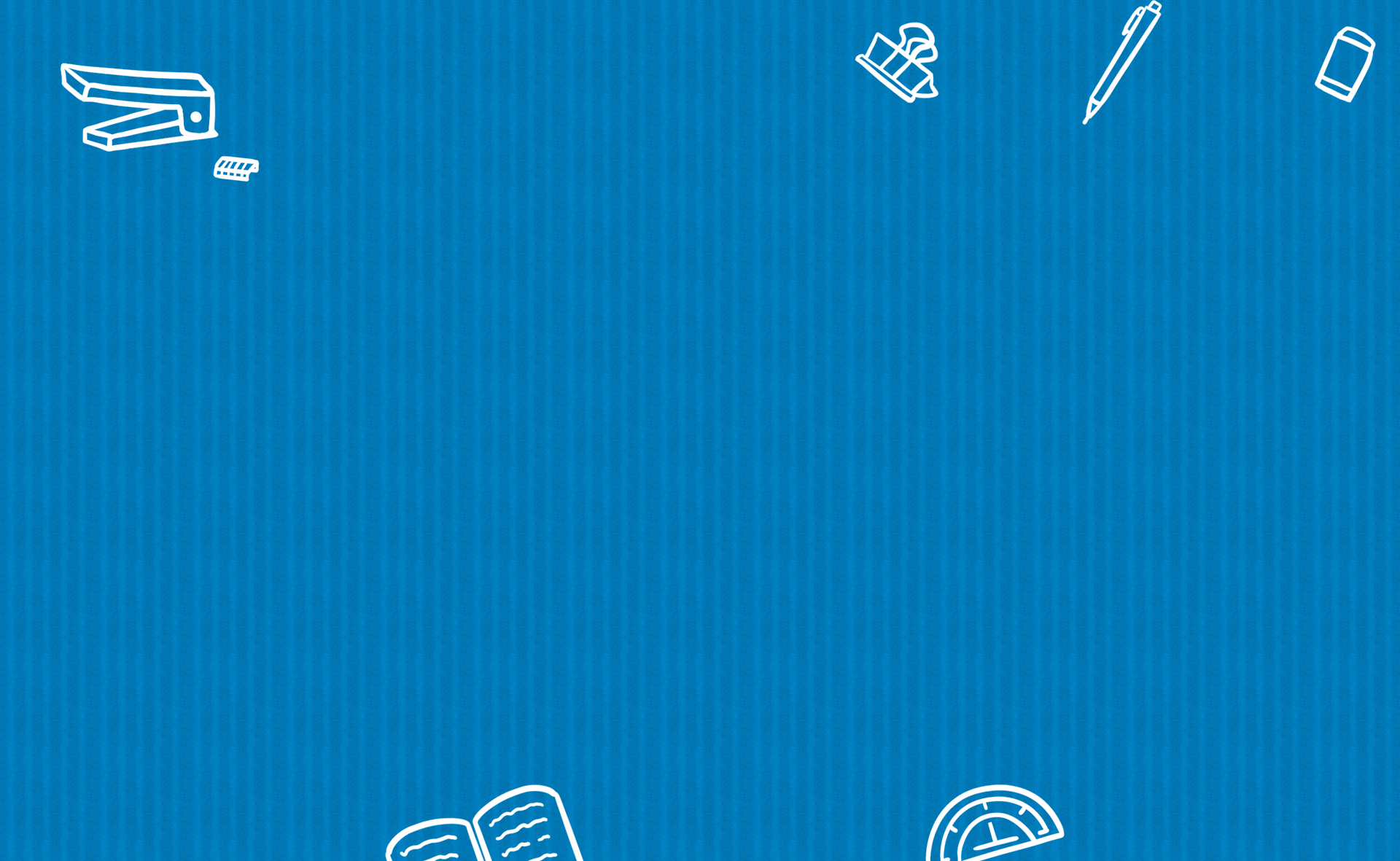 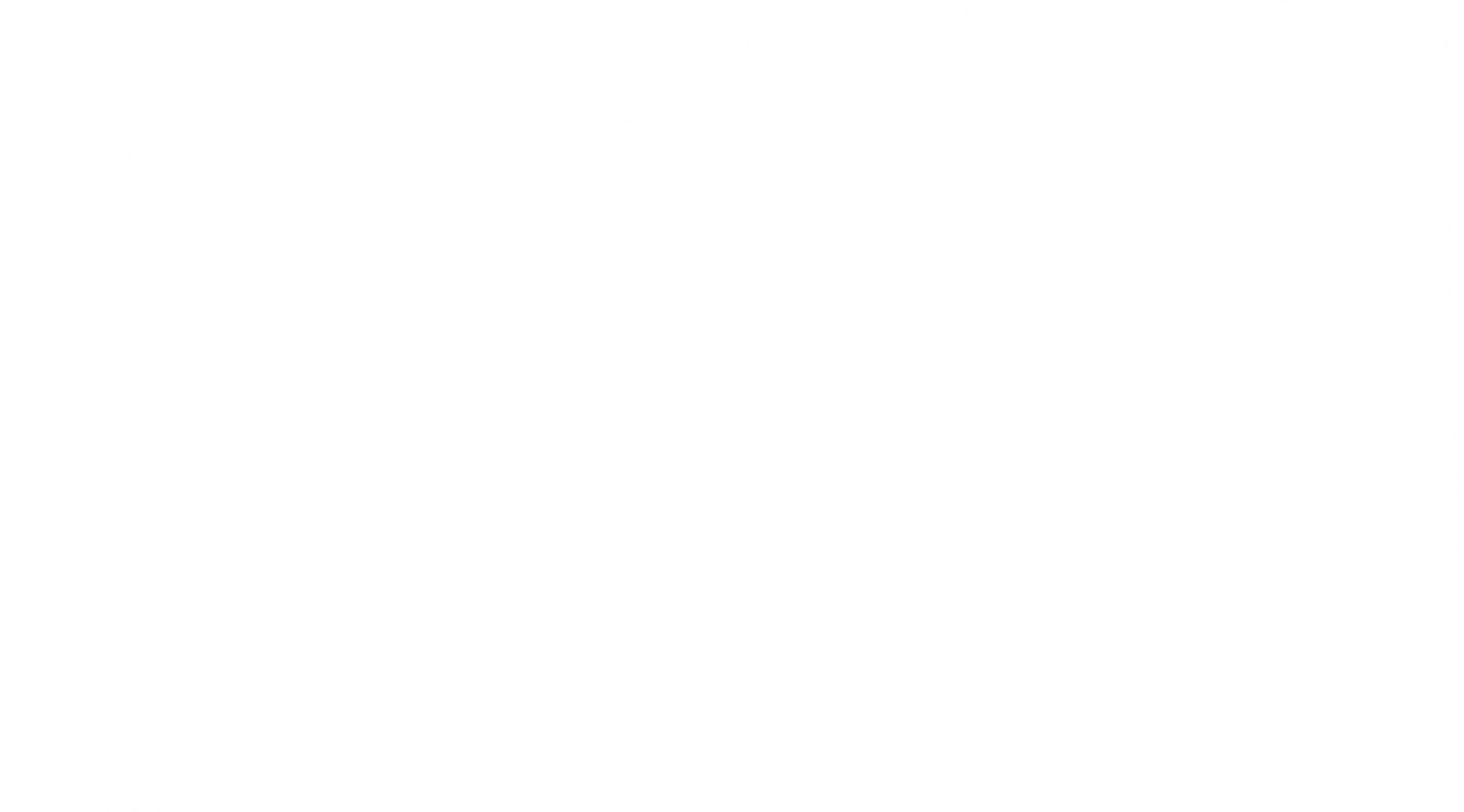 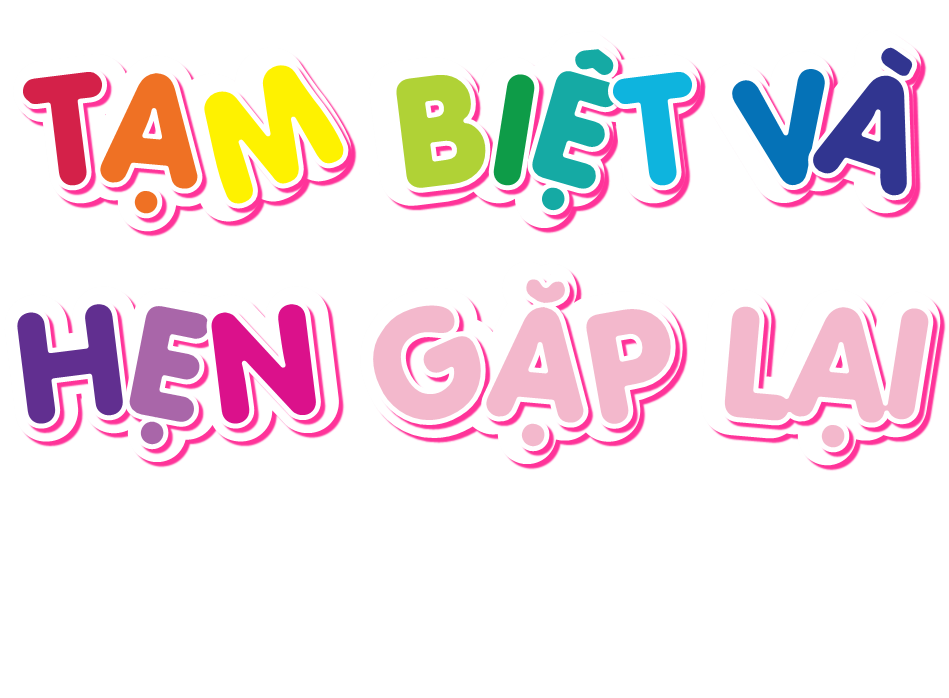 LỜI CẢM ƠN
	Chân thành cảm ơn quý thầy cô đã sử dụng tài liệu. Mong quý thầy cô sử dụng tài liệu nội bộ và không chia sẻ đi các trang mạng xã hội nhé!
	Mong rằng tài liệu này sẽ giúp quý thầy cô gặt hái được nhiều thành công trong sự nghiệp trồng người.
	Lớp 5 tới em có tiếp tục soạn Kết nối tri thức và Cánh diều. Rất mong được đồng hành cùng quý thầy cô tới hết lớp 5.
	Trong quá trình soạn bài có lỗi nào mong quý thầy cô phản hồi lại Zalo hoặc FB giúp em.
Zalo duy nhất của em: 0972.115.126 (Hương Thảo). Các nick khác ngoài nick này đều là giả mạo.
Facebook: https://www.facebook.com/huongthaoGADT